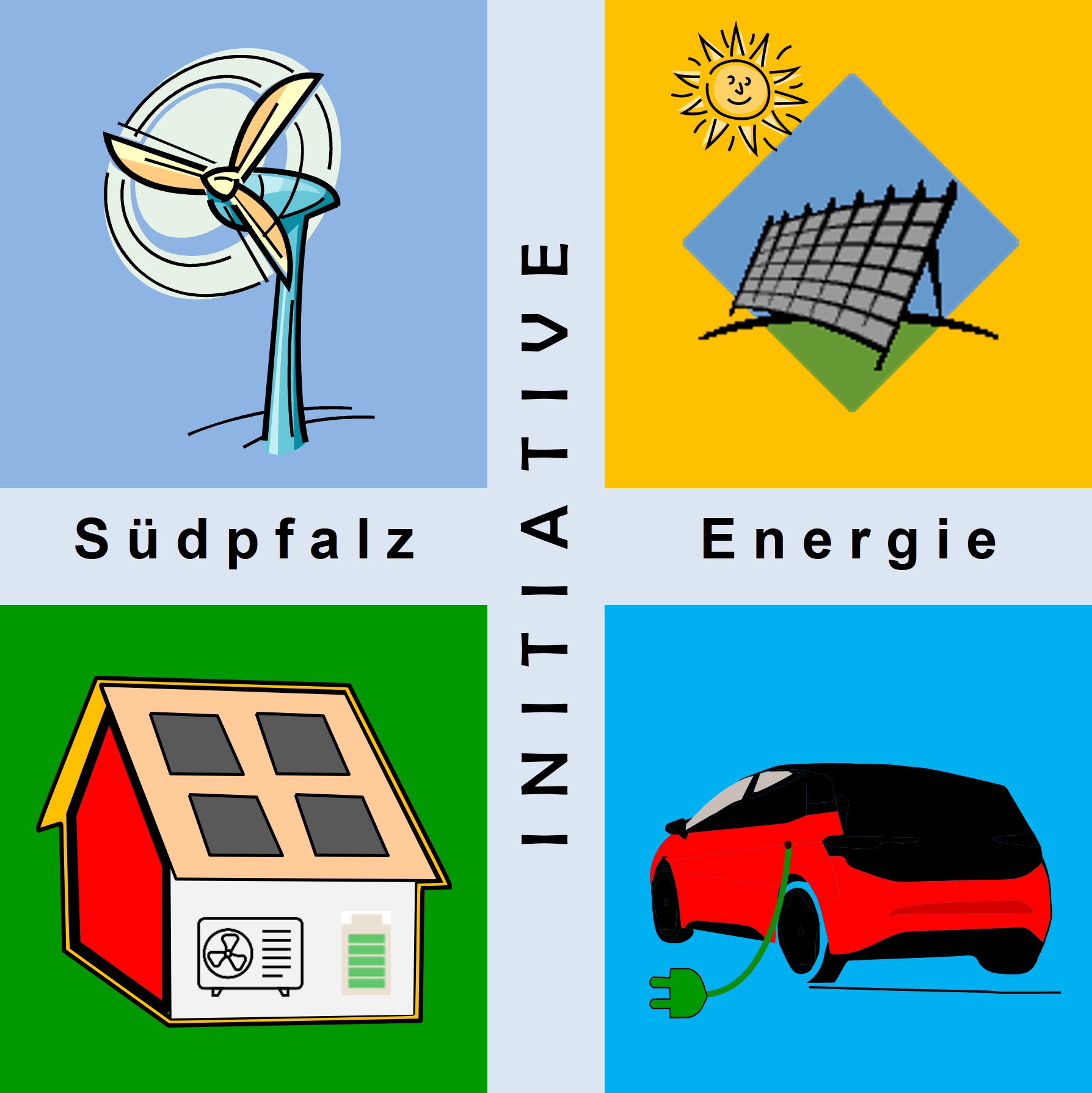 Storrytelling: Solarbooster-Kampagne, Erfahrungen und Erkenntnisse mit der neuen Energiewelt
ProSumer
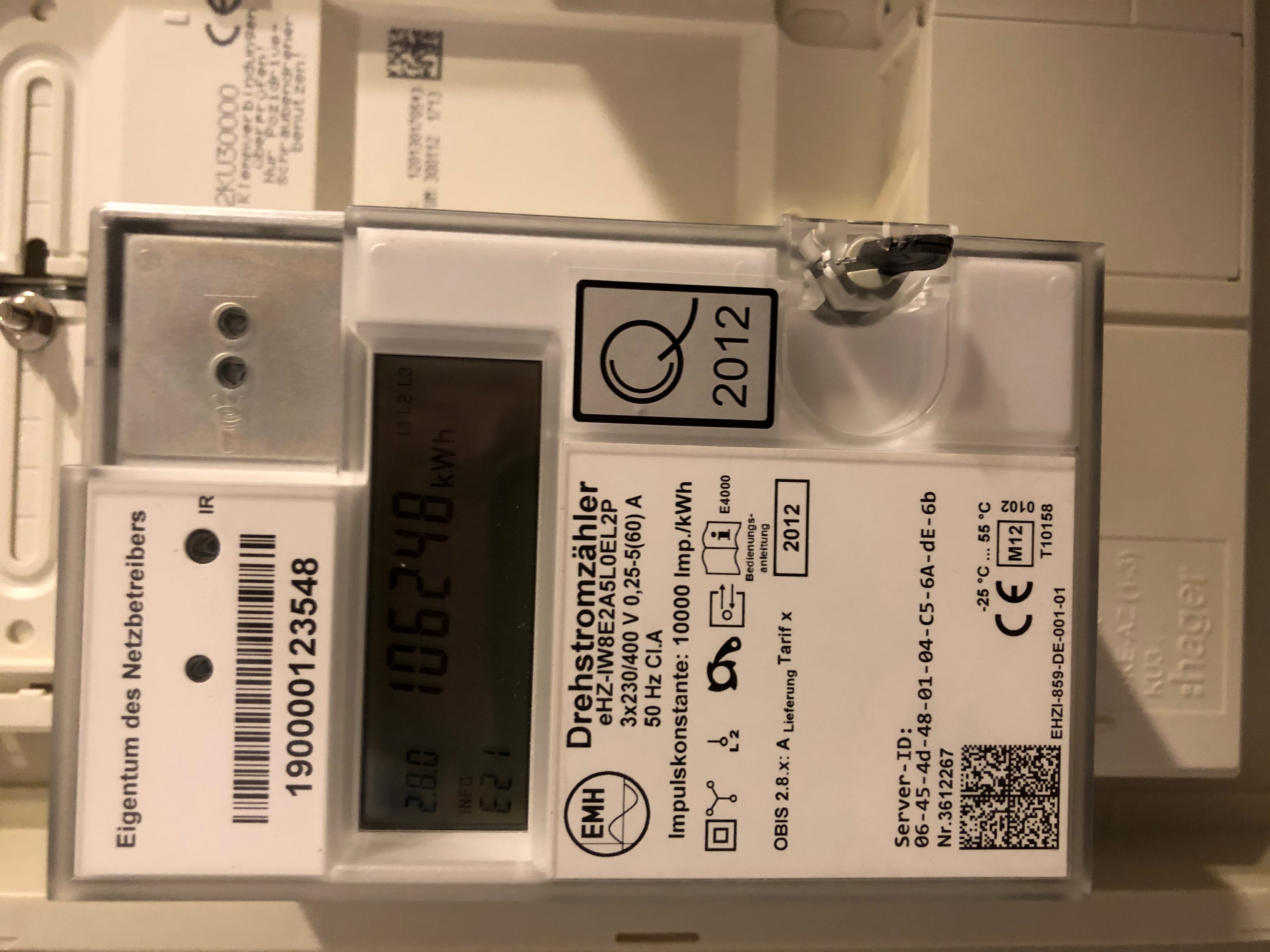 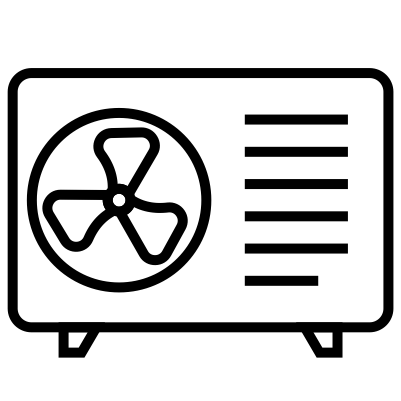 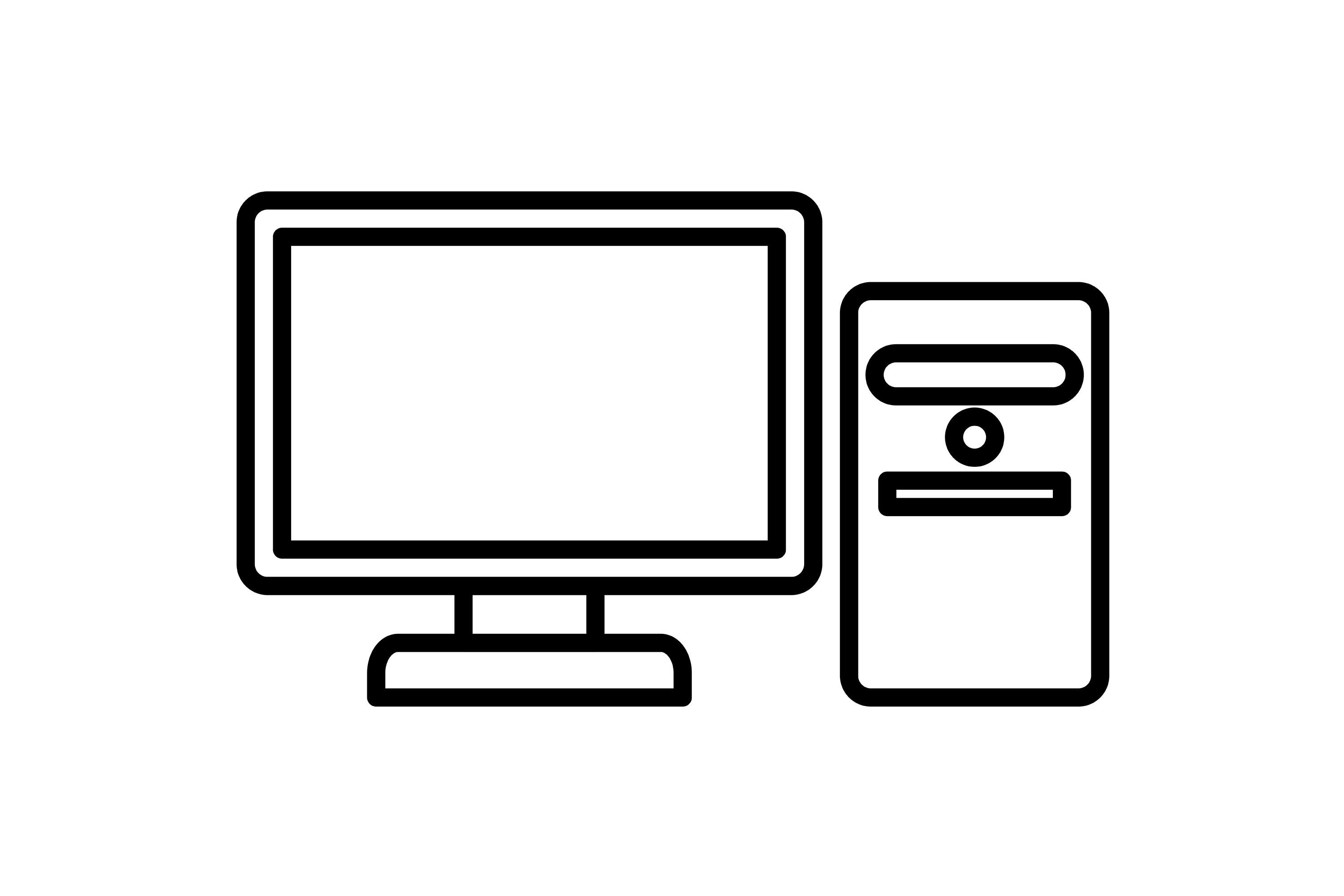 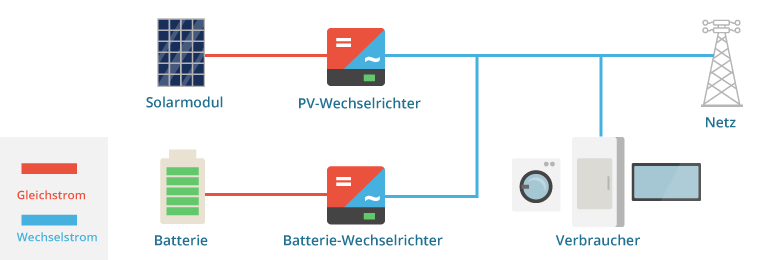 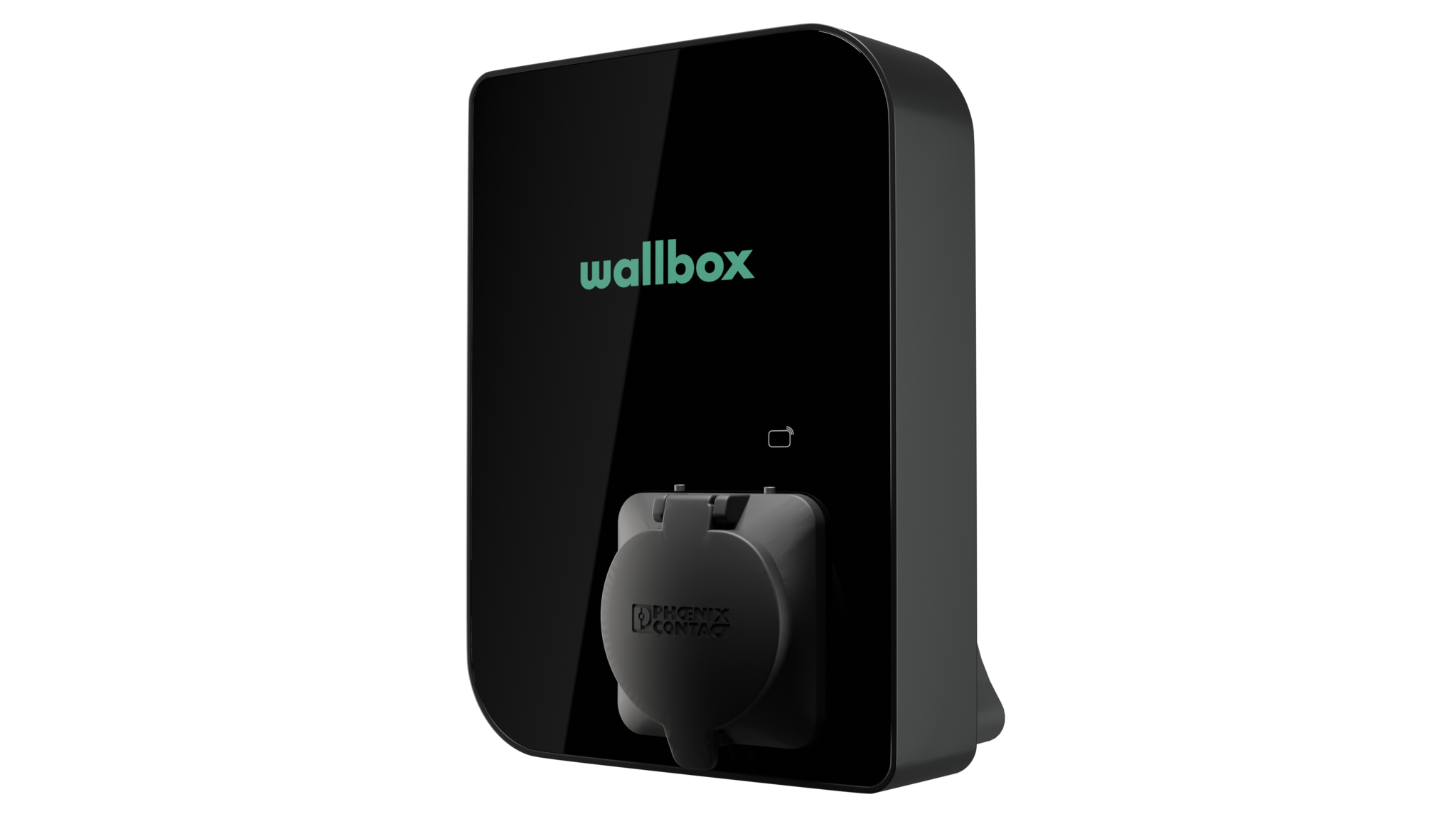 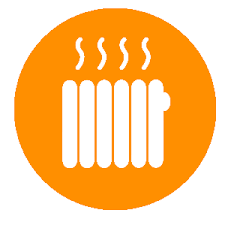 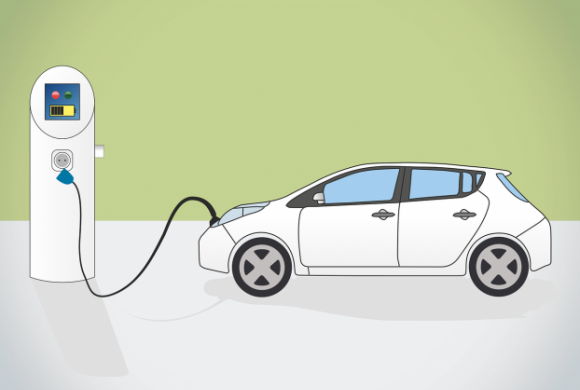 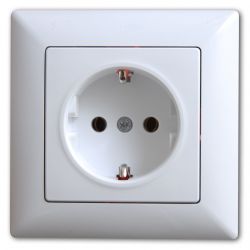 Basis: ISE e.V.-Meta-Studie „Klimaschutz – Energiewende 2.0“
Referent:Wolfgang Thiel
VWU | Storytelling | Solarbooster-Kampagne | Erfahrungen und Erkenntnisse mit der neuen Energiewelt                           ISE e.V.
Agenda
Vorbemerkungen
Transformation zu 100% Erneuerbare bis 2040 in RLP
Sektorkopplung („ProSumer“) im Ein- und Mehrfamilienhaus
„ProSumer“ in der Gemeinde
energetische Versorgungssicherheit
Vorbemerkungen
In den letzten Jahren und aktuell wurden und werden viele Kampagnen im Land RLP und den Regionen veranstaltet, wie z.B. „Die Sonne bezahlt die Stromrechnung“ oder „Kommunale Wärmeplanung“. Diese sind meist nur monothematisch angelegt und für sich genommen durchaus sehr sinnvoll und erfolgreich!
Zukünftig müssen wir jedoch die Erzeugung von EE mit den Energiespeichern und die Endenergie-Verbrauchssektoren miteinander in Verbindung bringen, um die Energiewende zu meistern!Der„ProSumer“ ist dabei das Zauberwort, bei dem die Sektorkopplung das herausragende Prinzip ist!
Transformation zu 100% Erneuerbare bis 2040 in RLP (1)Anteile beim Ausbau-Mix, Fakten und Annahmen
Anteile der zu installierenden Leistungen des Zubau-Mix orientieren sich an den jeweiligen EE-Potenzialen:
Wasserkraft: 1 TWh
Biomasse: 15 TWh
PV-gesamt: 57 TWh (57%)
Biogasanlagen, vorrangig aus Reststoffen
Holz-Anlagen, vorrangig aus Abfällen
PV-Dächer (40% von PV-ges.)
100 TWh

Werte in %
PV-Fassaden (10% von PV-ges.)
Wind-onshore: 24 TWh
PV-Parkplatzüberdachungen(5% von PV-ges.)
PV-Freiflächen (30% von PV-ges.)
zu installierende Leistung: 16.560 MW,entspricht ca. 16.500 ha, 0,8 % von RLP
Solarthermie: 3 TWh
AGRI-PV (10% von PV-ges.)
PV-Autobahnüberdachung(5% von PV-ges.)
Quelle: ISE e.V., Meta-Studie
Alle Potenziale werden beim Zubau-Mix gebraucht!
Transformation zu 100% Erneuerbare bis 2040 in RLP (2),zeitlicher Verlauf und aktuelle Zubauzahlen
TWh
Primärenergieverbrauch inkl. Verluste
und Einsparungen
Erneuerbare
40,5
Erneuerbare (Koalitionsvertrag RLP 2021)PV: 500 MW/a, Wind: 500 MW/a
. . .
. .
2052
2148
Planwerte
Istwerte
Quelle: stat. LA  RLP, ISE e.V.,
Wenn wir so weitermachen wie bisher, dauert die Klimaneutralität bis 2148!
PV
Wind
PV
Wind
Zubau2023anteilig bis23.05
Zubau2022
Soll (MW/a) *):Ist (MW/a):
196204 (104%)
196  75,3 (38 %)
500,0335,3 (67,1%)
500,071,5 (14,3 %)
Soll (MW) *):Ist(MW):
*) Koalitionsvertrag 2021
Sektorkopplung („ProSumer“) im Ein- und Mehrfamilienhaus (1)Komponenten und Funktionsprinzip
EVU-Netz 400 V AC
Datennetz (Internet)
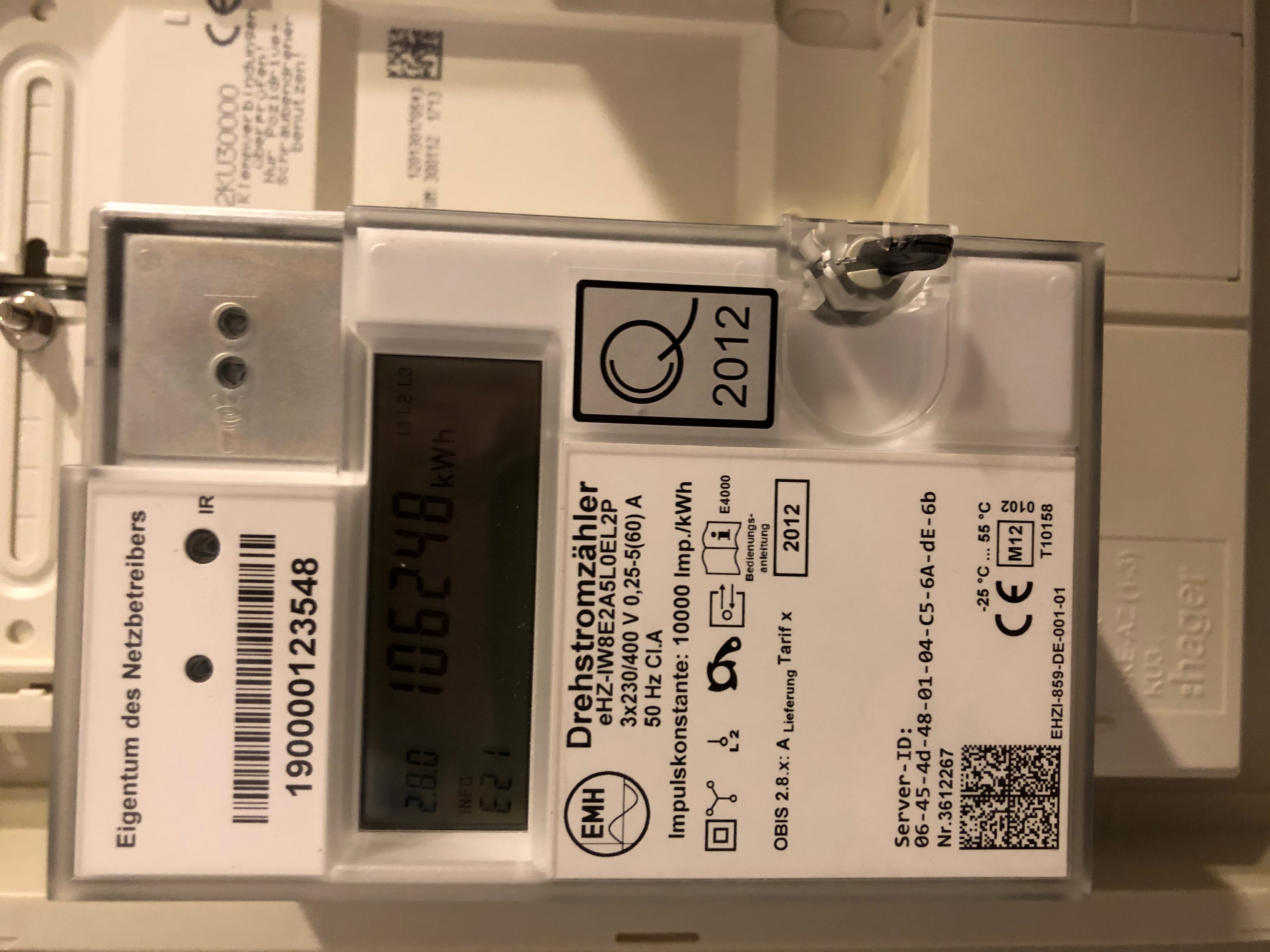 Energetische Sanierung/Dämmung
Von den 20,3 Mio. Heizungs-anlagen im Bestand sind ca. 70% der Öl- und 60% der Gasheizungen älter als 20 Jahre!
Quelle: Schornsteinfeger-handwerk 2020
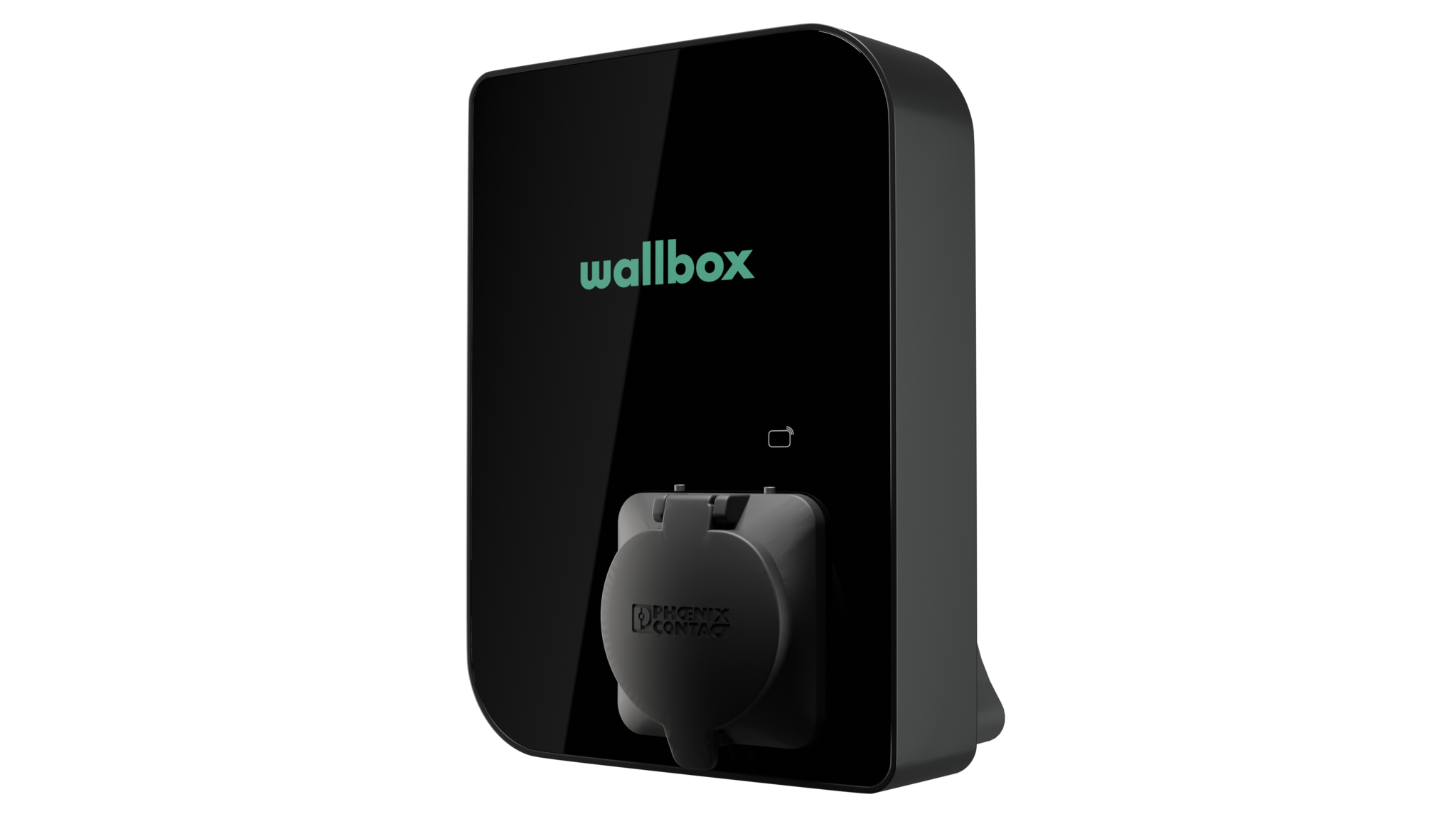 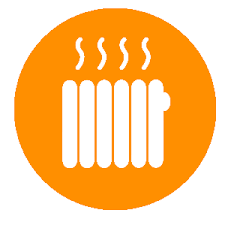 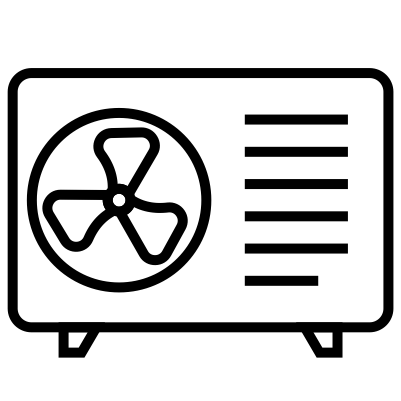 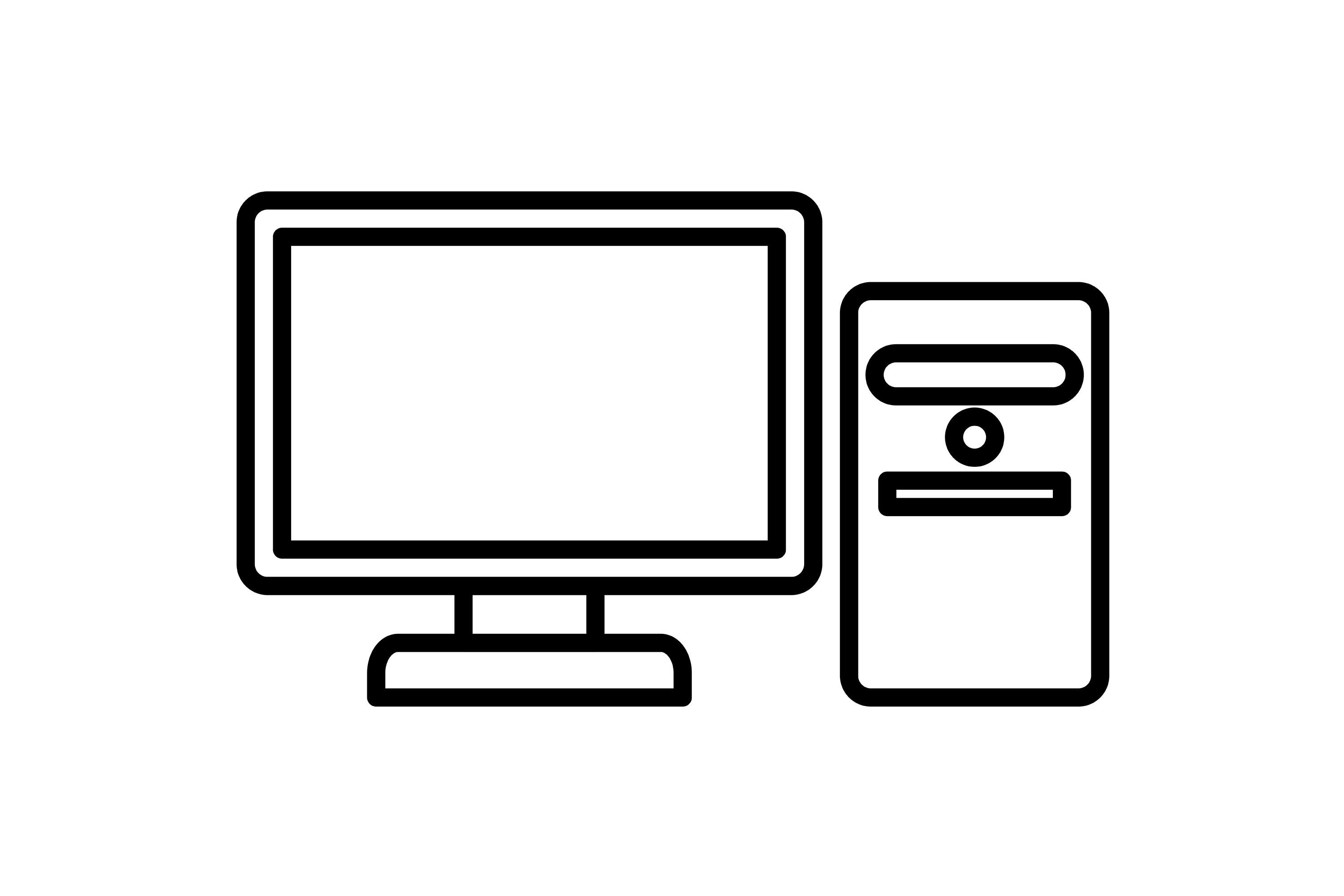 Achtung: nur noch fossilfreie Wärmeerzeuger im Neubau undbei grundlegenden Renovierungen im Bestand! D.h. keine Öl- oder Gasheizungen mehr!Wo möglich: Wärmenetze!
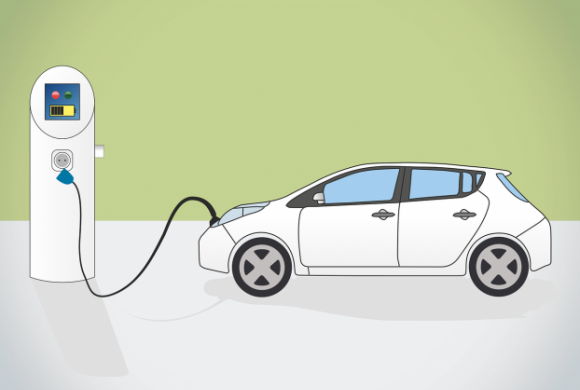 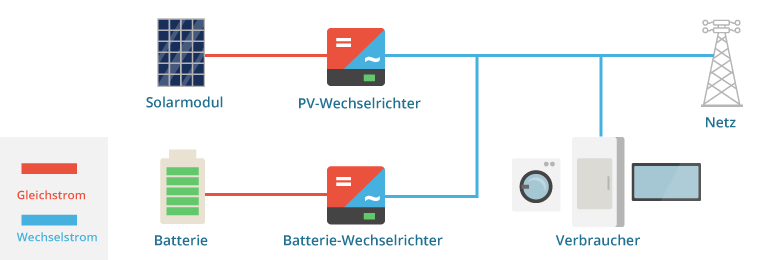 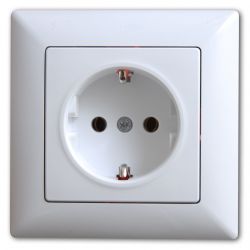 V2H/G
Hausnetz
Quelle: ISE e.V.
PV zur Eigenversorgung aufs Dach oder/und Balkon mit Haus-Akku, Überschussstrom ins EVU-Netz
Fossile Wärmeerzeuger durch Wärmepumpen ersetzen
E-Auto, zukünftig mit bidirektionalem Laden, V2H/G fürs Hausnetz und das EVU-Netz
Smart-Home-System sorgt für das Zusammenspiel von Erzeuger/Speicher und Verbraucher
Die Investitionen für den ProSumer sollten mit dem Energieberater sorgfältig geplant werden
ProSumer: Im Neubau UND Bestand einsetzbar!
Dieses Konzept wird die Energiewende mit einer maximalen Eigenversorgung revolutionieren !
Sektorkopplung („ProSumer“) im Ein- und Mehrfamilienhaus (2)Das Energie-Management-System beim Verbraucher (Smart-Home)
EVU-Netz
Datennetz
ProSumer
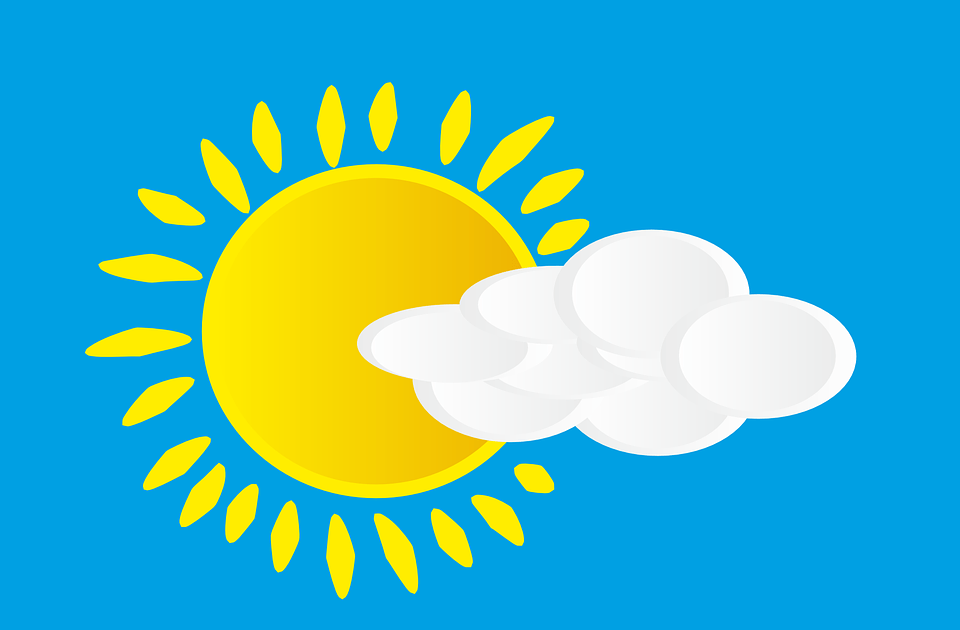 flexible Strompreise: tibber
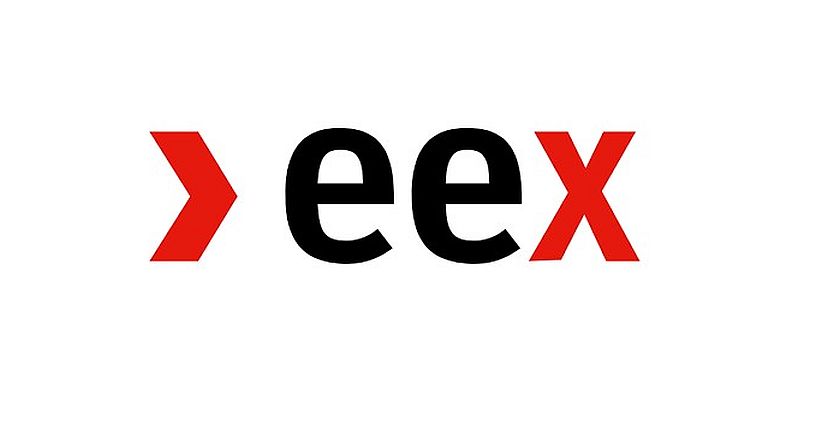 - ermittelt Verbraucherzustände
- ermitteltVerbrauchswerte
Soll-Zustände
Smart
Meter
Gate-
way
- optimiert Energiekosten
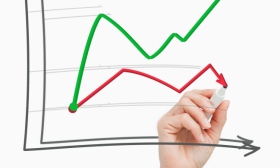 Home-Manager
- berechnetVerbrauchskosten
- gibt Sollzustände für   Verbraucher vor
Ist-Zustände
für IT-Fans: Timberwolffür IT-Profis: Raspberry Pi und io-Broker
Haus-Stromnetz
WLAN/Powerline
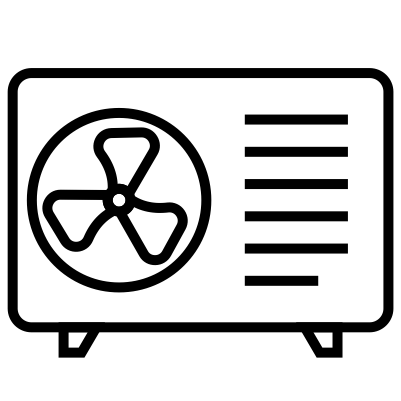 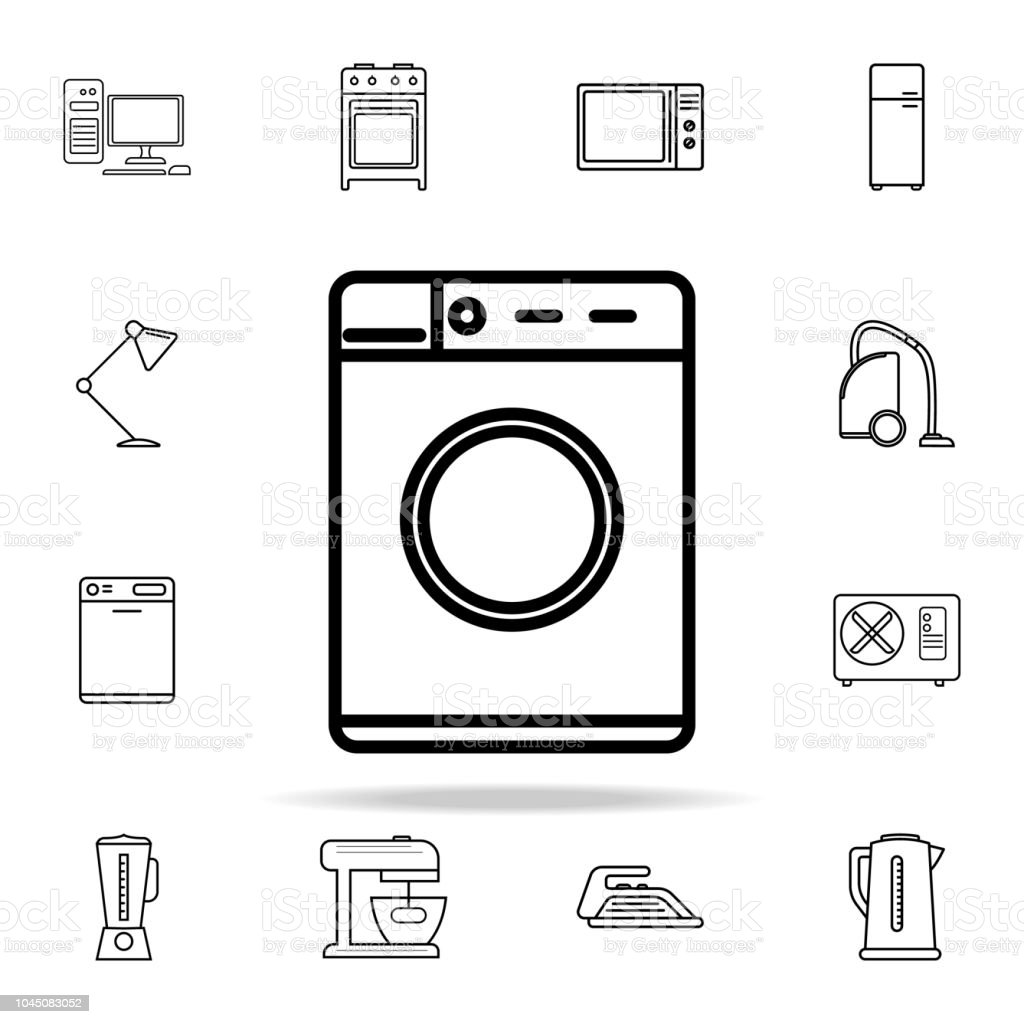 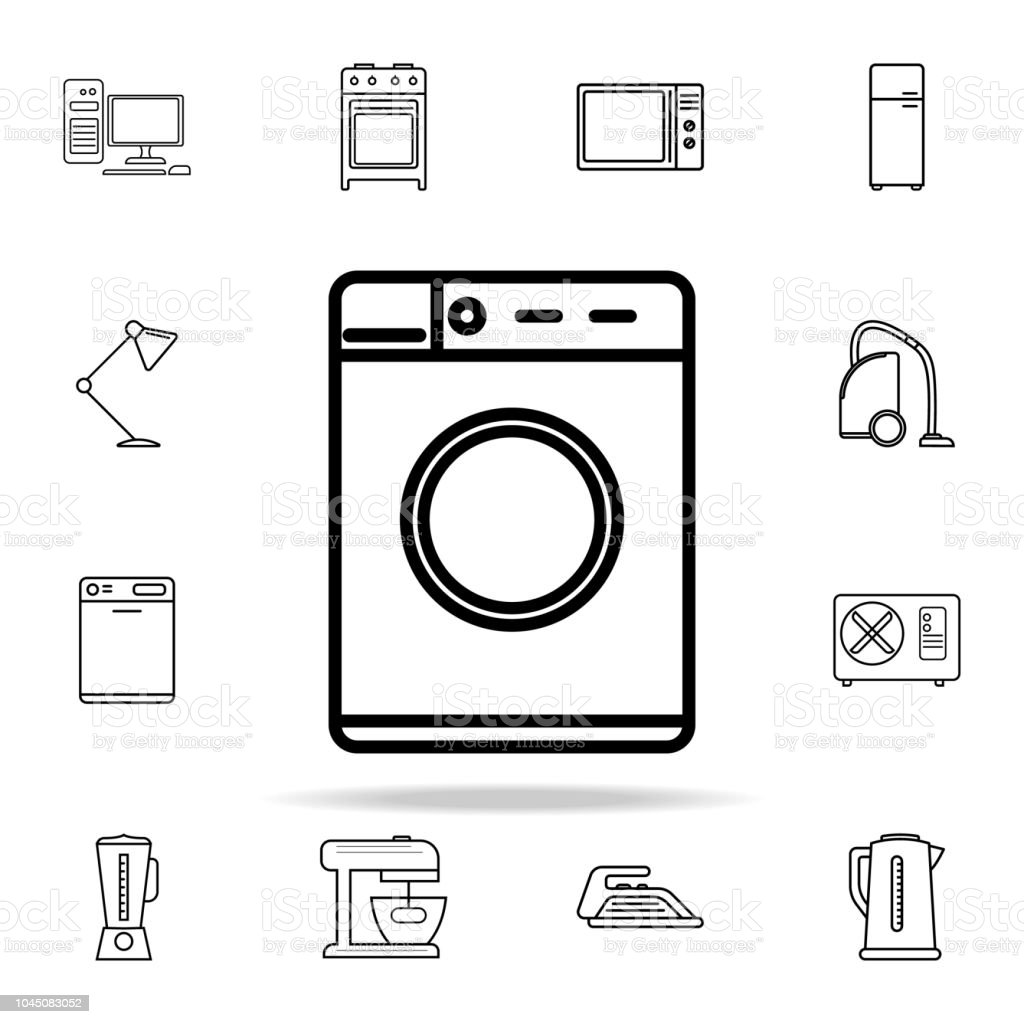 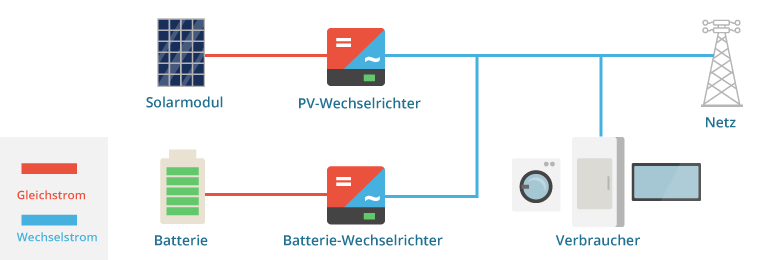 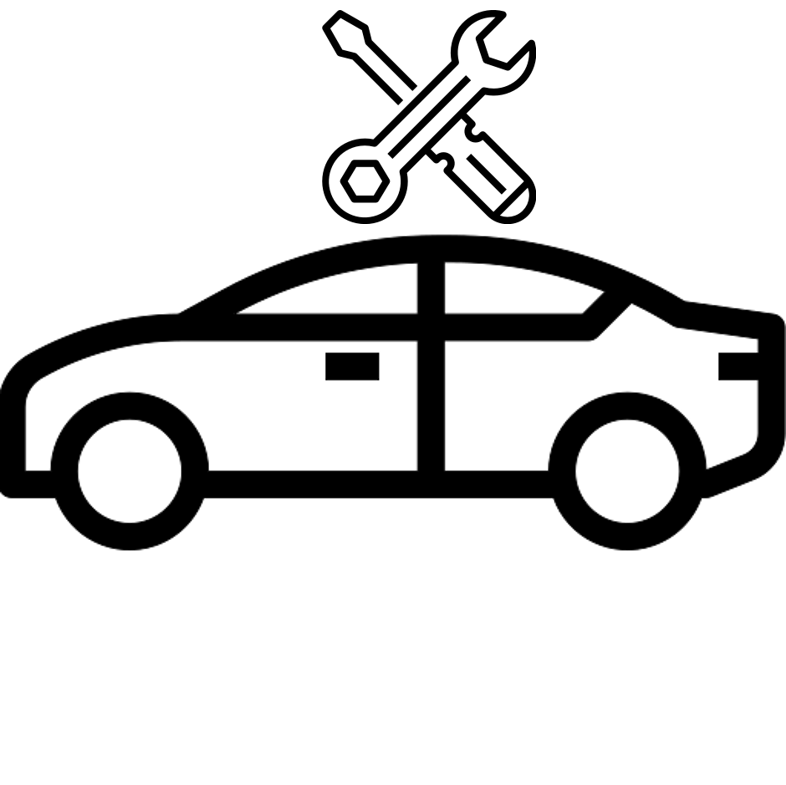 Quelle:- ISE e.V.- FairGrid
einfacheVerbraucher
schaltbareVerbraucher
WPPE mitWasser-/Pufferspeicher
PkW-Schwarm-speicher (V2H/G)
PV-Anlage mit Speicher
Smart Meter-Gateway und Home-Manager organisieren zukünftig den ProSumer!
Sektorkopplung („ProSumer“) im Ein- und Mehrfamilienhaus (3)Vergleich bei Energieverbrauch und Betriebskosten: Standard-Beispiel
Energieverbrauch (kWh/a)
 32.190
Daten und Fakten
Strom
Verbrauchswerte
Strom (Haushalt): 4.000 kWh/aAuto: 12.000 km/aWärmebedarf: 20.000 kWh/a
20.790 kWh; 65 %
Auto
25.030 kWh; 78 %
 11.400
Wärme
 7.160
E-Wende mit- Wärmepumpe Luft/Wasser- E-Auto mit Akku
Betriebskosten (€/a)
Spez. Verbrauchswerte
Auto (Verbrenner): 6,5l / 100 kmAuto (Akku): 20 kWh / 100 kmWärmepumpe (JAZ): 4
 5.779
1.563 €, 27 %
 4.216
3.089 €, 54 %
 2.690
„Brennstoff“-Preise (24.05.2023)- Strompreise (WT):   Haushalt: 43 (40) €ct/kWh   WPPE: 28 € ct/kWh el., bei JAZ=4: 7 €ct/kWh th.- Dieselpreis: 1,47 €/l- Heizölpreis: 0,925 €/l
„Brennstoff“-Preise (02.08.2022)- Strompreis: 36 € ct/kWh- Dieselpreis: 1,90 €/l- Heizölpreis: 1,50 €/l
Quelle: ISE e.V.
Autarkiequotemit PV und Akku: 40%
ohne E-Wende
mit E-Wende,ohne PV und Akku
mit E-Wende+ PV und Akku
Neue Technologien auf der Verbraucherseite bringen den größten Einsparhub beim ProSumer!
Sektorkopplung („ProSumer“) im Ein- und Mehrfamilienhaus (4)ProSumer Hergersweiler: Verbrauch vs. Erzeugung 2022
Erzeugung (PV)
Verbrauch
Lieferung
Eigen
Haushalt
WPPE
Bezug
Eigen
Auto
Einsparung WPPE 2022- Heizkosten mit Öl: 3.000 l x 1,50 €/l                   = 4.500 €- Heizkosten mit Strom: 7.077 kWh x 29 €ct/kWh = 2.054 €                                                      Einsparung    = 2.446 €
2.391
2.272
2.271
2.026
kWh
1.764
1.749
1.631
1.402
1.365
1.323
1.225
1.151
Ertrag PV 2022- Lieferung: 10.991 kWh x 18,2 €ct/kWh                 = 2.000 €- Eigenverbrauch: 4.452 kWh x (29-18,2) €ct/kWh  =    481 €                                                       Summe Ertrag = 2.481 €
Energiewende lohnt sich!
1.106
812
785
671
668
605
583
551
448
366
302
177
Einspeisevergütung Juli 2022:  6,23 €ct/kWh                         Jahresmarktwert Solar 2022: 22,3 €ct/kWh
Jan
Feb
Mrz
Apr
Mai
Jun
Jul
Aug
Sep
Okt
Nov
Dez
kWh
Verbrauch
12.201
Autarkiequote: 37%
15.443
Erzeugung (PV)
Eigenverbrauchsquote: 29%
+3.242
Saldo
Jahresbilanz
Bilanziell ist dieser ProSumer mehr als ausgeglichen!
Quelle: W. Thiel
Maximale Dachbelegung: volkswirtschaftlich notwendig aber privatwirtschaftlich unrentabel!
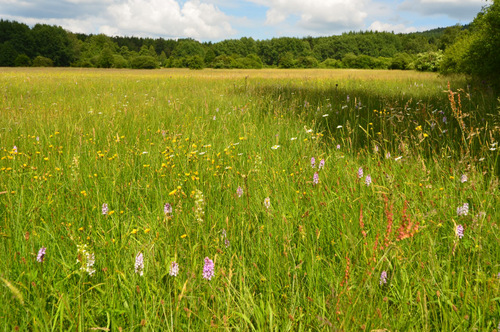 „ProSumer“ in der Gemeinde (1): PV-Freiflächenanlage (PV-FFA) als integraler Bestandteil einer energetischen Dorfgemeinschaft
Vernetzung von Biotop - Inseln
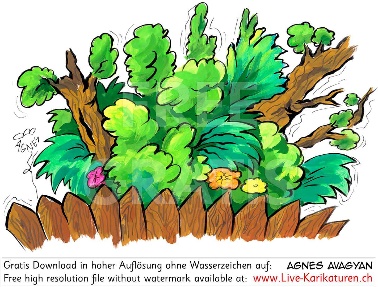 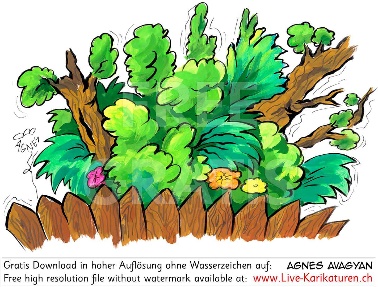 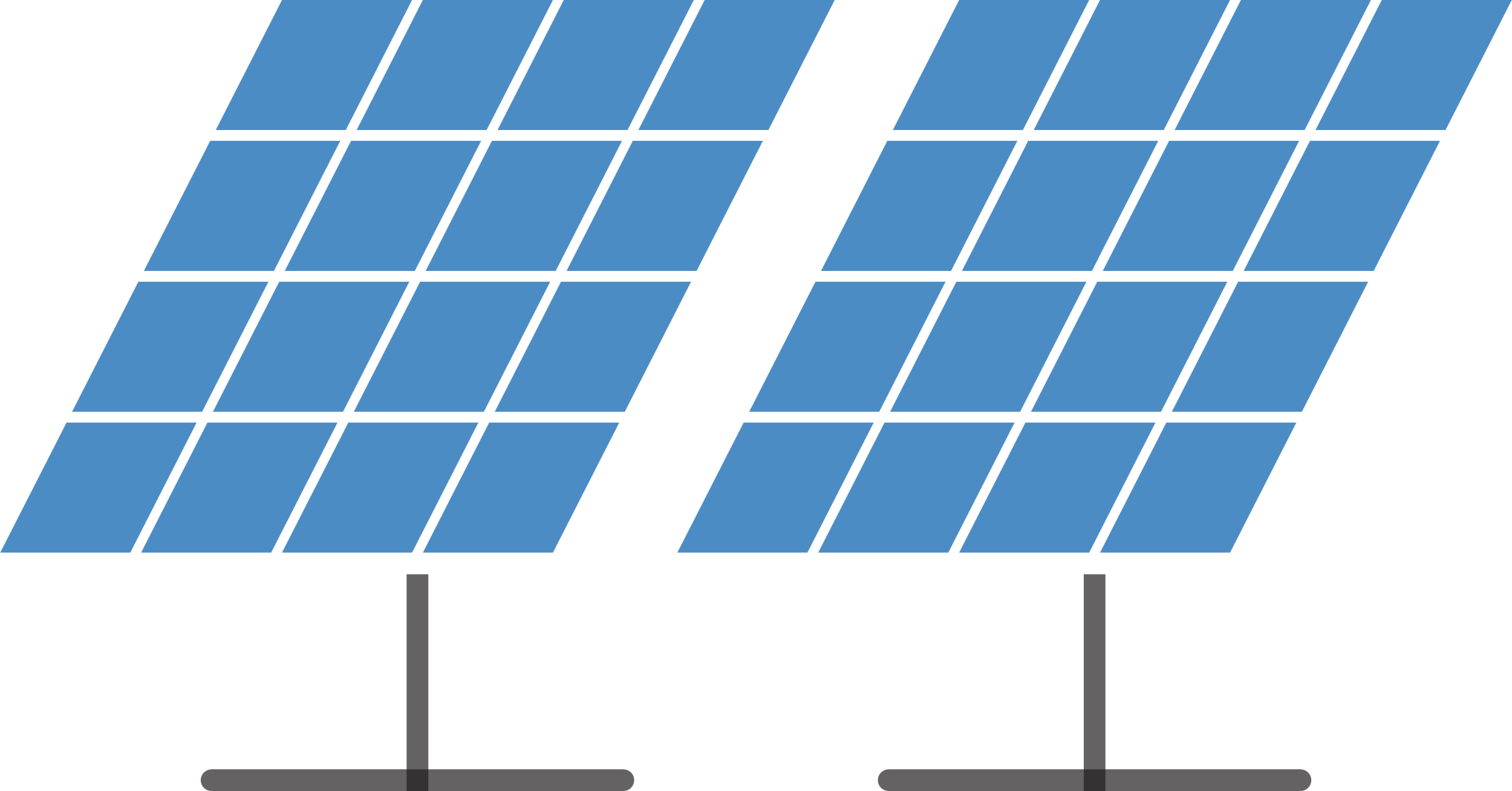 Beteiligung der Bürger:innen mit der Gemeinde: Miteigentümer z.B. in einer Bürgergenossenschaft  günstiger Strom für Bürger:innen und Betriebe,     auch für einkommensschwächere Haushalte Haushaltsbeitrag für die Gemeinde (freiw. Aufgaben)
PV-FFA
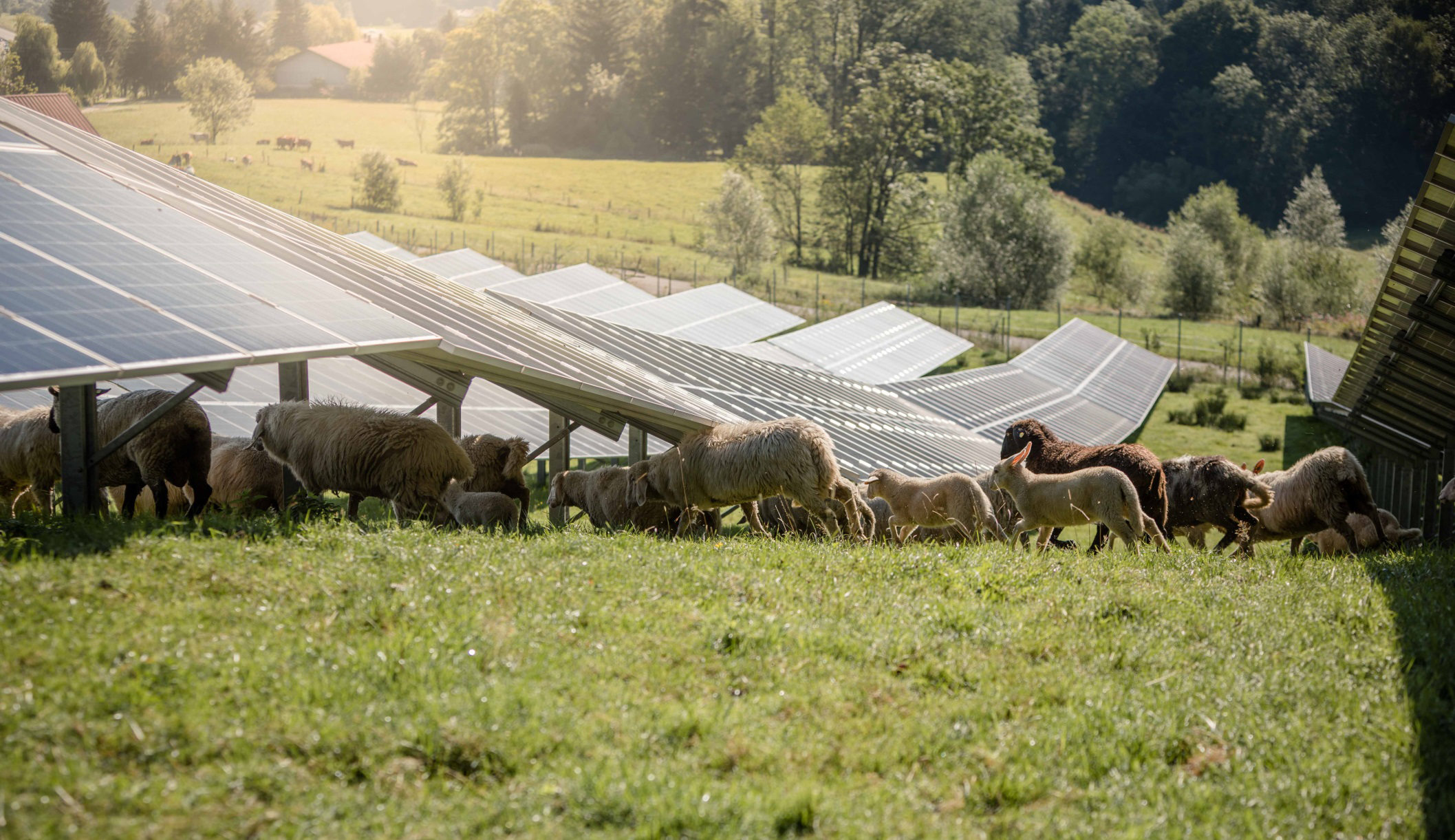 Landwirtschaftliche Mitnutzung: Einkommensbeitrag für die Landwirtschaft
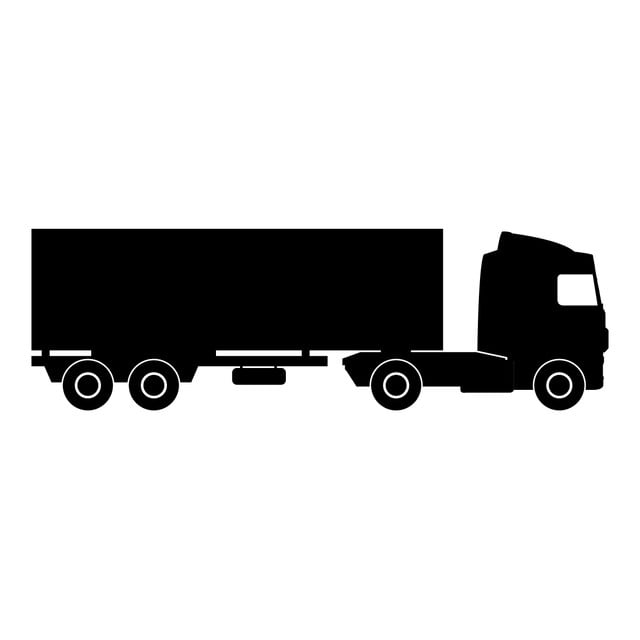 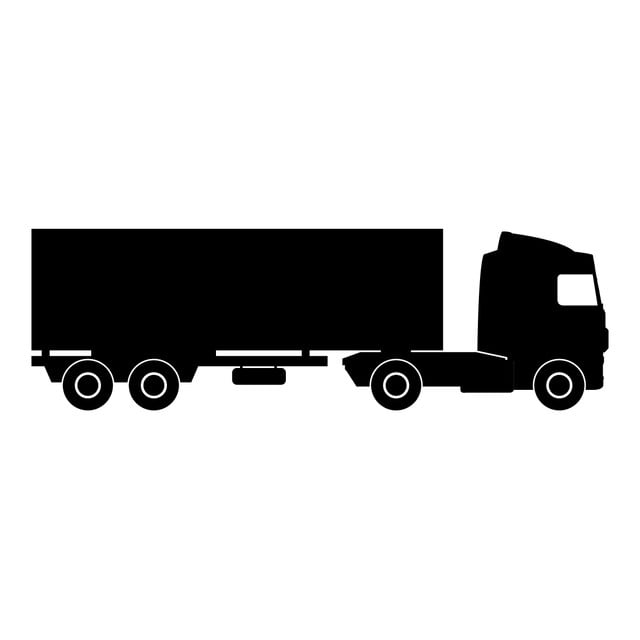 Biodiversitätskonzept: Beitrag für den Naturschutz
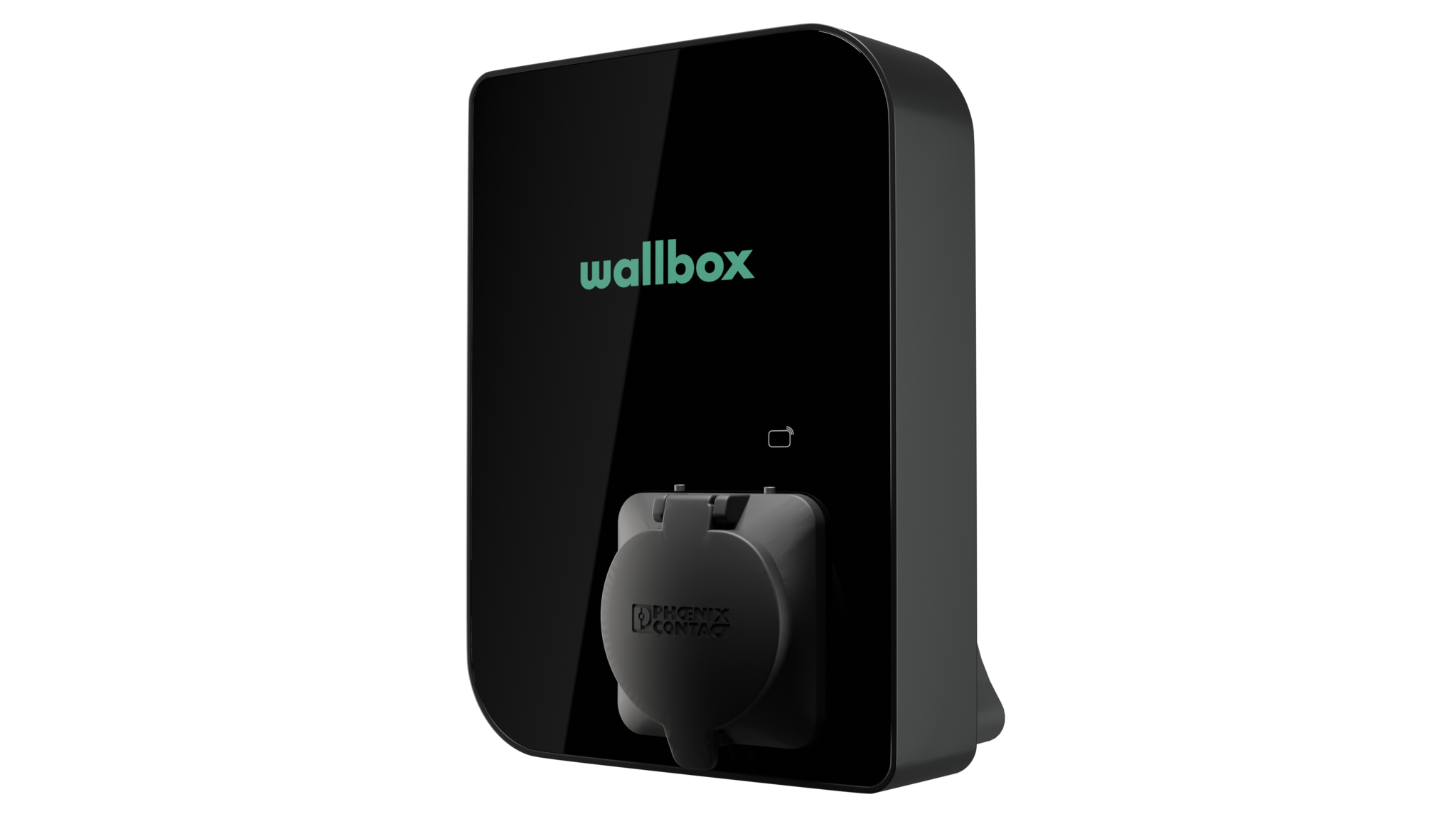 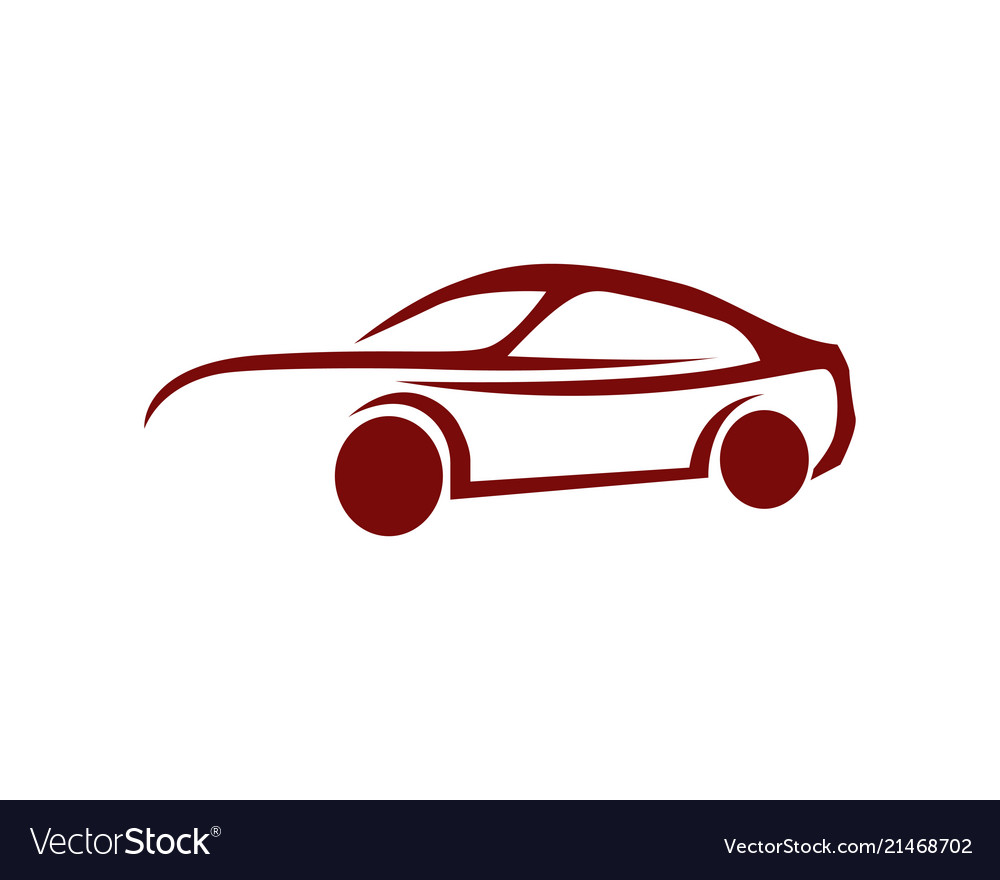 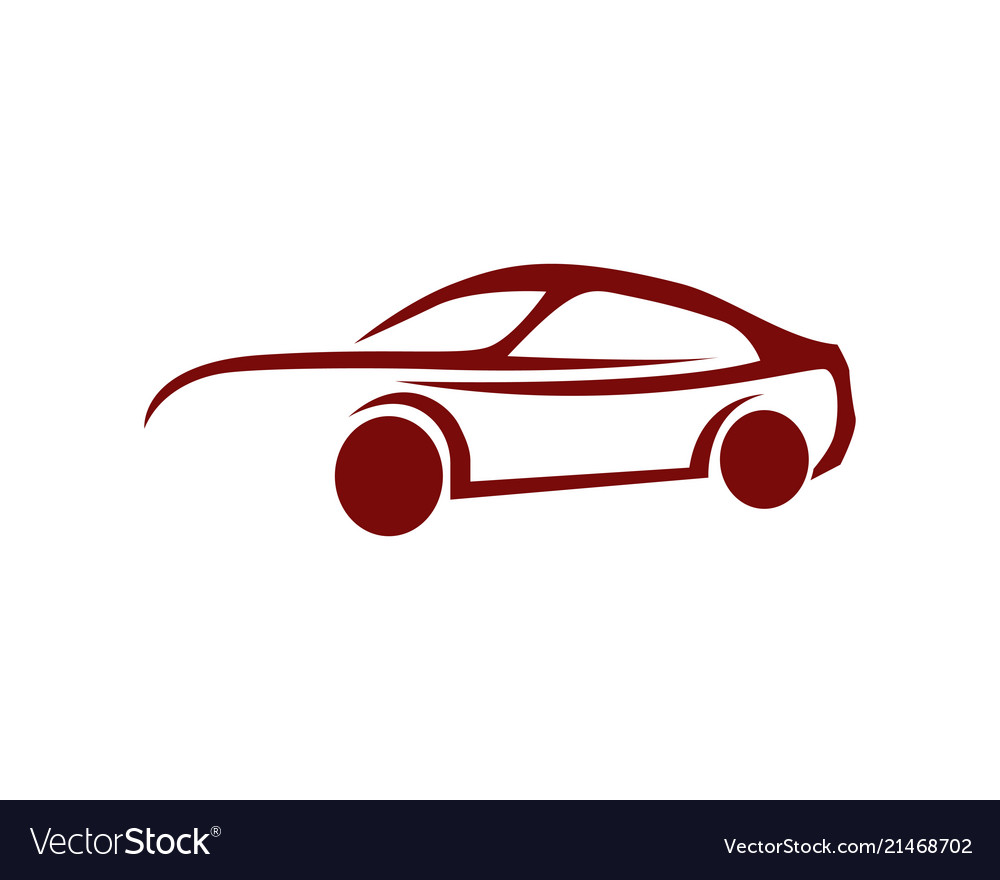 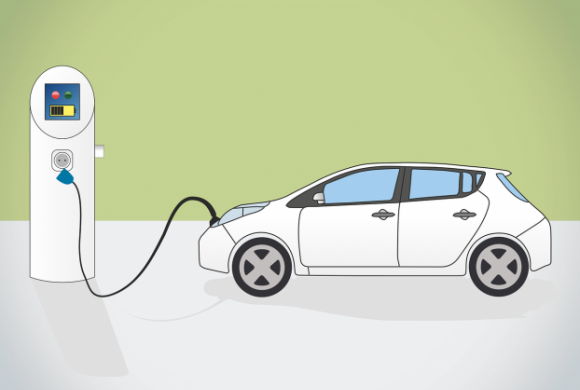 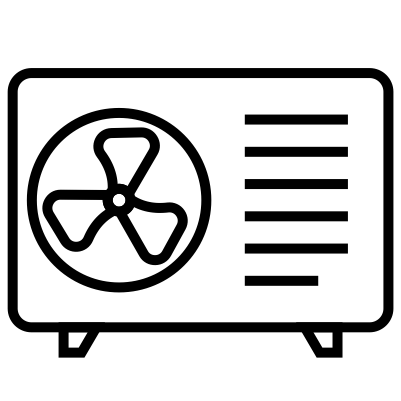 Ortsnetz
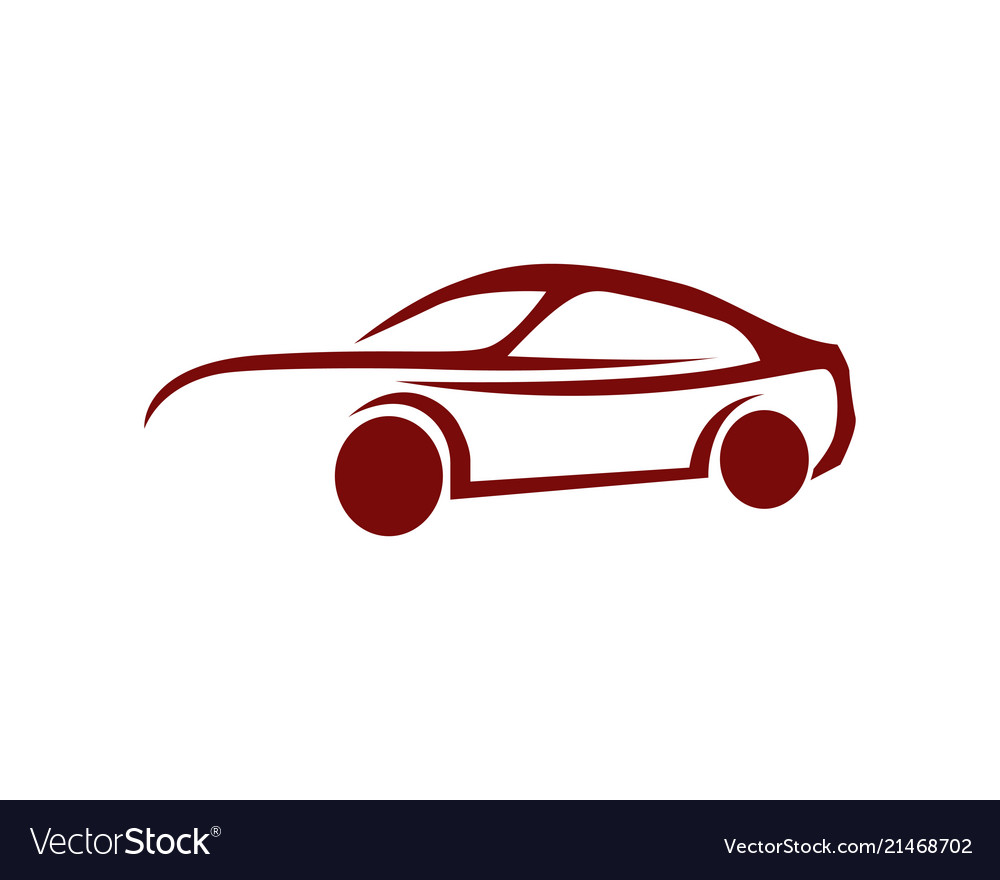 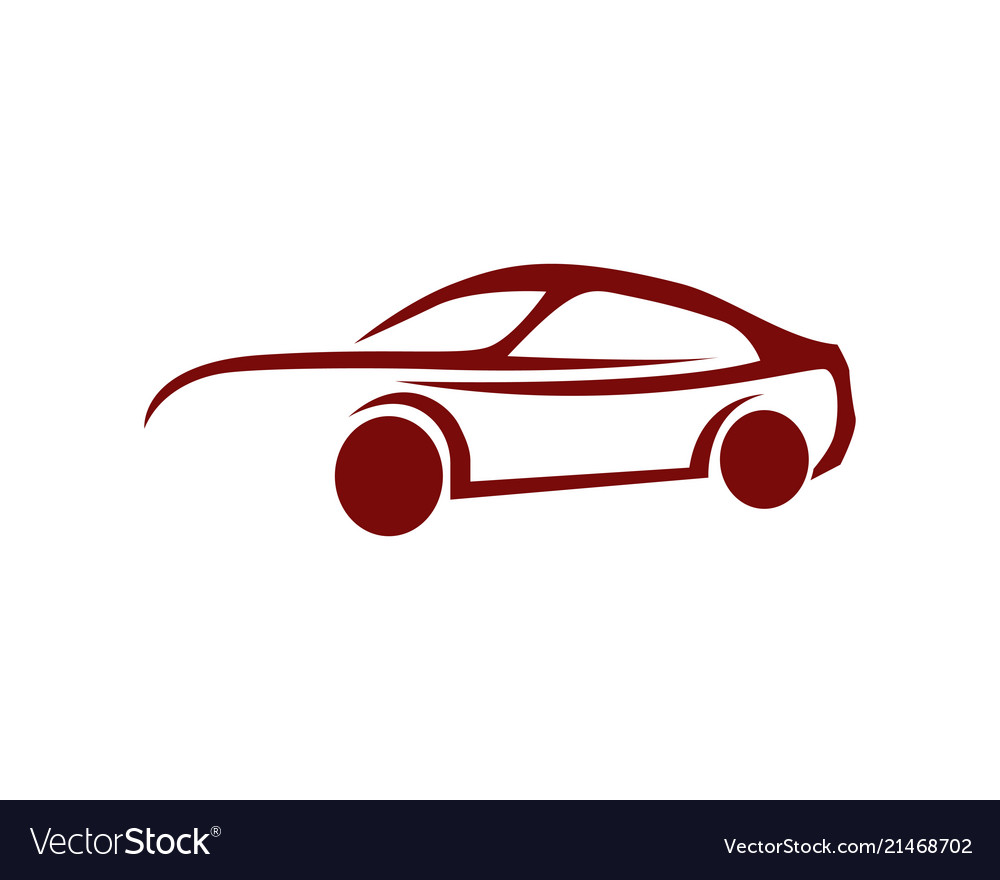 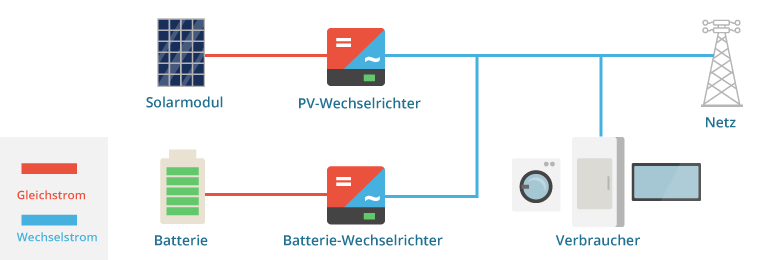 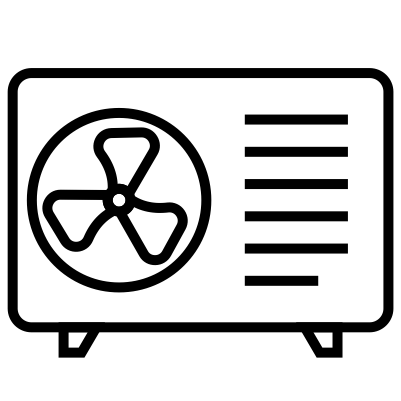 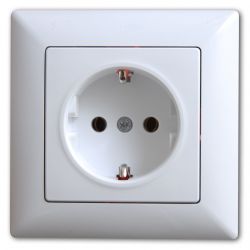 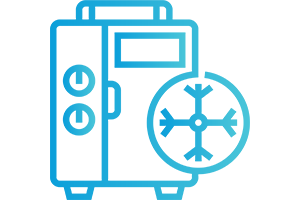 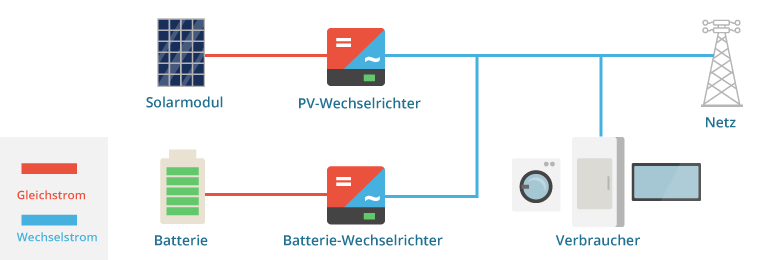 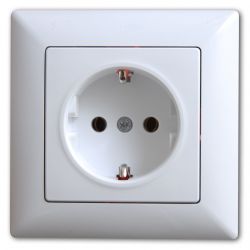 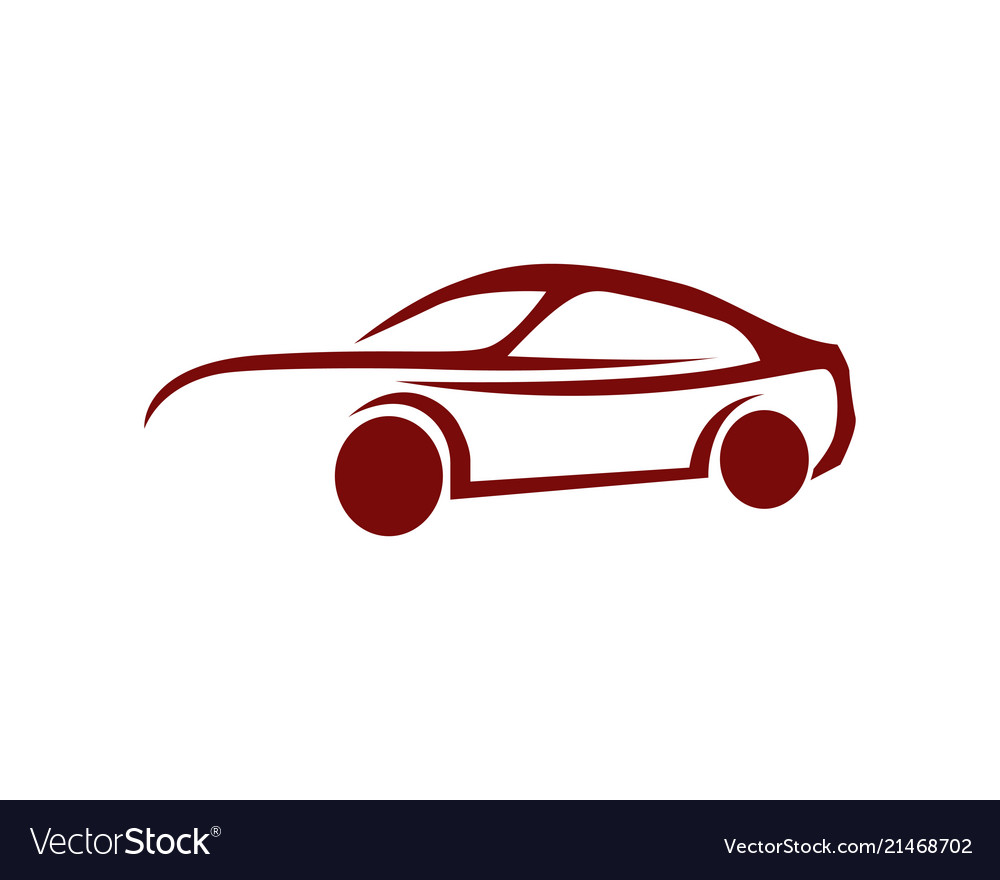 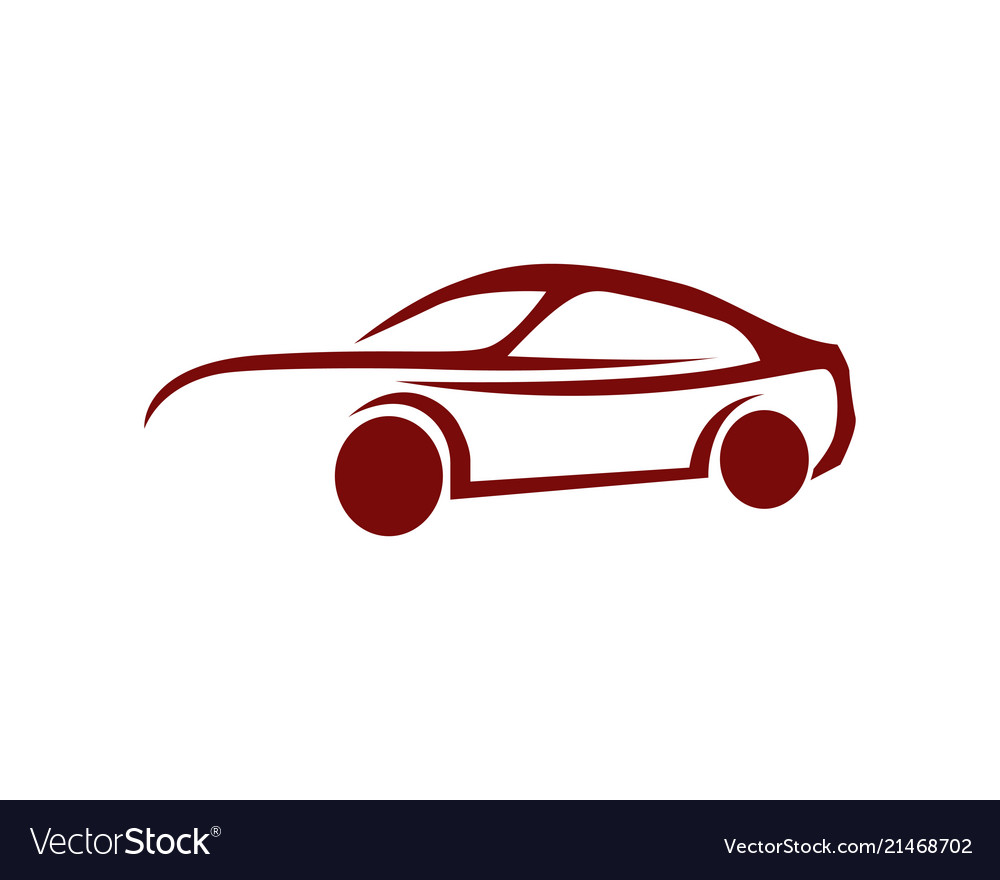 Wohn-/öffentliche     Gebäude „ProSumer“
Betriebe/Firmen„ProSumer“
Heizzentrale
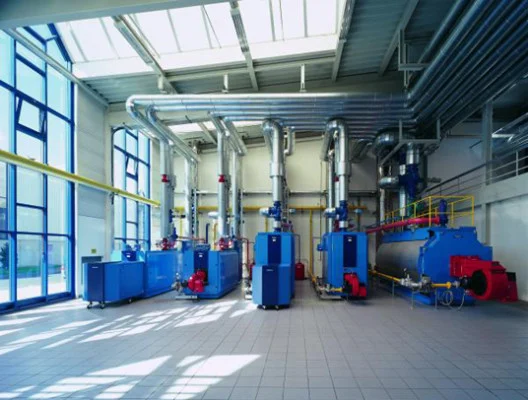 Alle möglichenDächer/Park-plätze müssen mitPV belegt werden!
Strom-netz
Wärmenetz
(kalte) Nahwärme
Quelle: ISE e.V.
ALLE profitieren davon!
„ProSumer“ in der Gemeinde (2)Baukasten für Gebietskörperschaften zur maximalen Autarkie
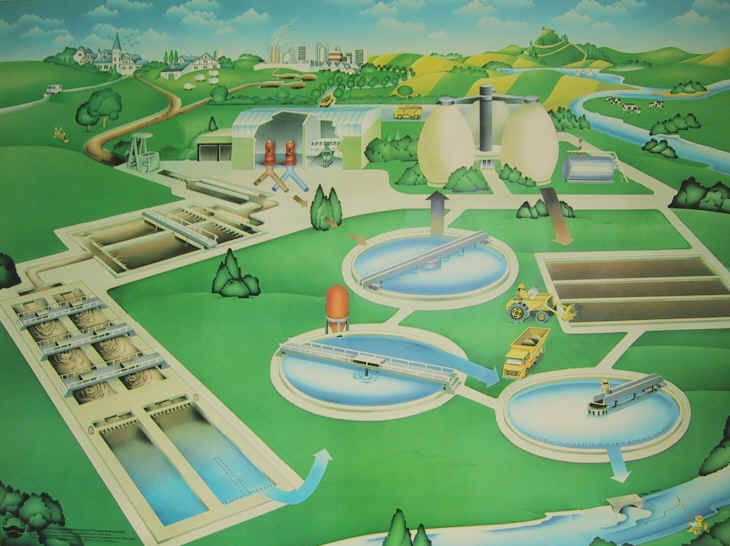 Dorf/Stadt/VG/LK
Quelle: ISE e.V.
O2
Elektrolyseur
Biotop-Inseln
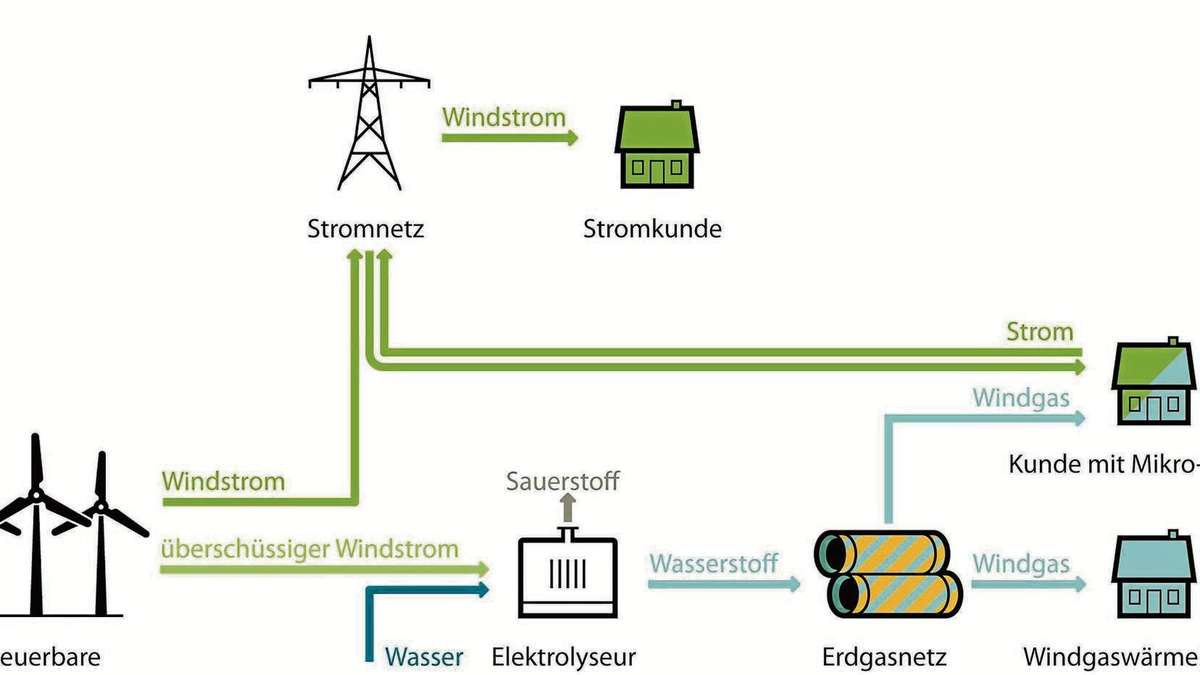 Überschussstrom
Kläranlage
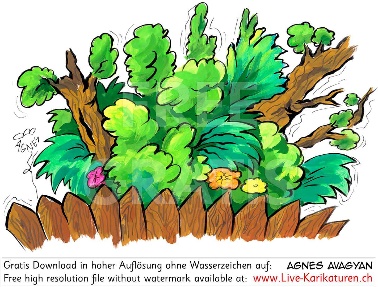 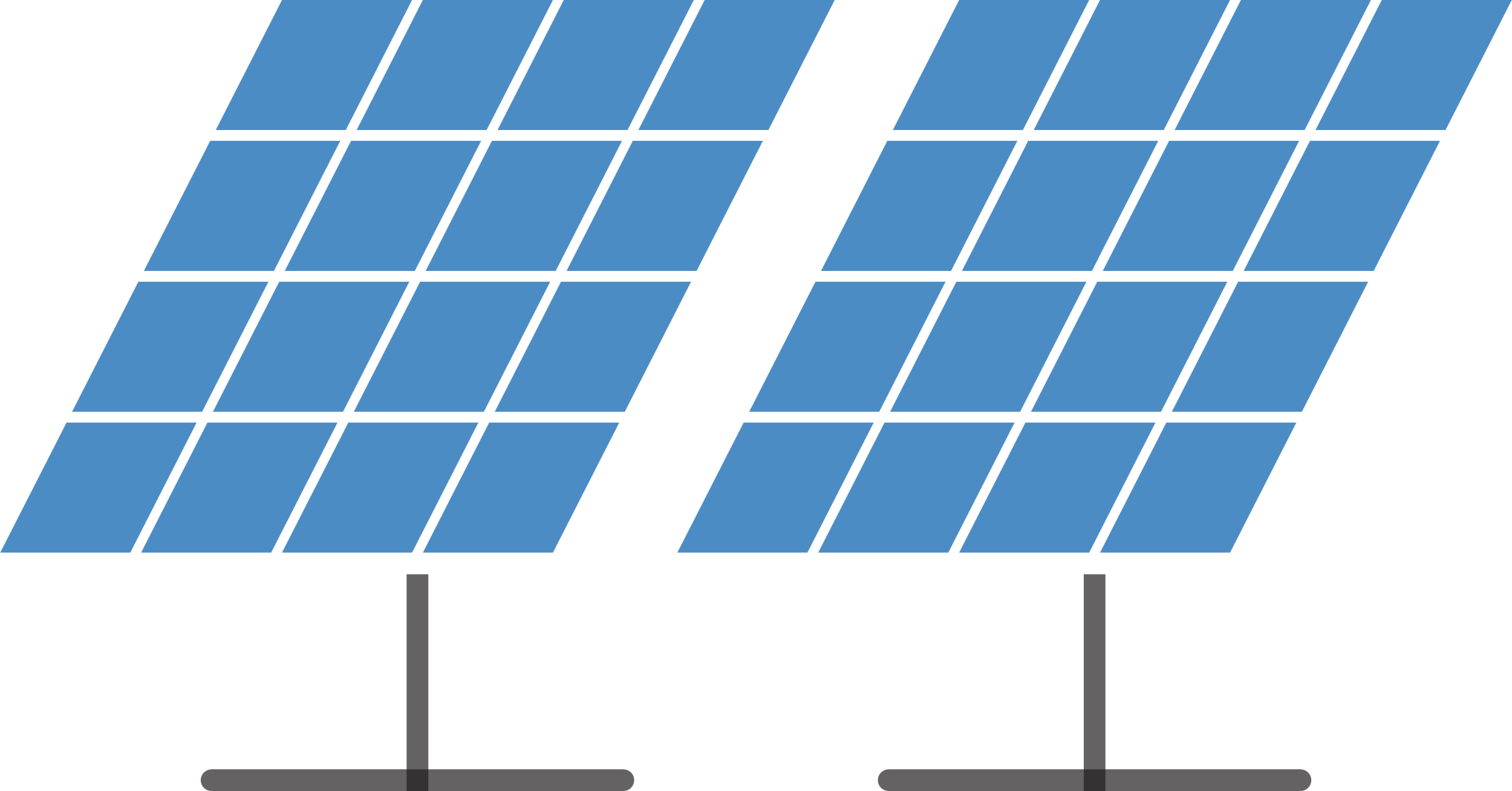 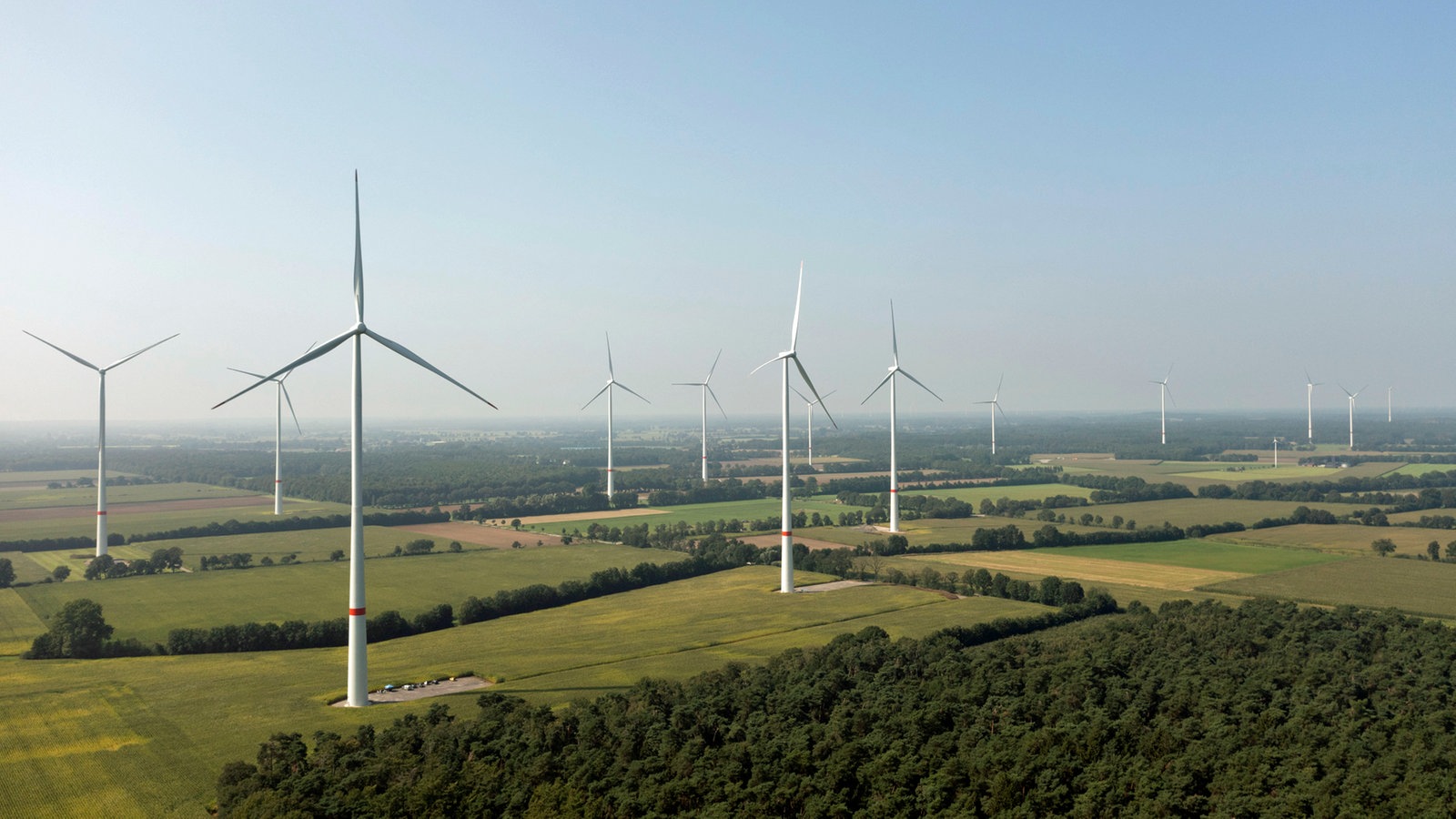 H2
Windpark
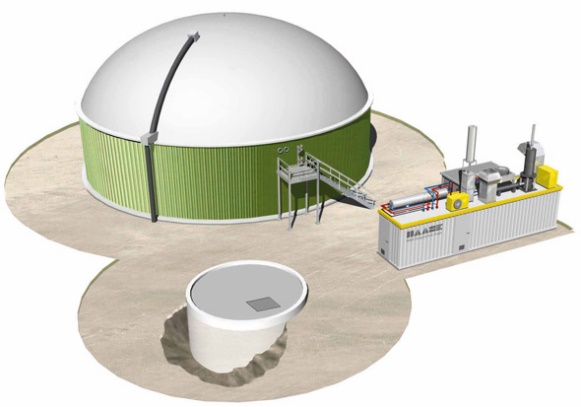 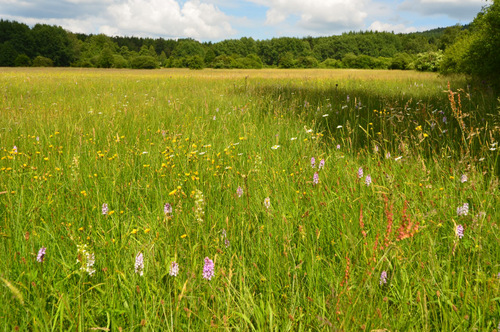 CH4
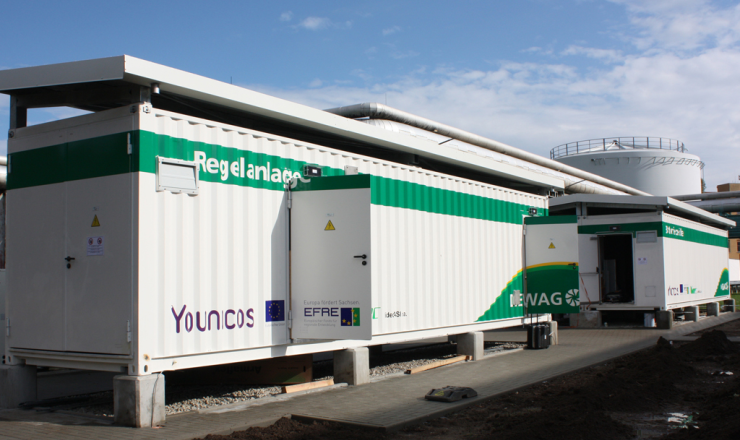 Methan
CO2
Groß-Akku
CH4
Biogasanlage(Bio-Abfälle)
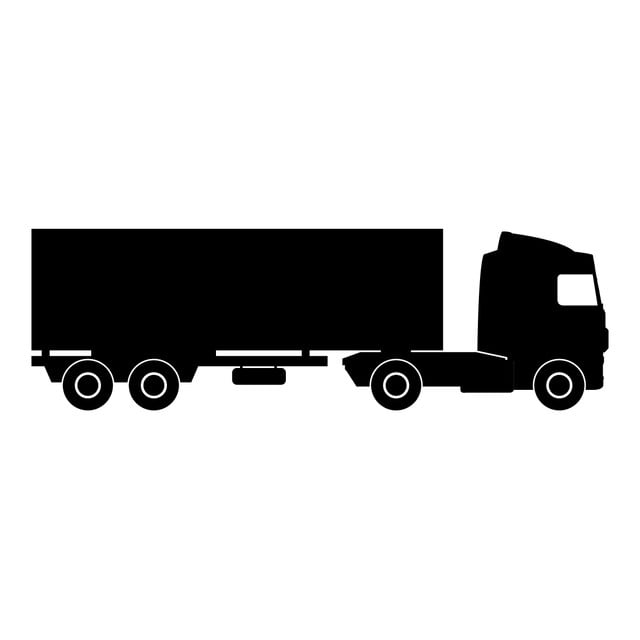 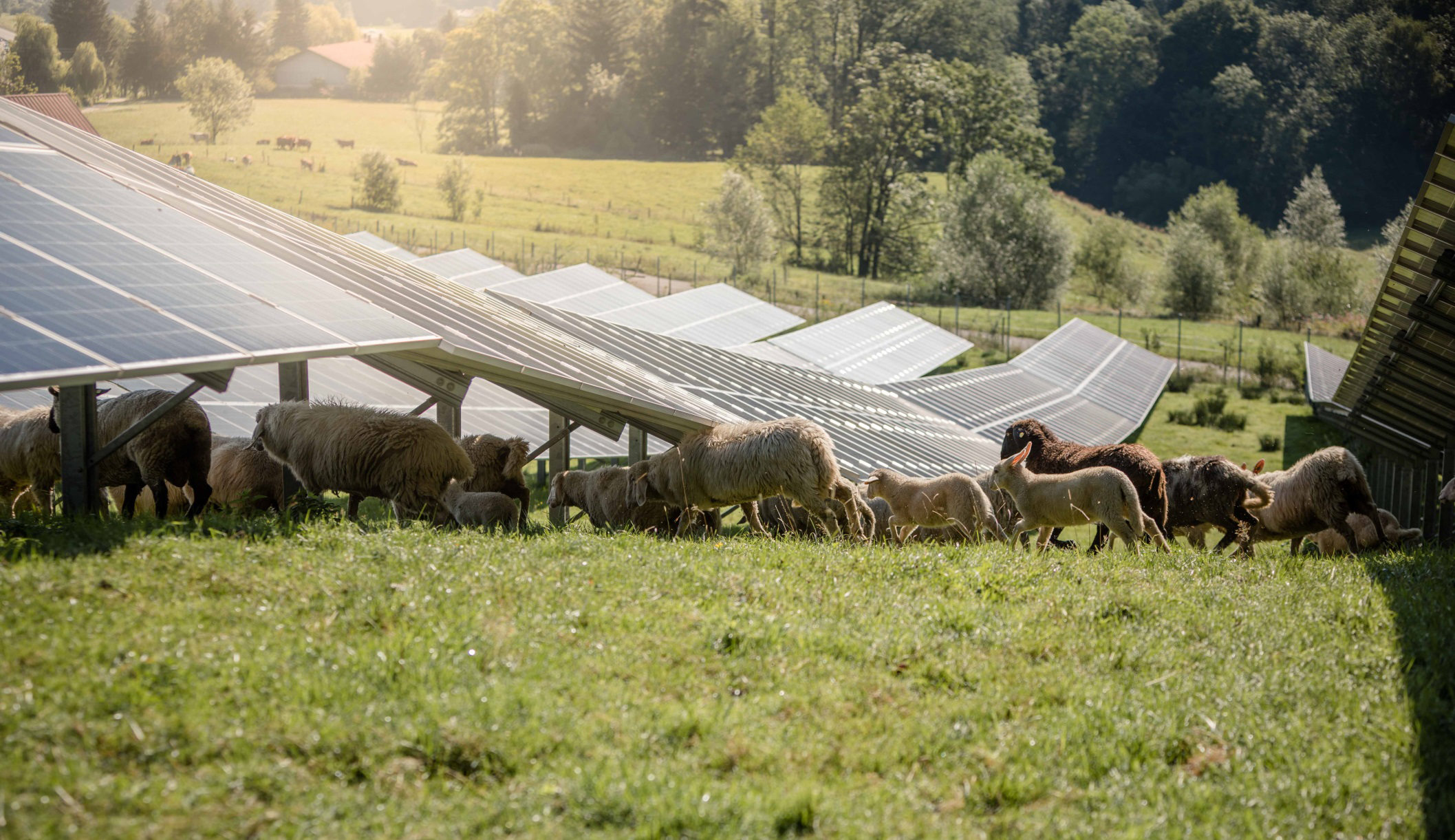 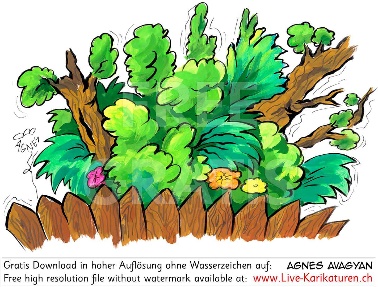 Methanisierung
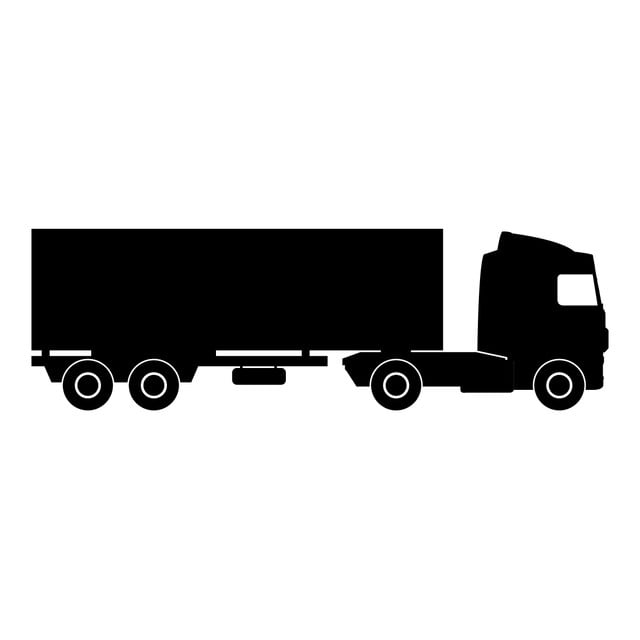 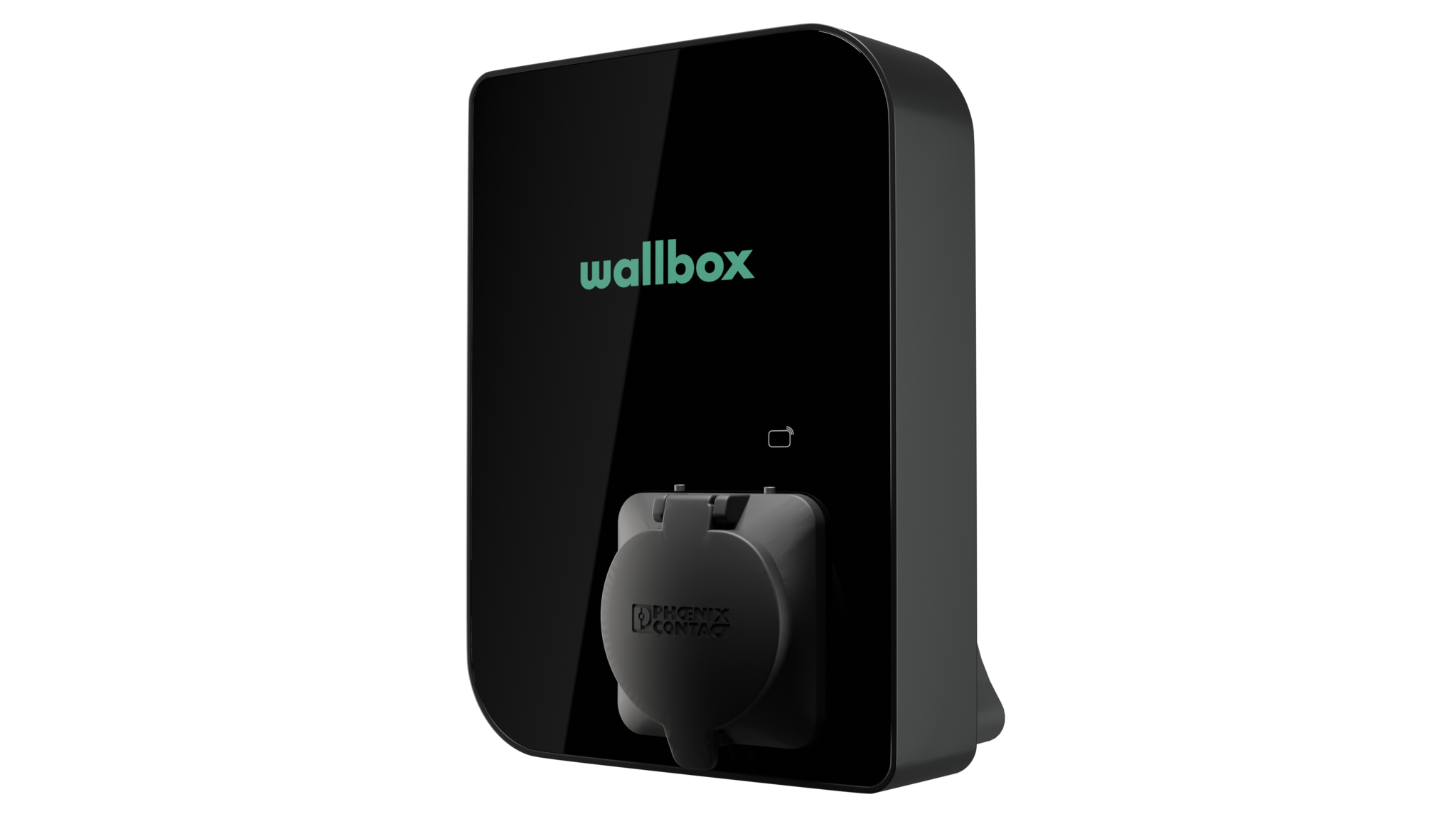 Flächen-/Infrastruktur-Synergien nutzen
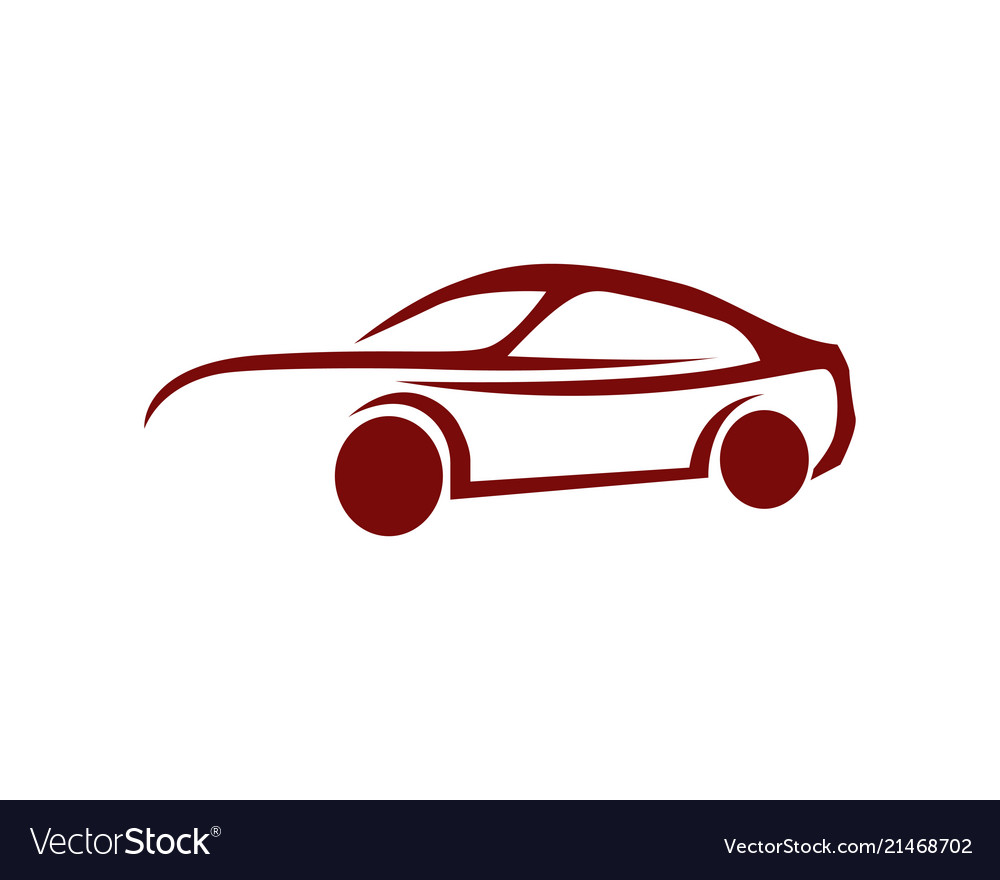 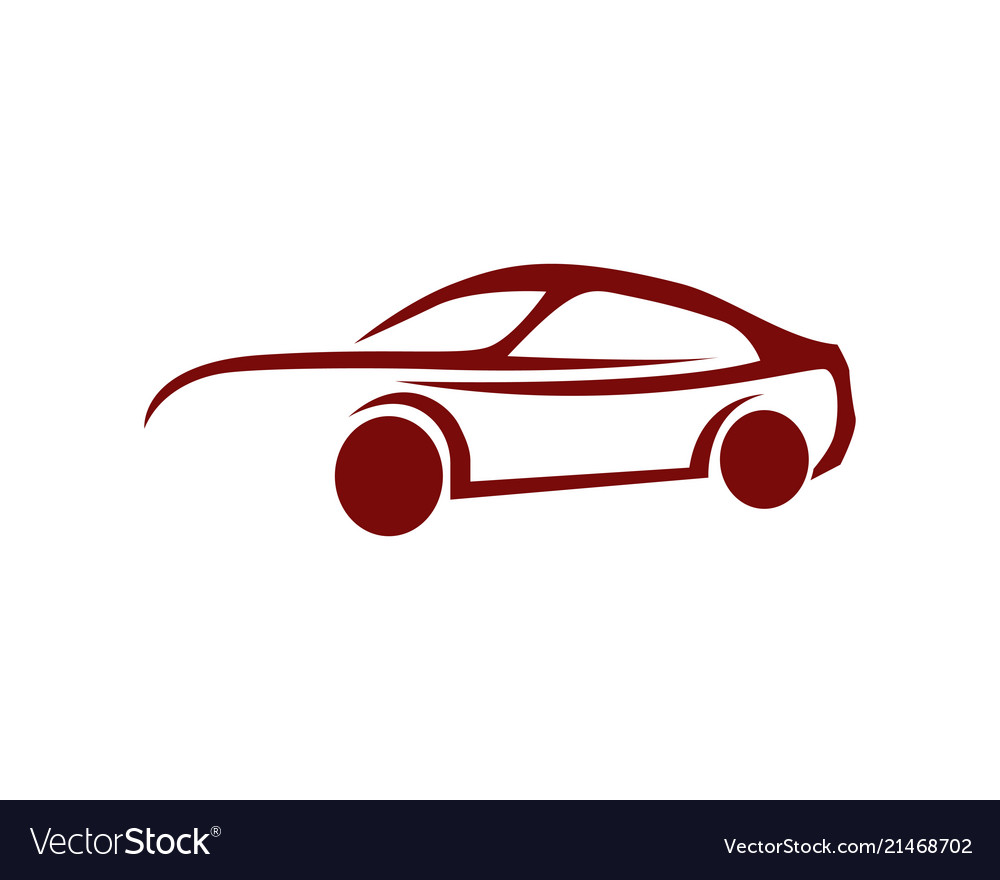 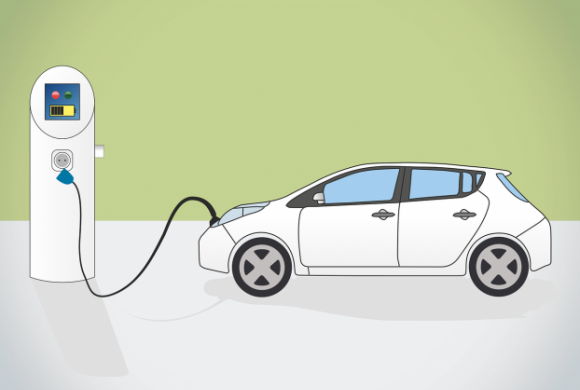 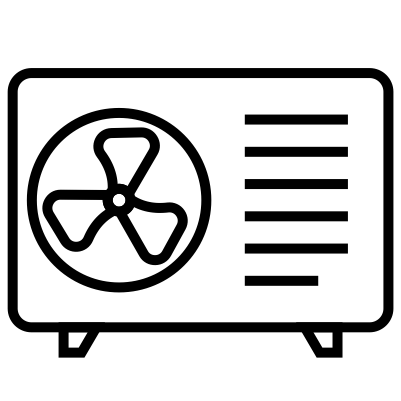 20 kV/Ortsnetz
PV-FF-Anlage
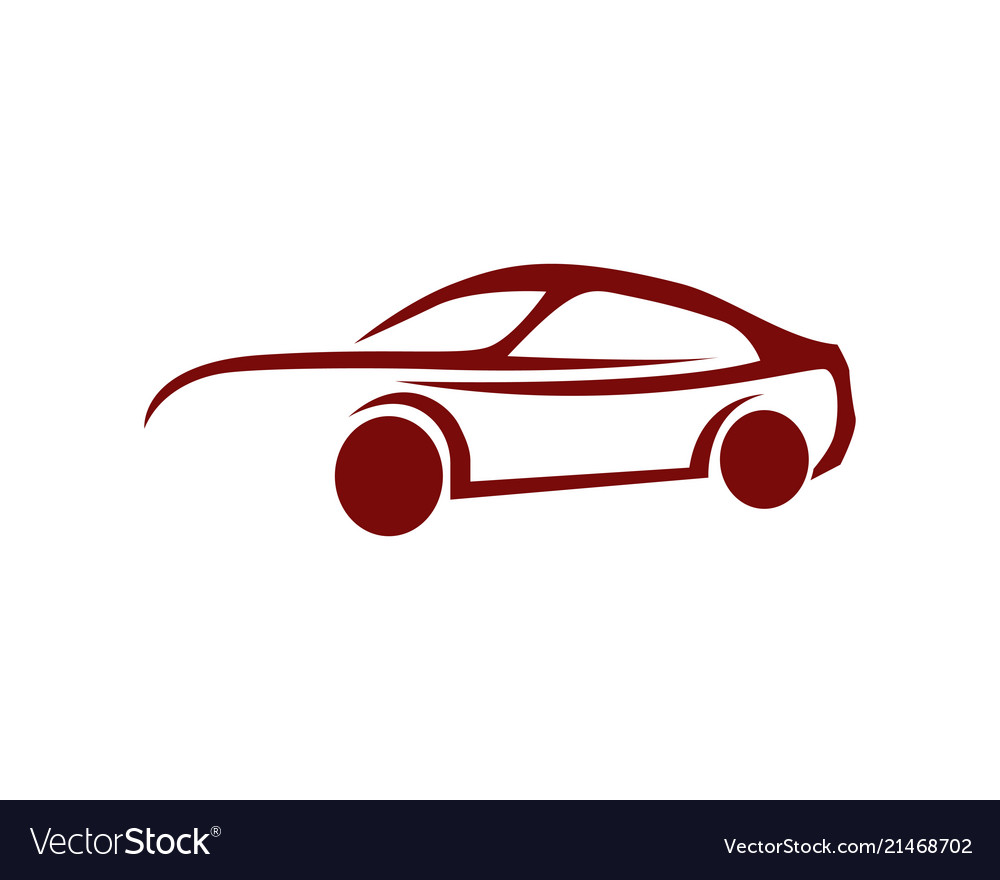 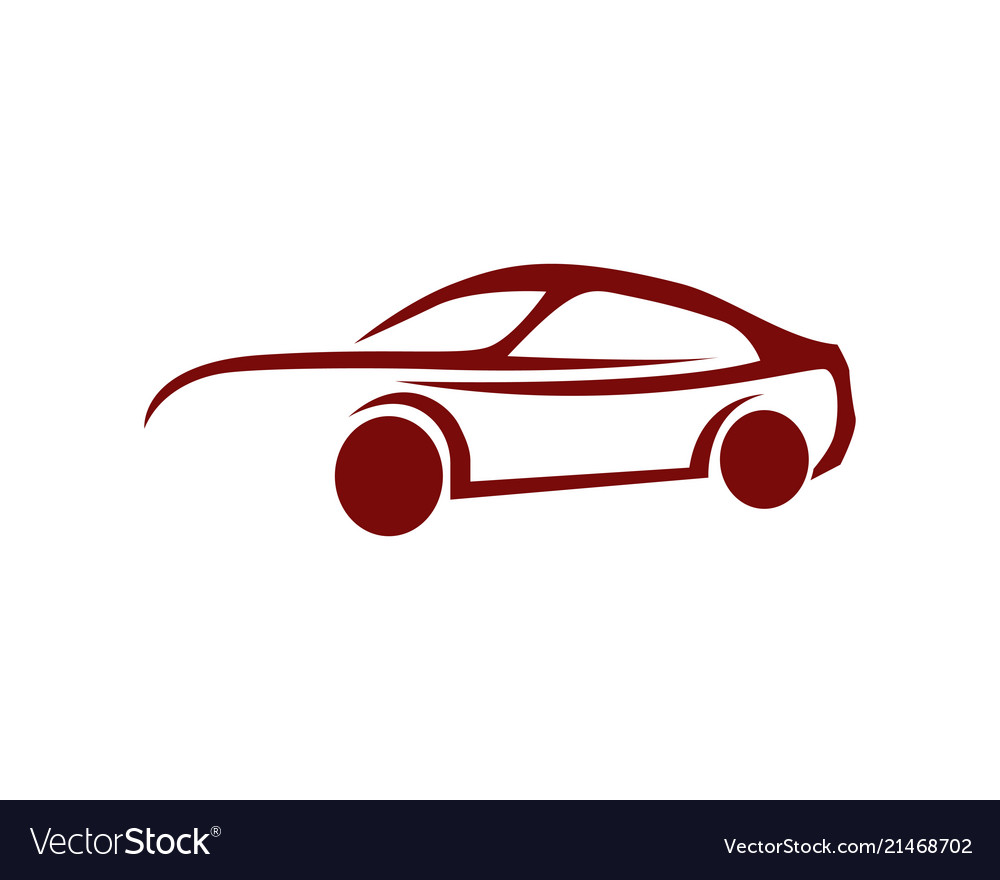 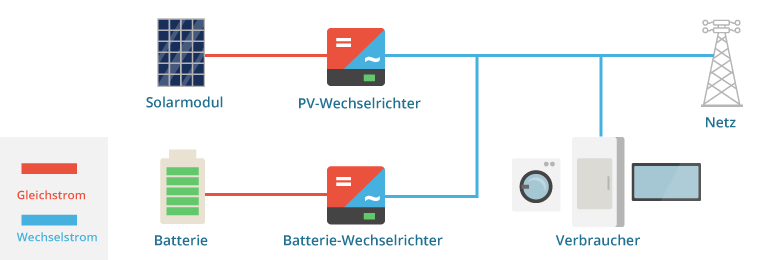 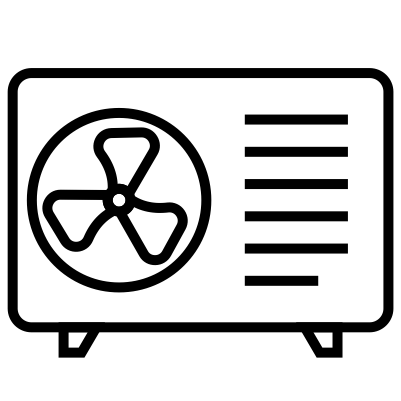 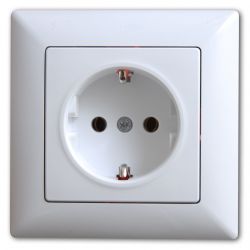 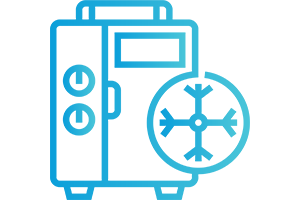 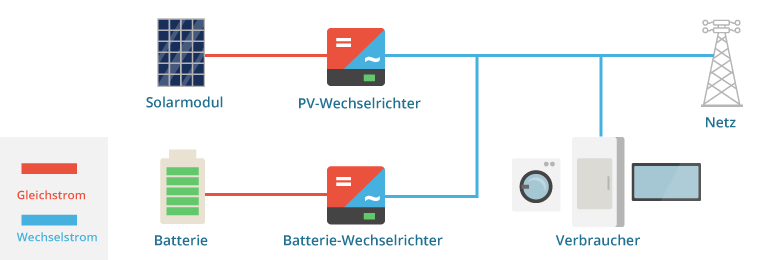 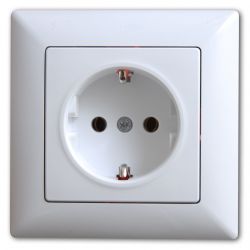 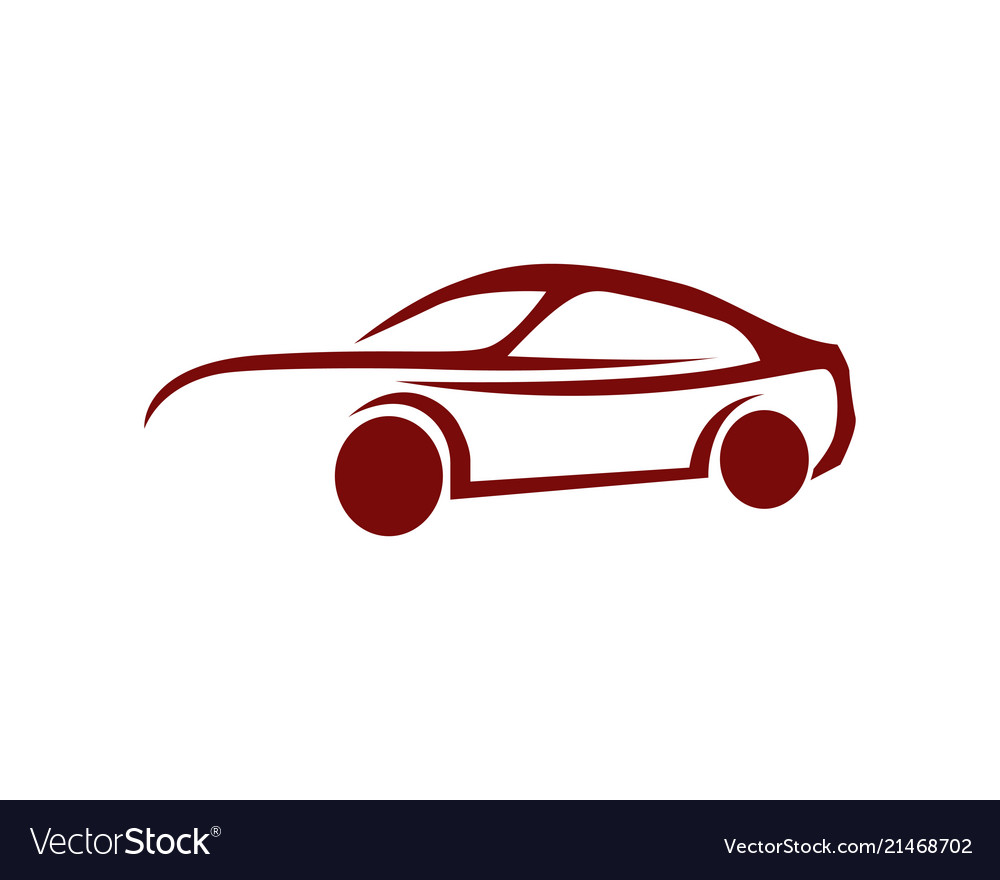 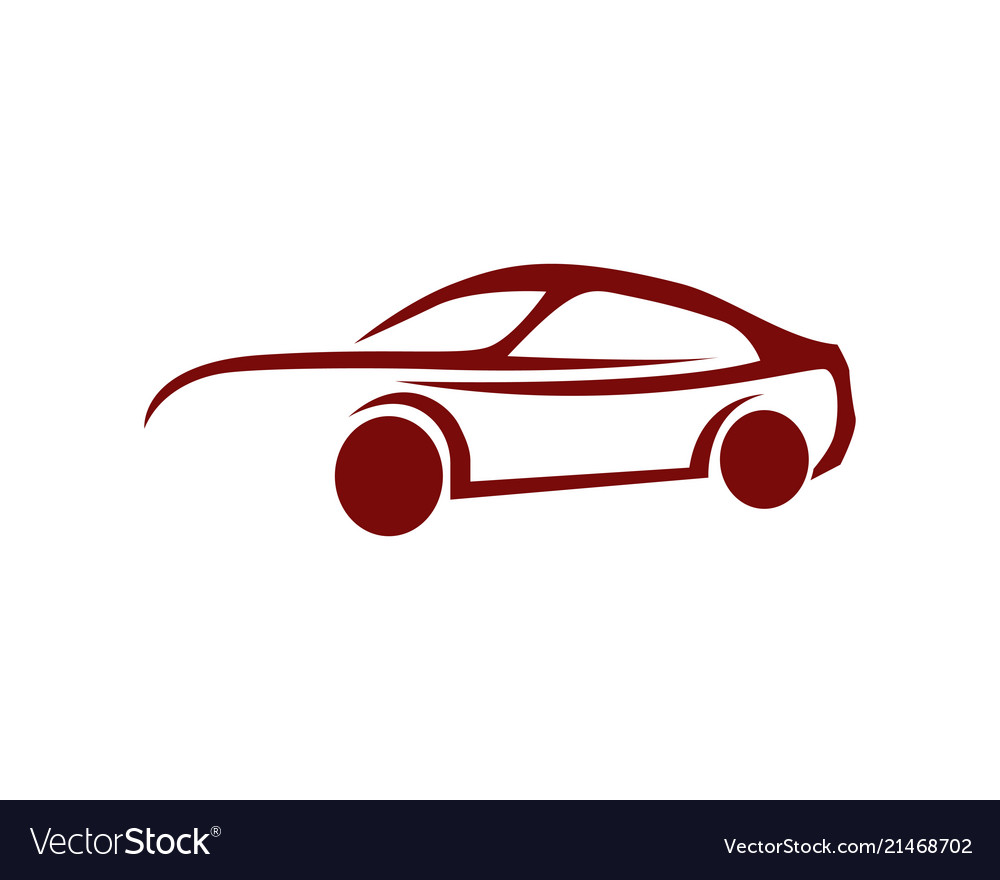 Wohn-/öffentl.     Gebäude „ProSumer“
Betriebe/Firmen„ProSumer“
Heizwerk
GuD/
Geo-
thermiewerk
Gas-netz
mit
Speicher
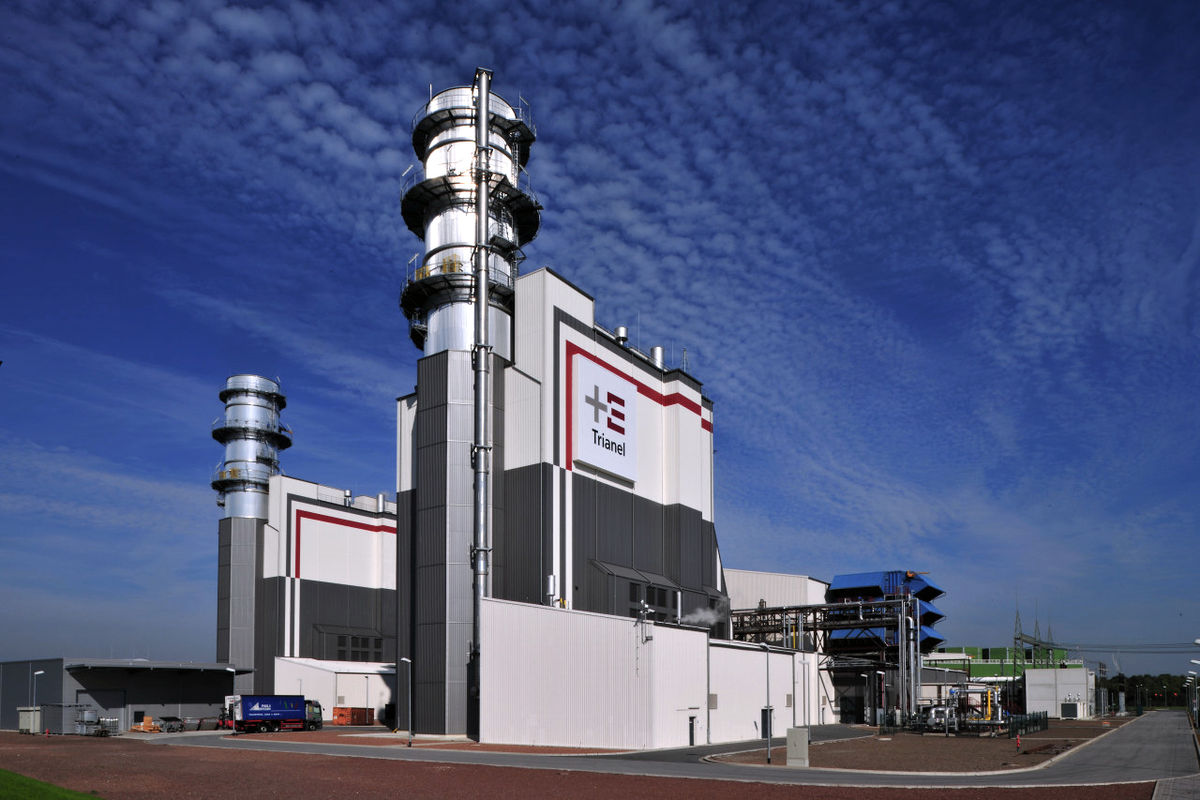 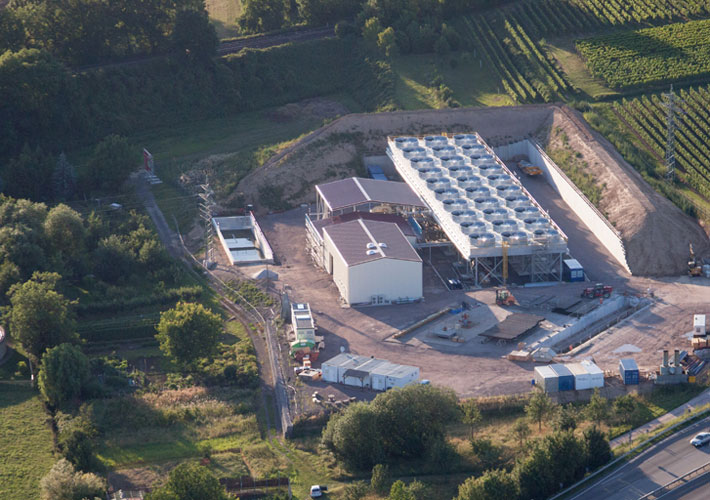 Strom-netz
Wärmenetz
Sektorkopplung beim Erzeuger und Verbraucher (ProSumer) garantieren maximale Autarkie!
energetische Versorgungssicherheit (1):
Entwicklung der Stromerzeugung in RLP von 2018 bis 2040 (bilanziell)
2018
2040
Quelle: .LAK EB, stat. LA RLP, ISE e.V.
Primär-
energie-verbrauch
Stromerzeugung
Primär-
energie-bedarf
Strom-erzeugung
inkl. Importe
in RLP
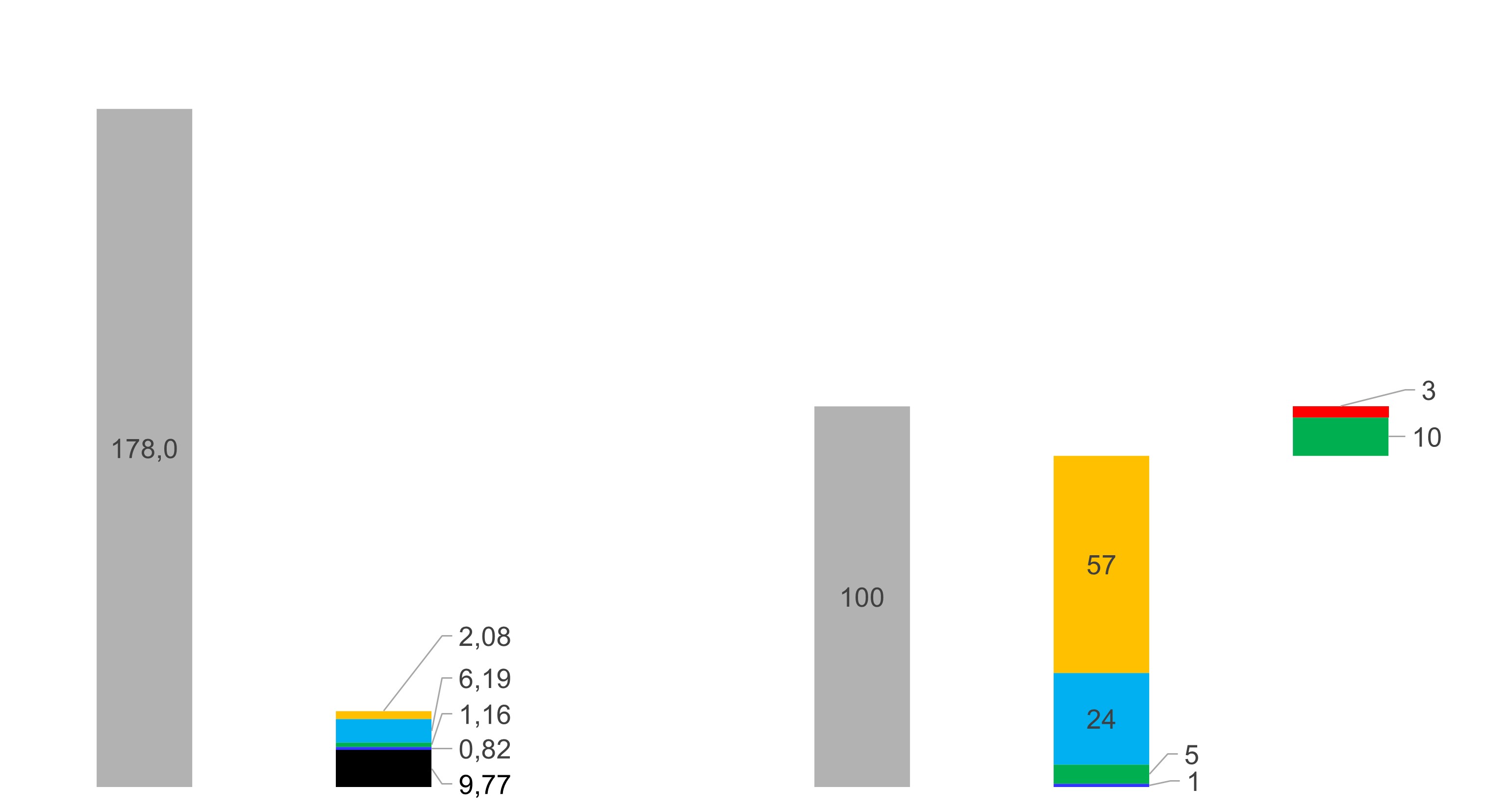 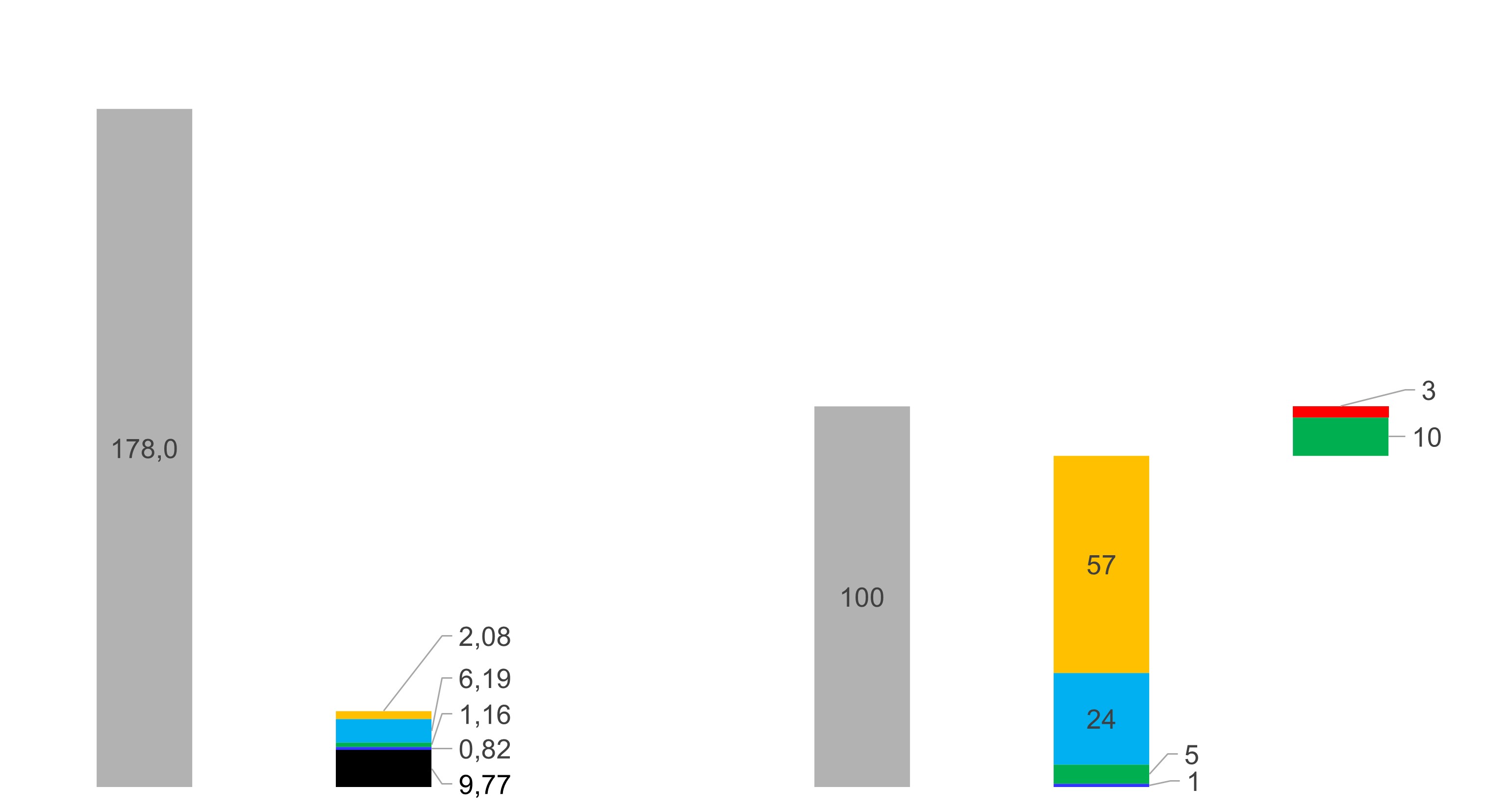 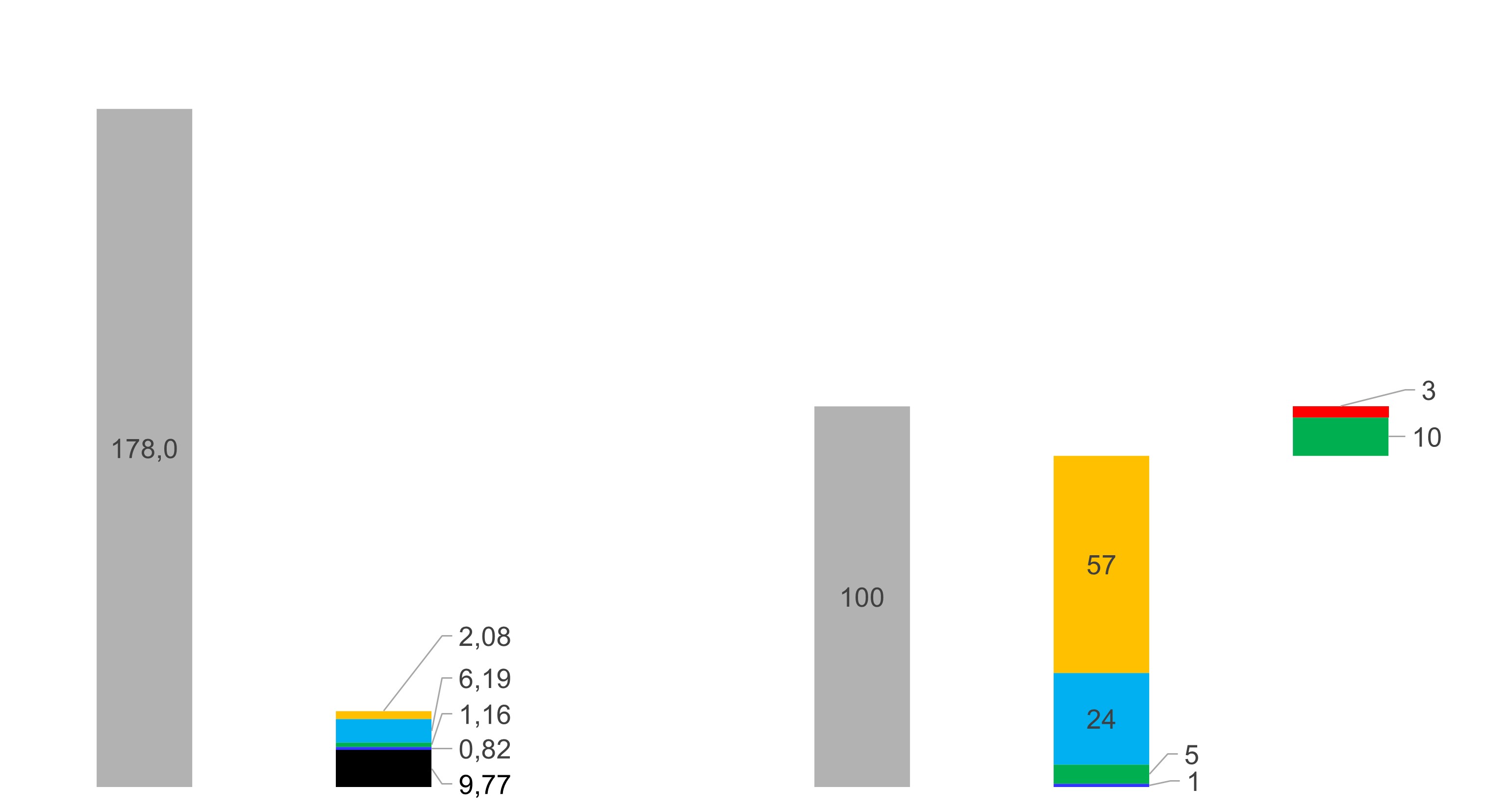 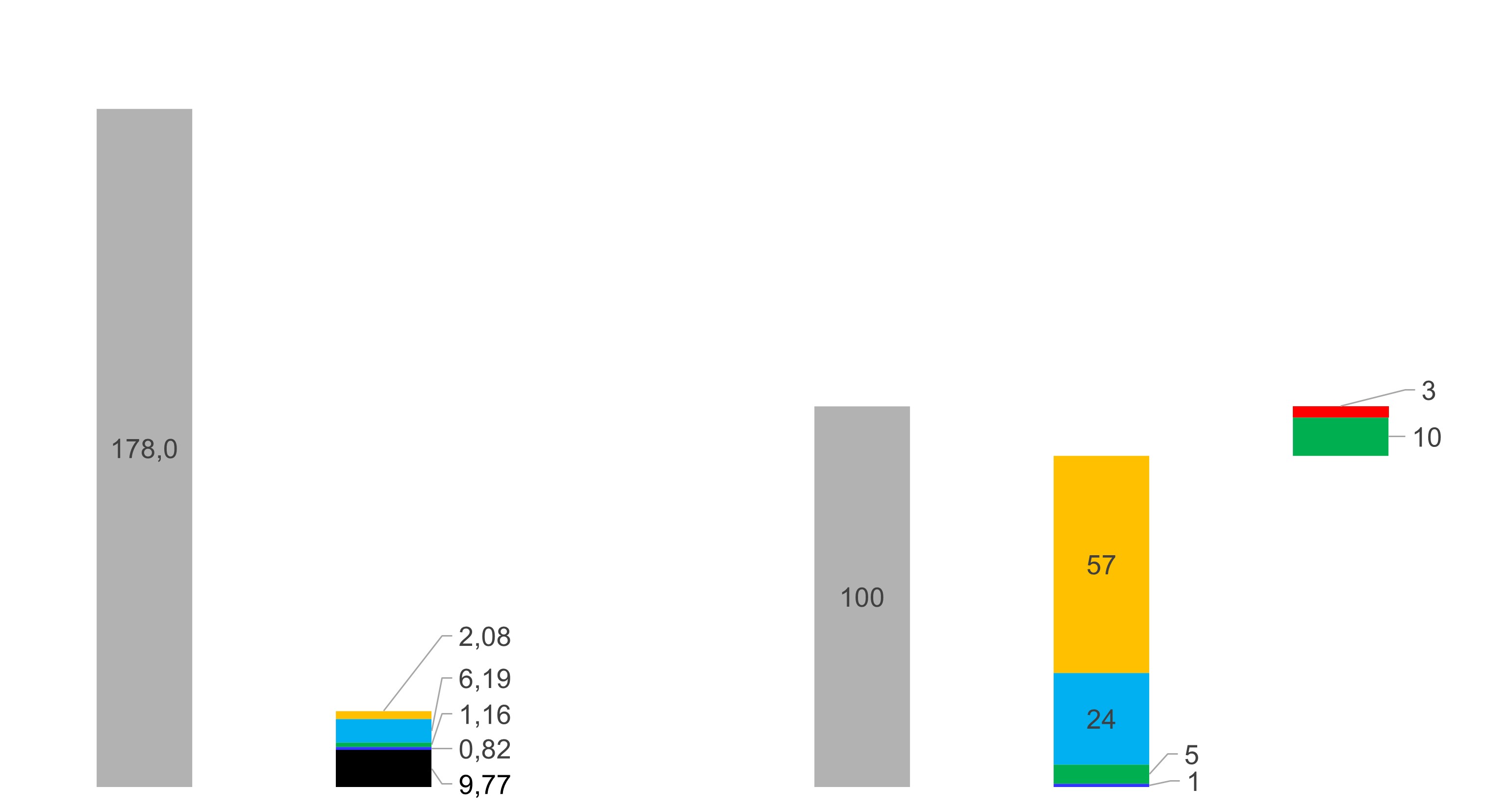 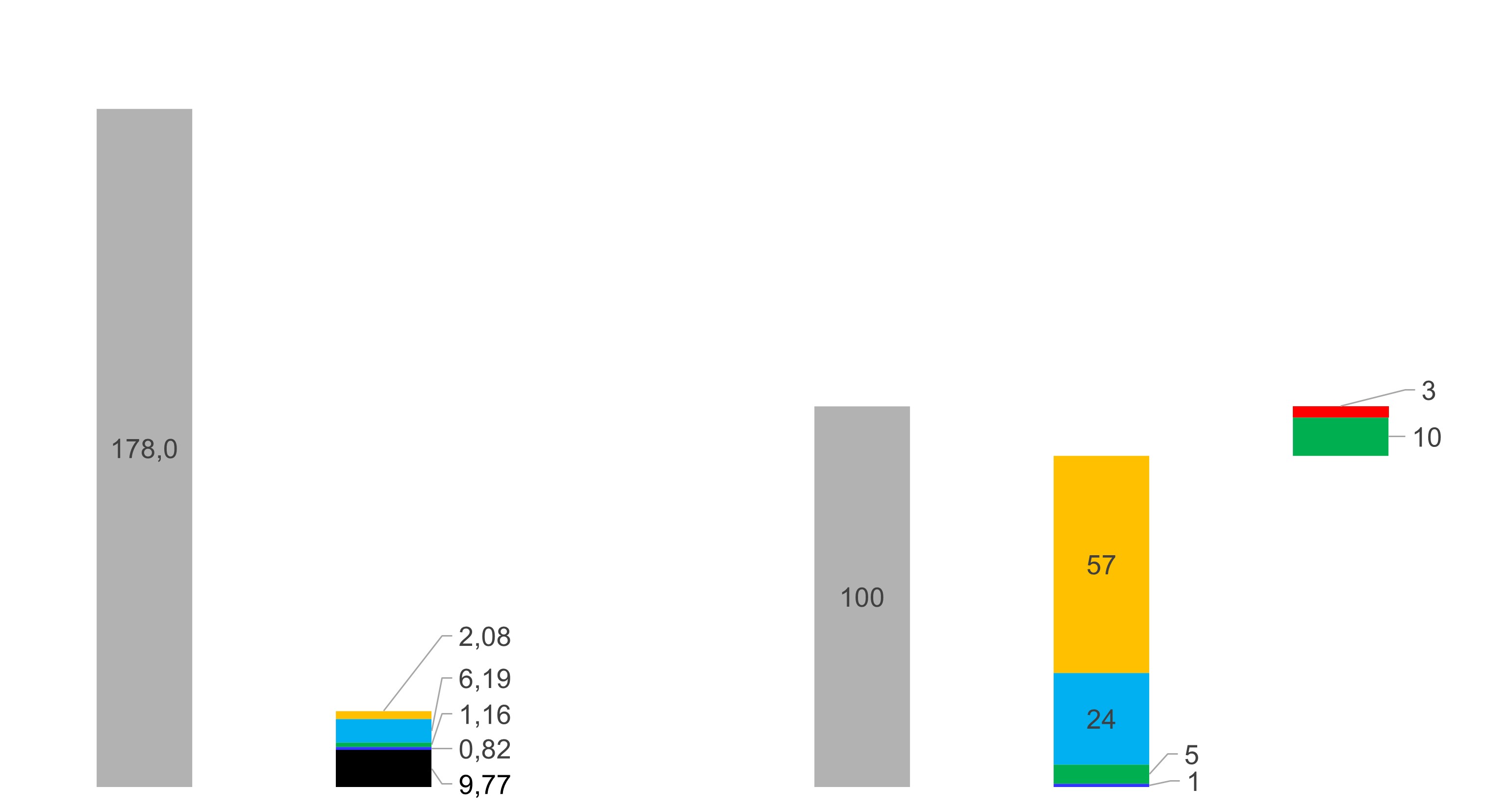 TWh
178
20
(11 %)
100
87
13
30
(87 %)
(13 %)
- 78 TWh
(- 44 %)
direkteWärme-erzeugung
+ 67 TWh(+ 335 %)
Solarthermie
Biomasse (Feststoffe)
PV
PV
Wind on-/offshore
Biomasse (Stromanteil)
Wasserkraft
Wind on-/offshore
fossil
Biomasse (Stromanteil)
Wasserkraft
Strom wird in 2040 mit fast 90% der Hauptenergieträger in RLP sein !
Stromnetze müssen dann das fast 3-fache an Energie übertragen!  Netzausbau!
energetische Versorgungssicherheit (2): Von Lastbereichskraftwerken zuvolatilen EE- und Residuallastkraftwerken
bisher:
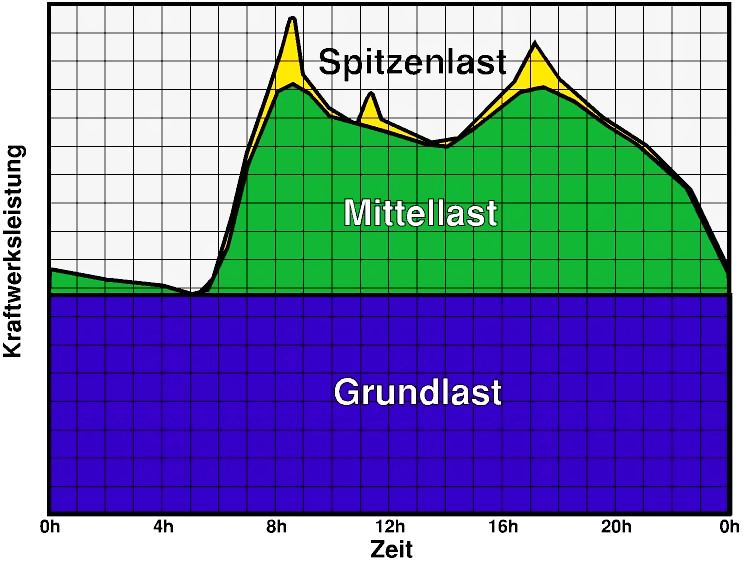 Spitzenlast-KW: GuD mit Erdgas, Pumpspeicher
Mittellast-KW: Steinkohle
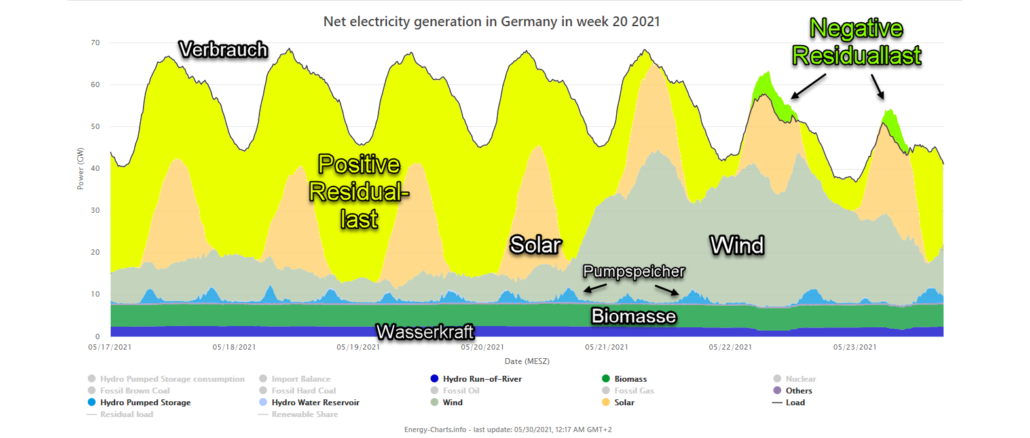 Grundlast-KW: Atom, Braunkohle, Laufwasser
Bild: billig-strom.de
Lastregelung: die Erzeugung folgt dem Verbrauch!
Biogas muss zukünftig zur Verstromung gespeichert werden und damit der Residuallast dienen!
Bis 2035 wird die Residuallast abnehmend durch Kohle- und GuD-KW (Erdgas) bereitgestellt!
Quelle: ISE e.V.
zukünftig:
Residuallast-KW: Groß-Akku, Pumpspeicher, E-Auto-Schwarmspeicher (V2G), GuD mit Gasspeicher (Bio-CH4 und H2 von Elektrolyseuren), EU-Overlay-Netzwerk
Lastverschiebung (schaltbare Verbraucher): Industrie, Haushalt, GHD, Verkehr (E-Autos)
EE-KW (volatil): Wind, PV, Laufwasser
Paradigmenwechsel bei der Lastregelung: der Verbrauch folgt der Erzeugung!
Bild: ee mag
energetische Versorgungssicherheit (3)Energieausgleich, Energiespeicher  Residuallast-KW
PkW-Akku-Schwarmspeicher(V2H/G)
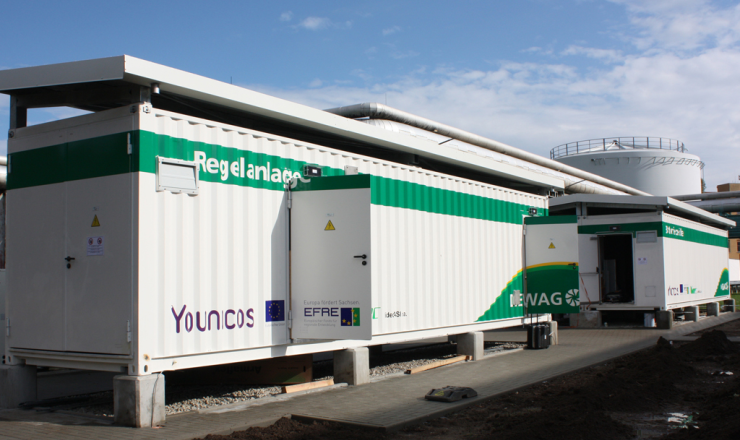 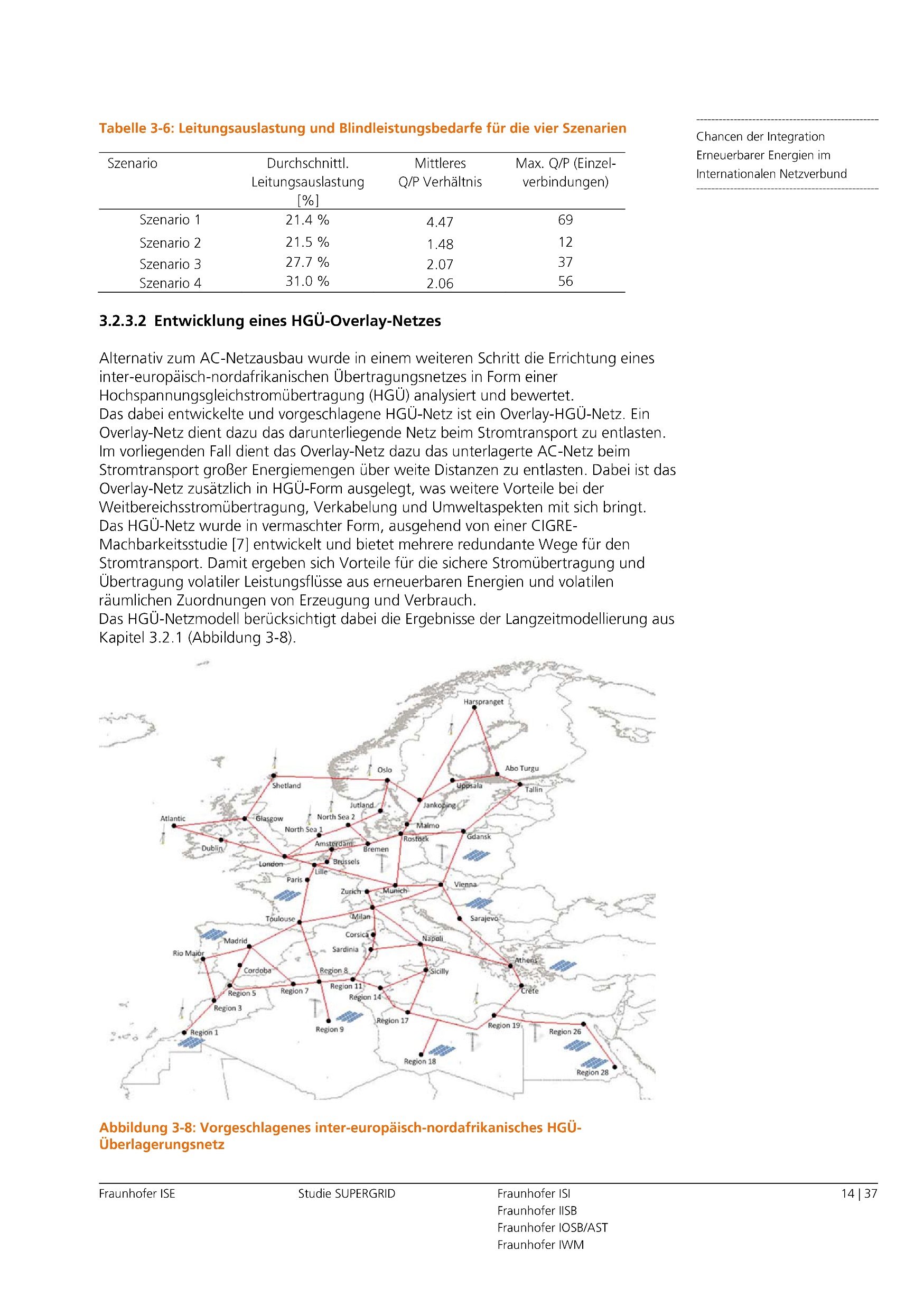 Groß-Akku/Schwungrad
 D: ca. 40 GWh
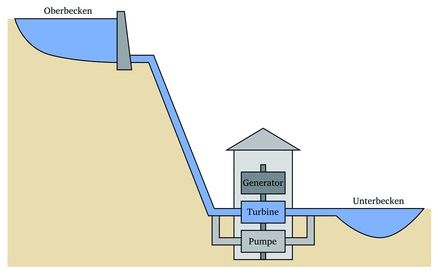 Overlay-Netzwerk,Hochspannungs-Gleichstrom-Übertragung (HGÜ)
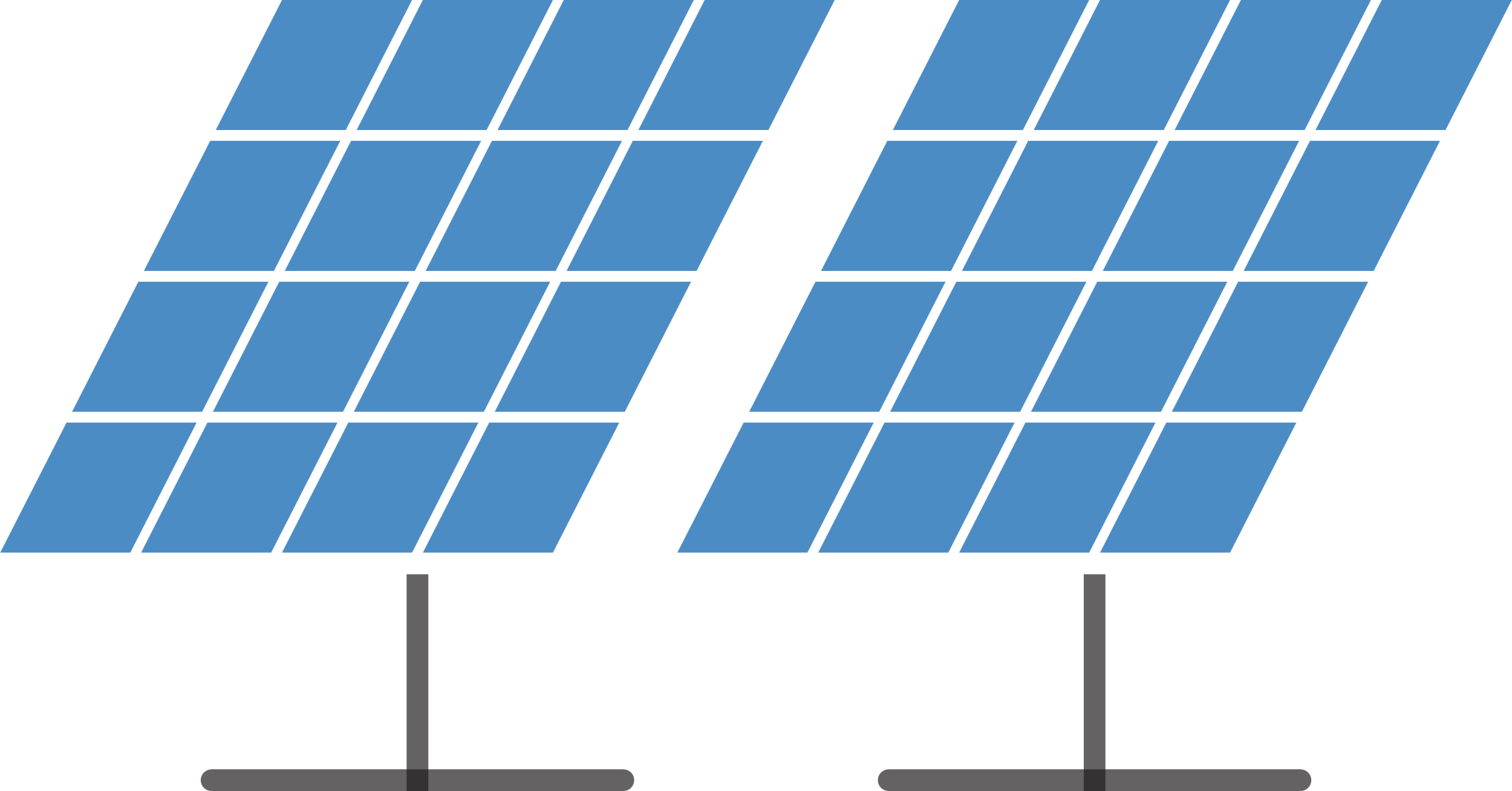 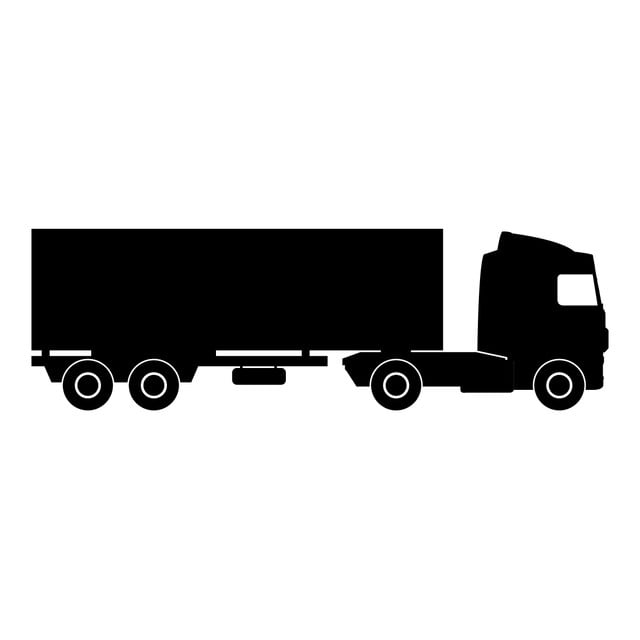 Zu Hause
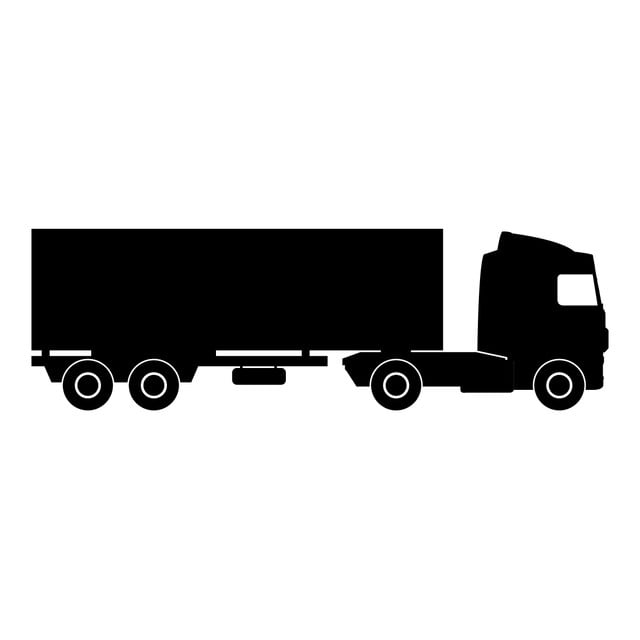 10 Mio. E-PkWs mit je 50 kWh:ca. 500 GWhFaktor 12,5ggü. PSP-KW
GuD-KW mit KWK
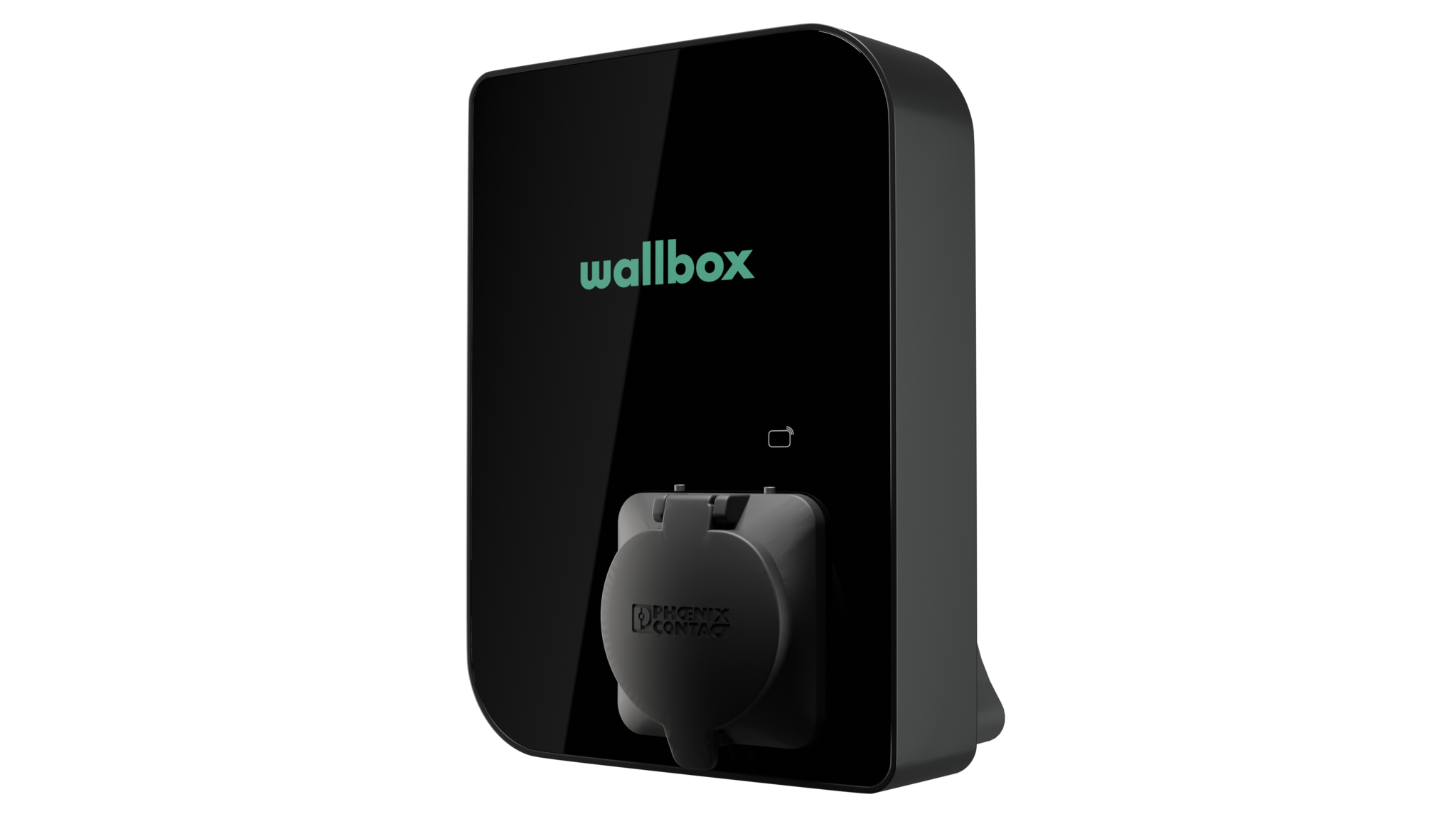 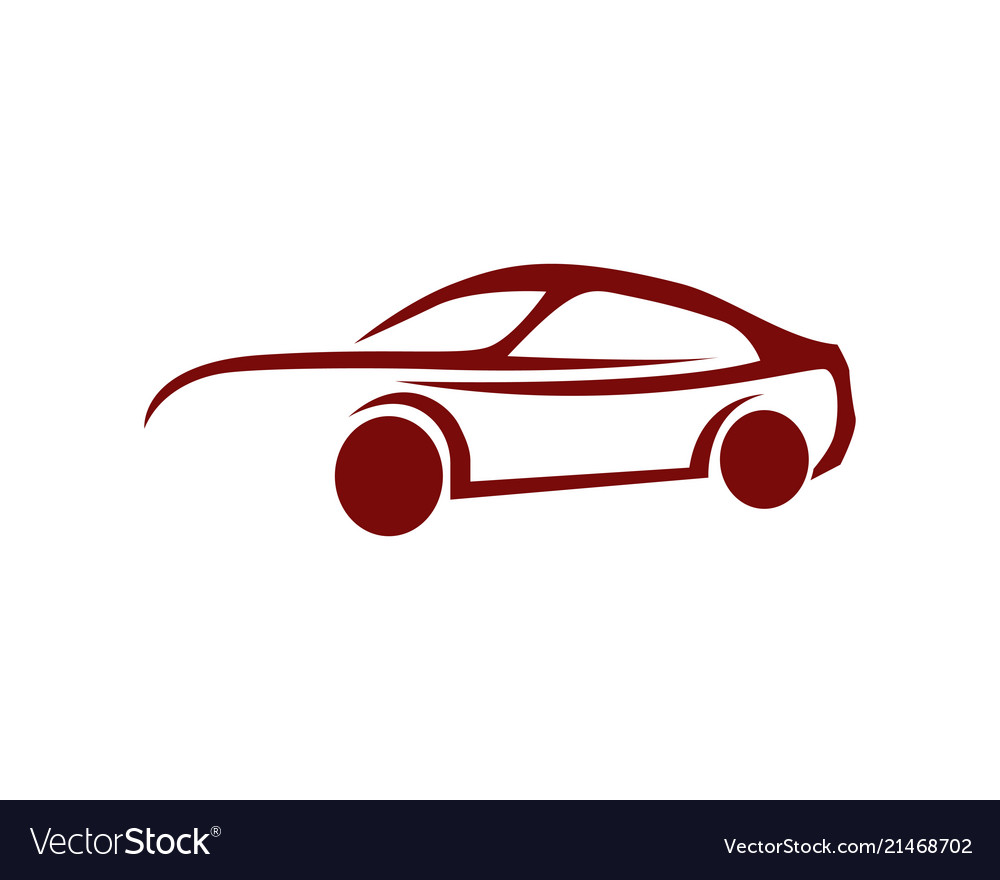 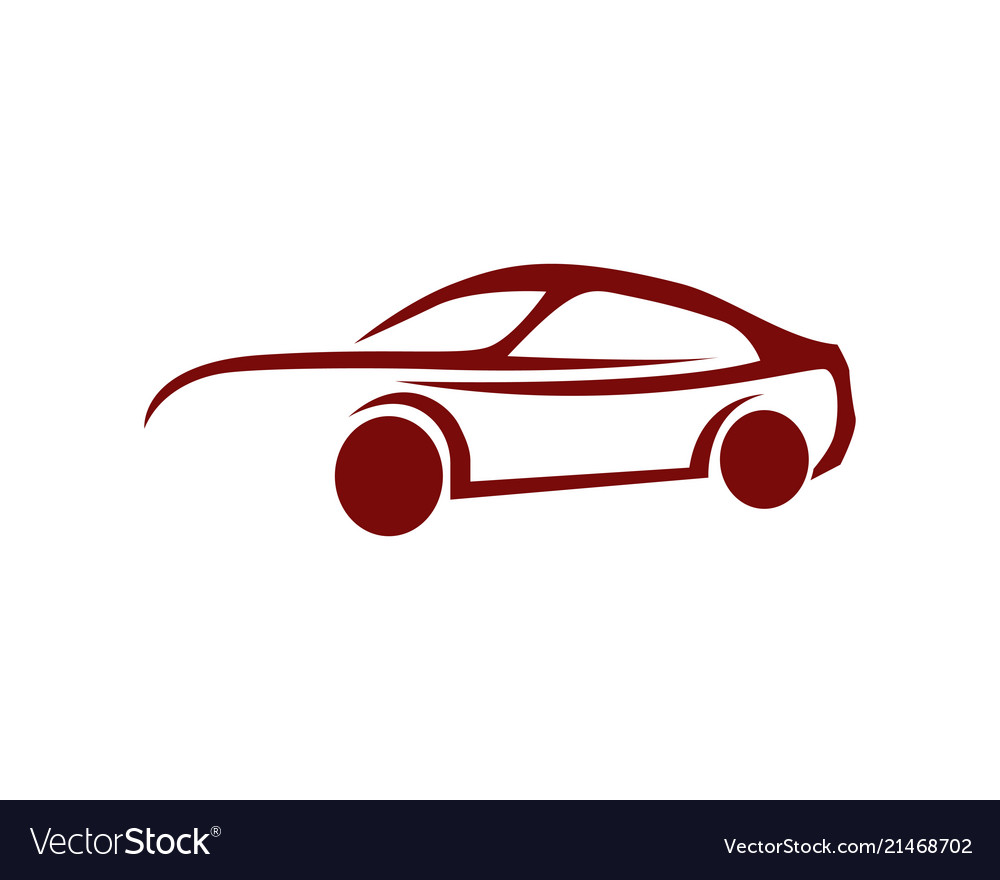 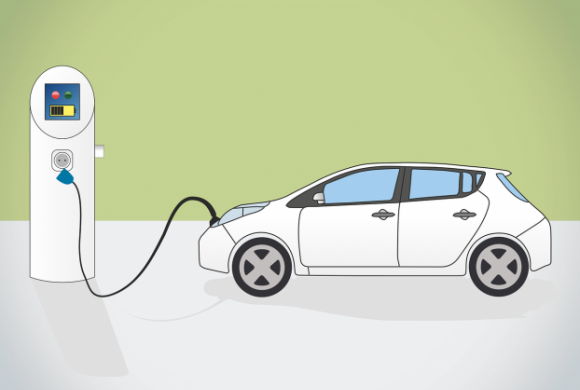 PSP-KW
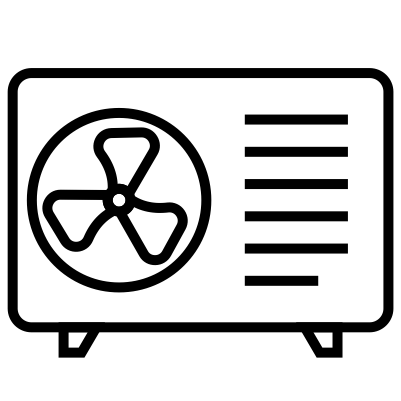 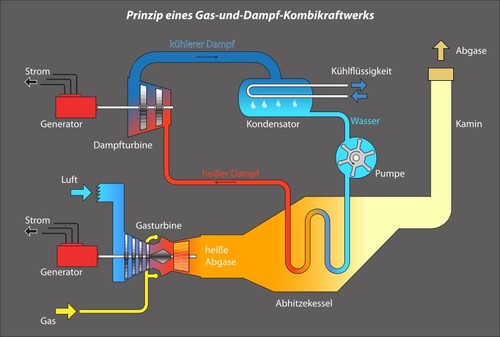 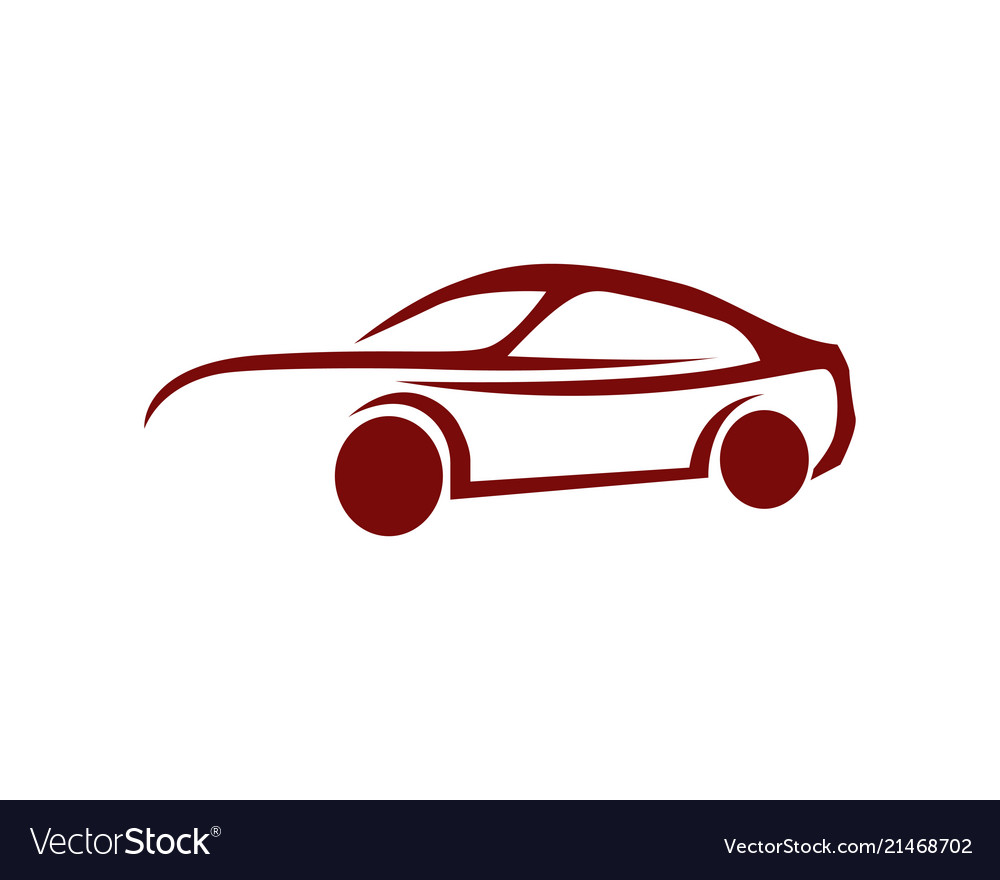 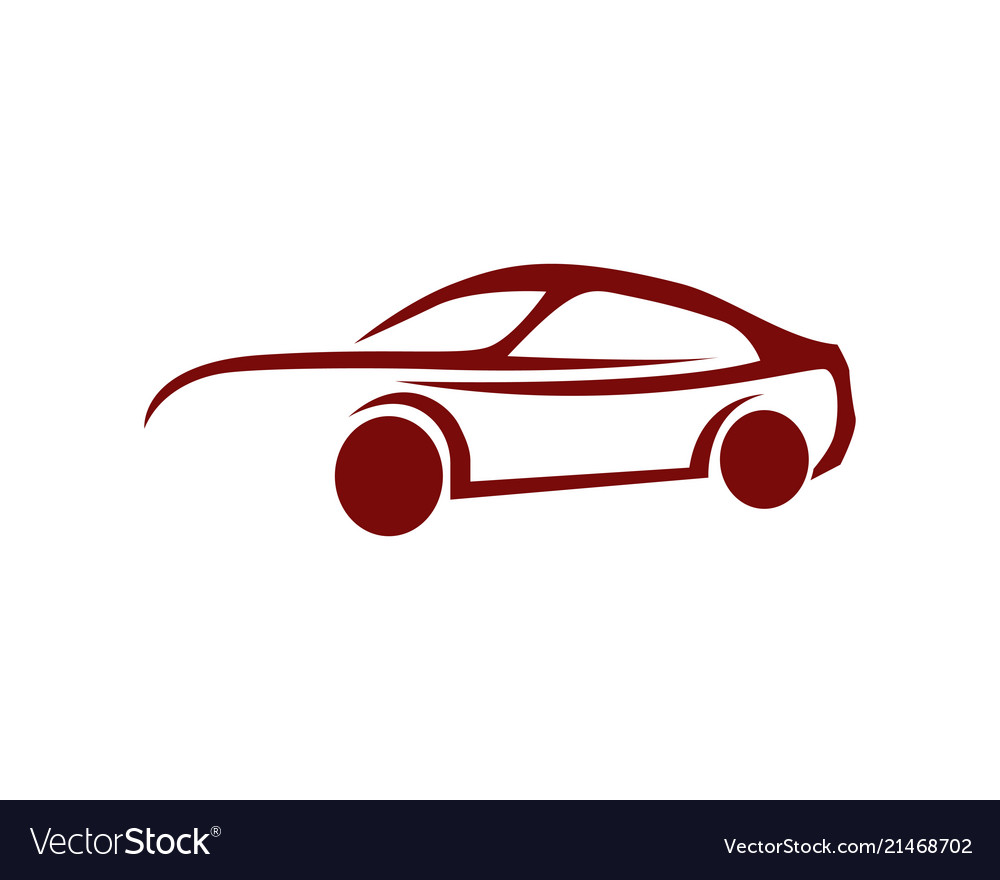 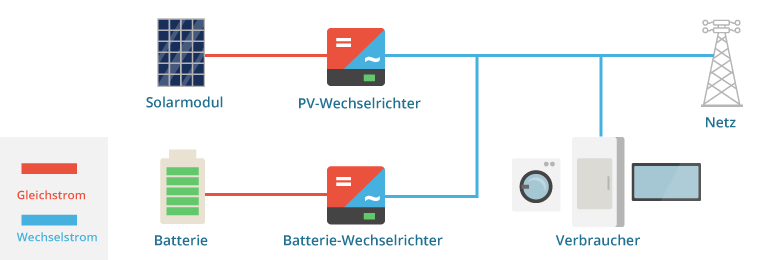 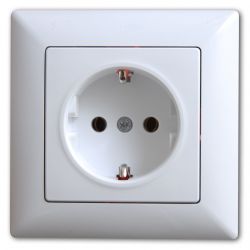 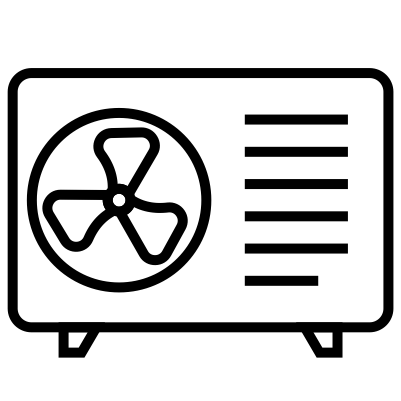 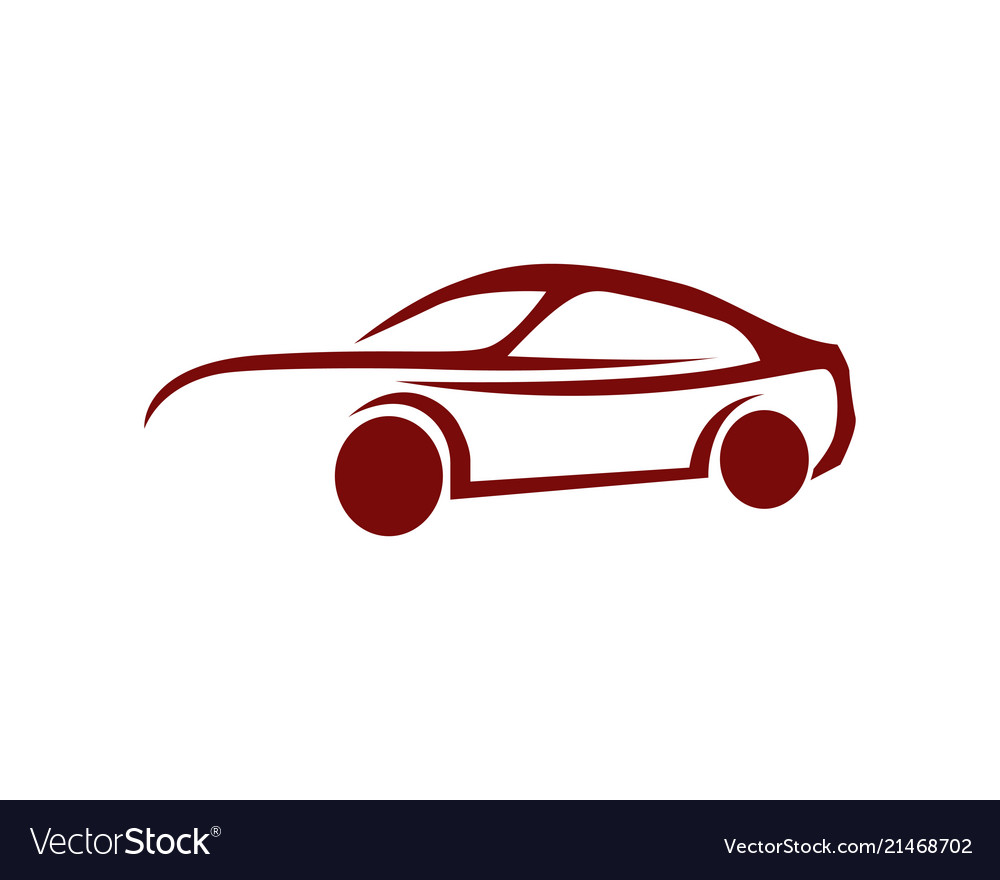 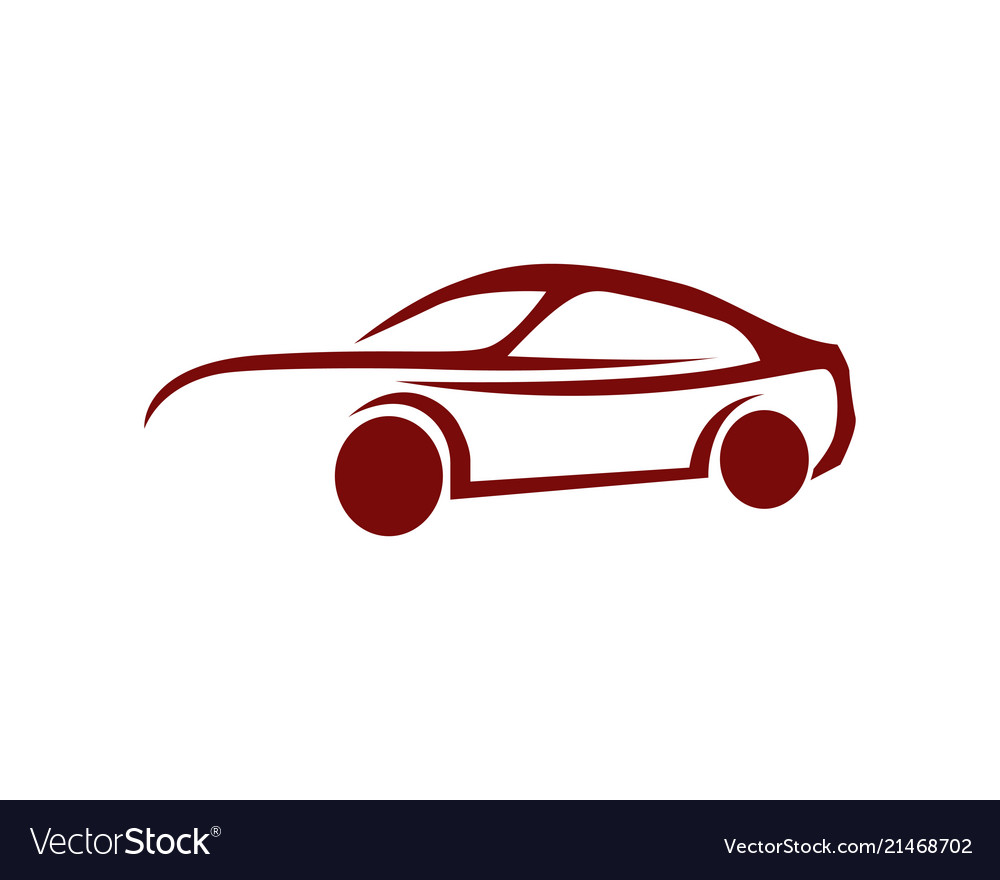 Bio-Methan/H2-Netz
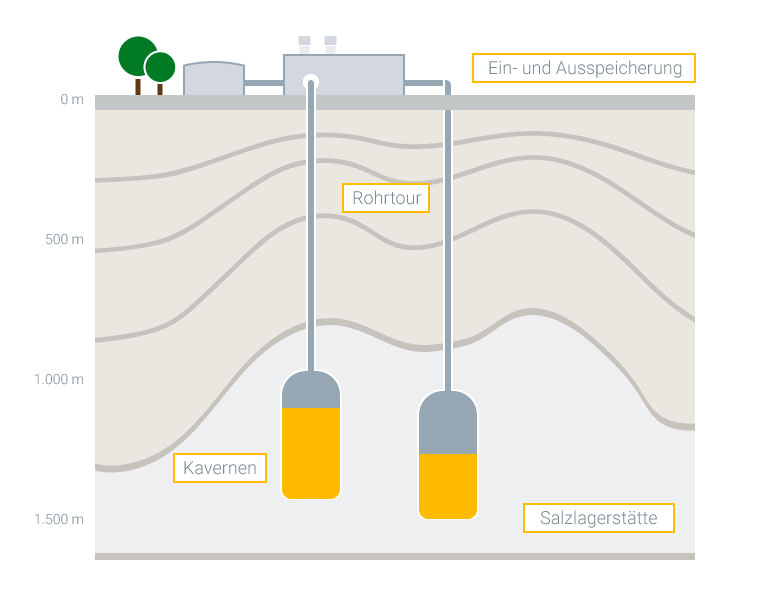 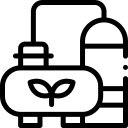 Arbeitsplatz, Einkaufs-/Freizeitzentrum etc
SchaltbareVerbraucher
 D: ca. 220.000 GWh(KWK: el.+th.)Faktor 5.500 ggü. PSP-KW
Gasspeicher
Biogasanlage
Elektrolyseur
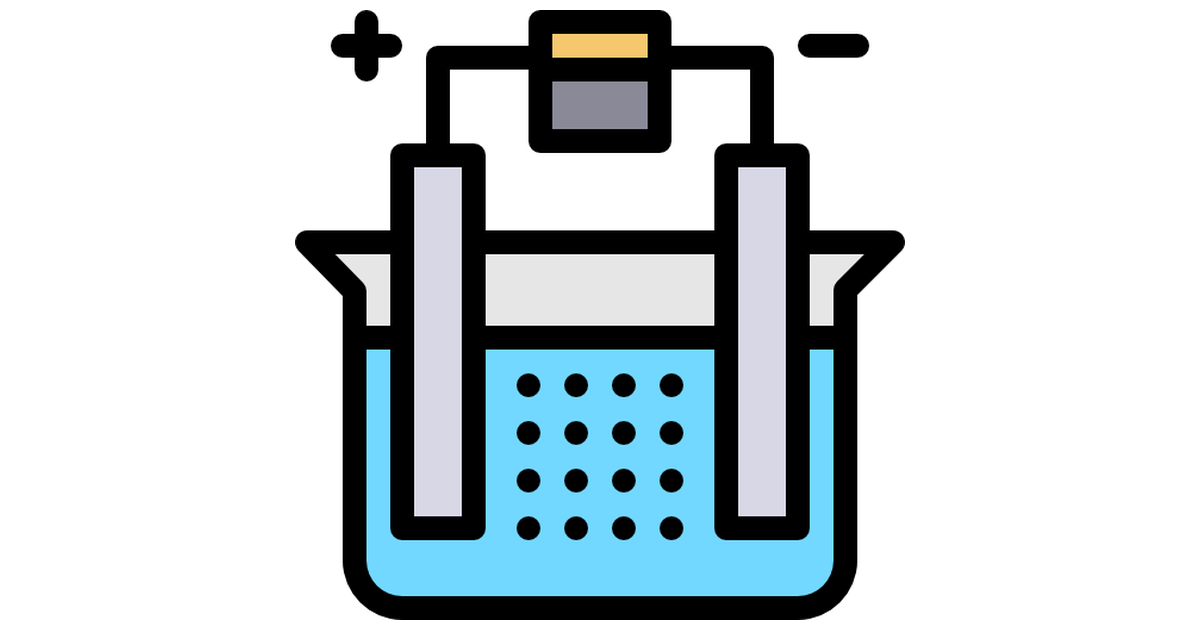 Zeitbereiche
Millisekunden - Stunden
Stunden –Tag (Tag-Nacht-Ausgleich)
Tage – saisonal („kalte Dunkelflaute“)
Quelle: ISE e.V.
arte 2022: Power auf Dauer?
Für alle Zeitbereiche ist der Energieausgleich sichergestellt!
[Speaker Notes: Die Energiewende hat mehrere Dimensionen:
- ökologische
- klimatische
- wirtschaftliche
Sicherheitstechnische
Wir kaufen die fossilen Energieträger aus Staaten, die es mit den Menschenrechten nicht so ernst nehmen. Saudi-Arabien z.B. kauft mit den Öl-Dollars Waffen (auch von uns) um diese dann bei ihren Konflikten einzusetzen. Mit all den Folgen, die wir täglich im Fernsehen beobachten können.Wollen wir das?]
energetische Versorgungssicherheit (4)Das Energie-Management-System (EMS)
Netzbetreiber
Stromnetz
Datennetz
Verbraucher
Energieversorger
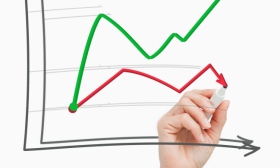 Energie-
Management-System
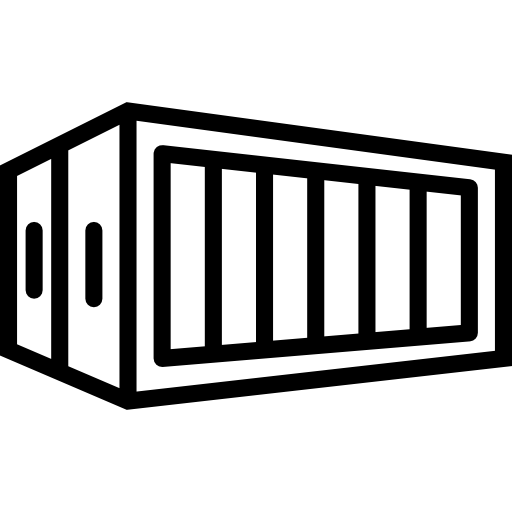 Versorger-
Manager
Home-
Manager
Smartmeter
Gateway
„ProSumer“
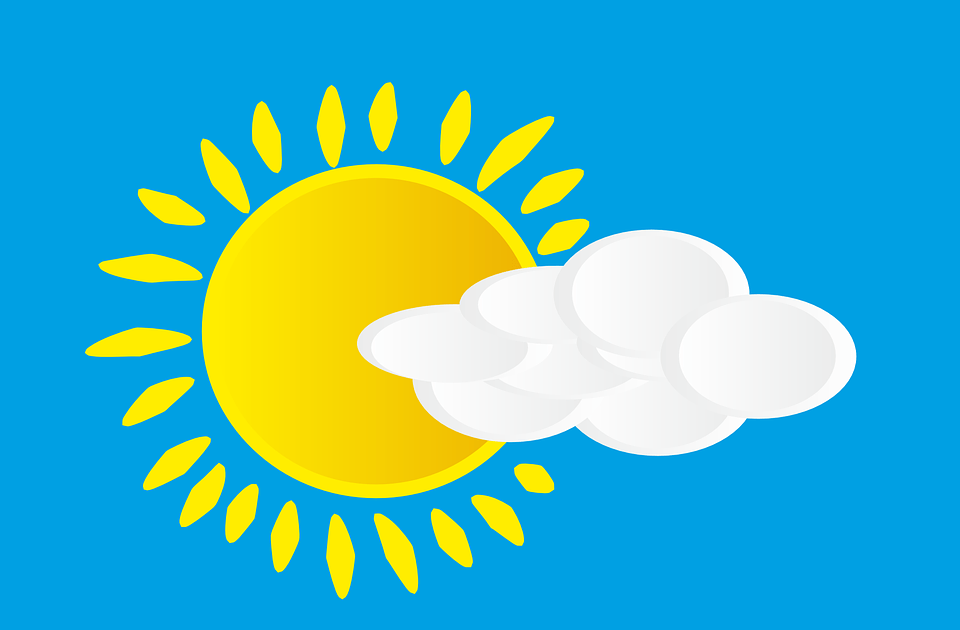 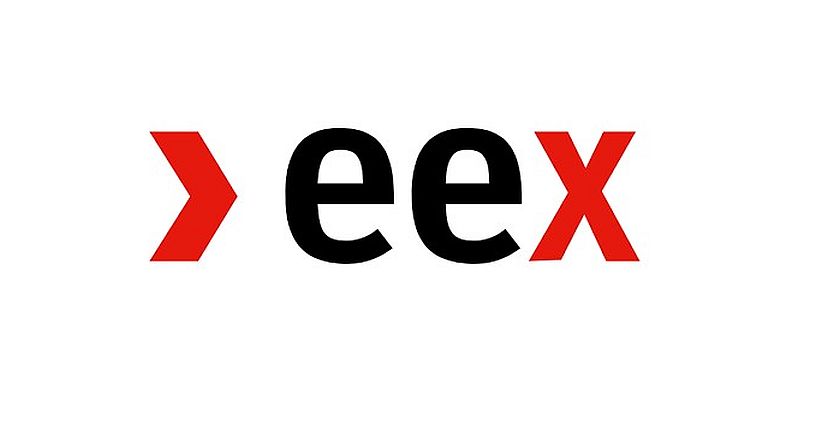 Groß-Akku
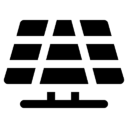 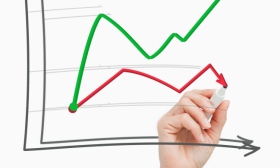 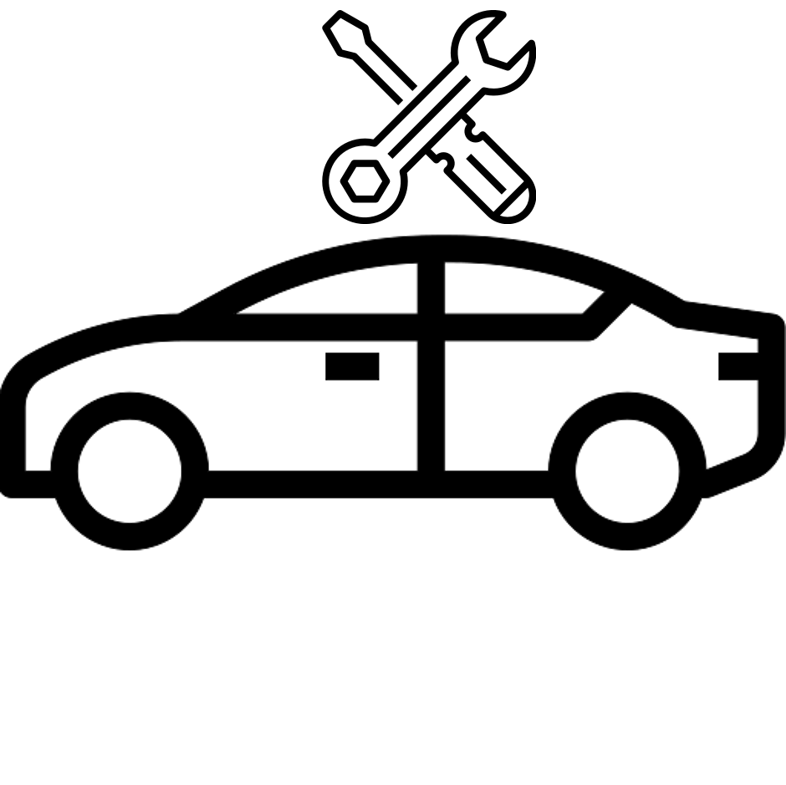 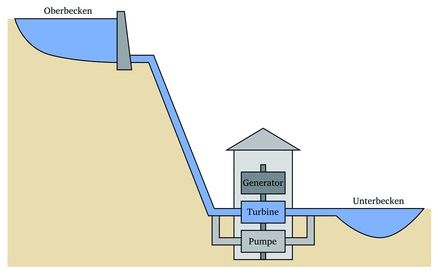 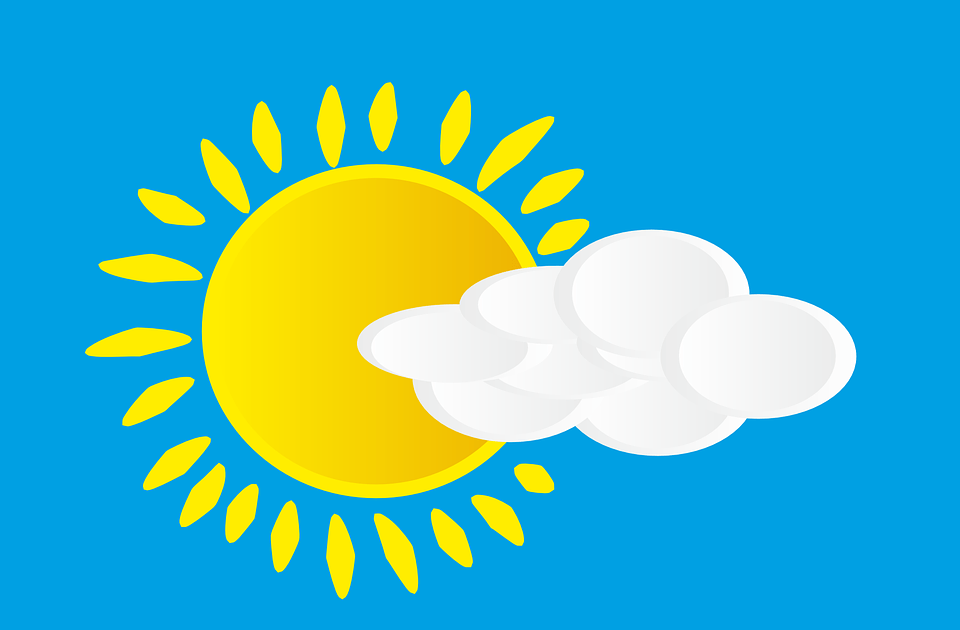 PkW-Schwarm-speicher (V2H/G)
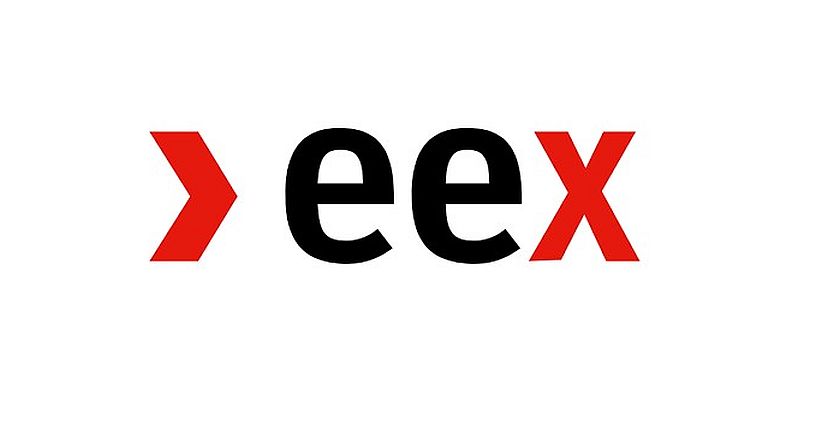 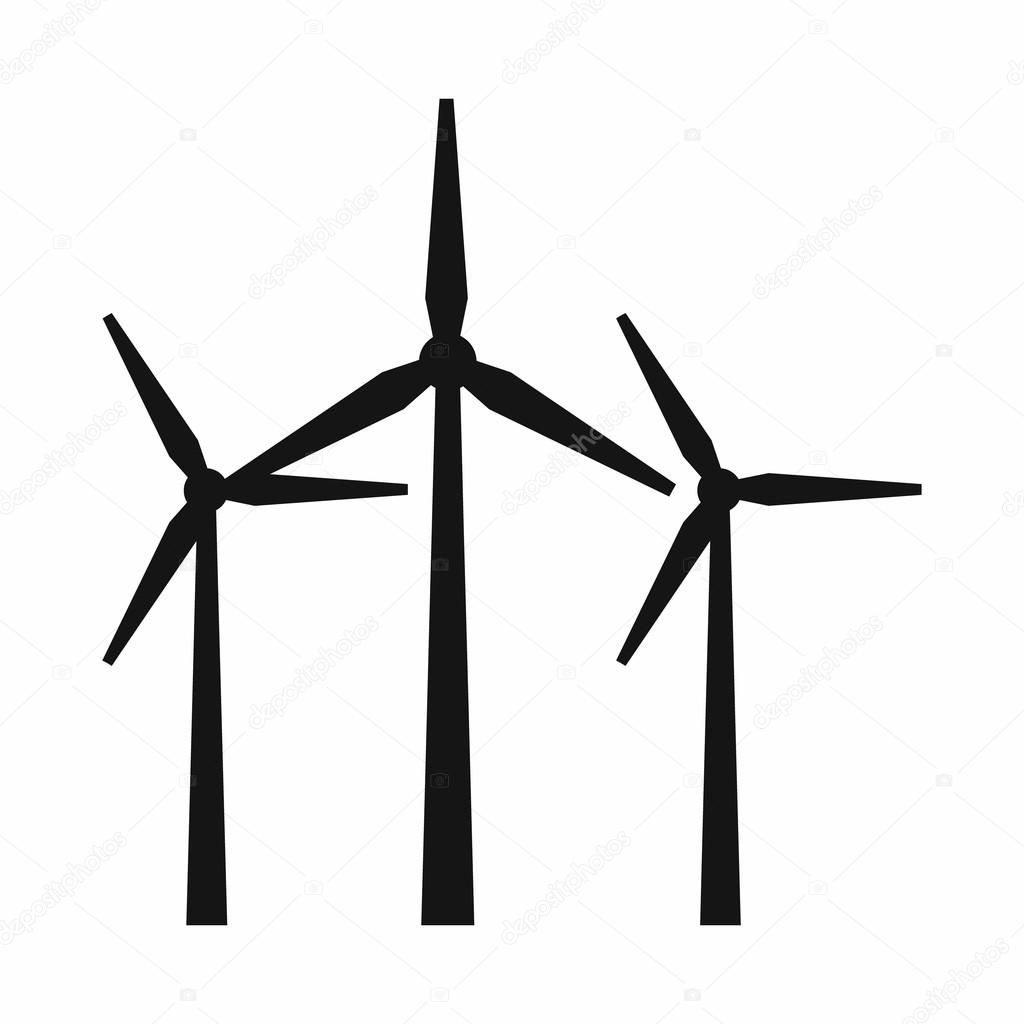 PSP-KW
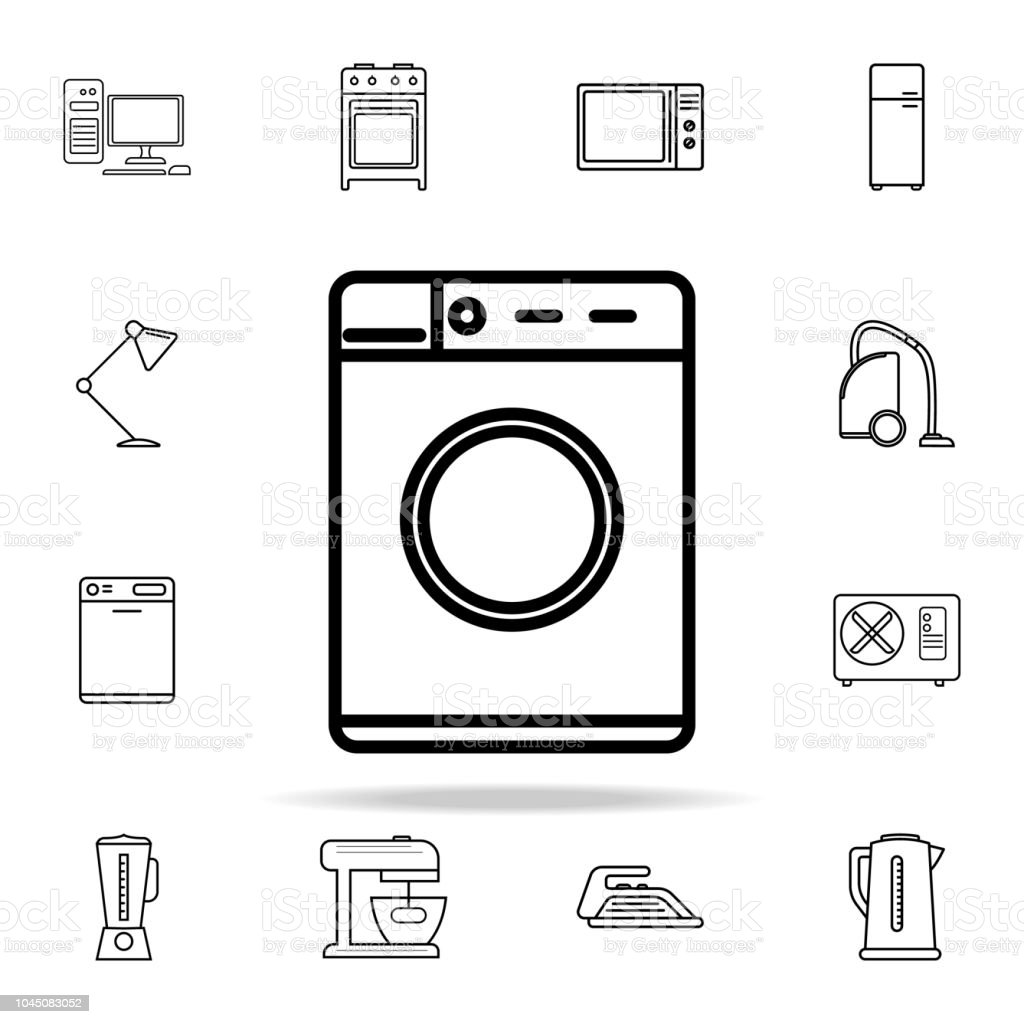 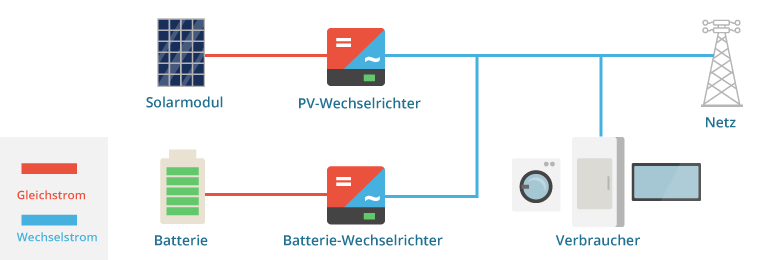 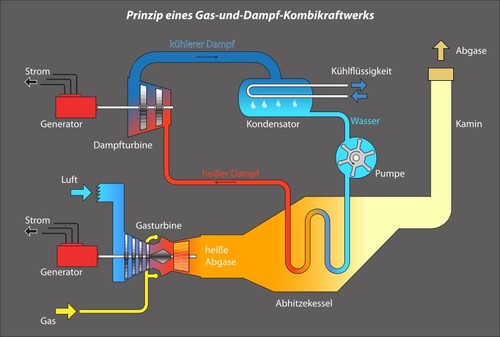 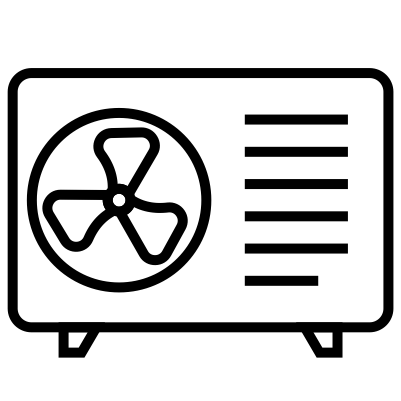 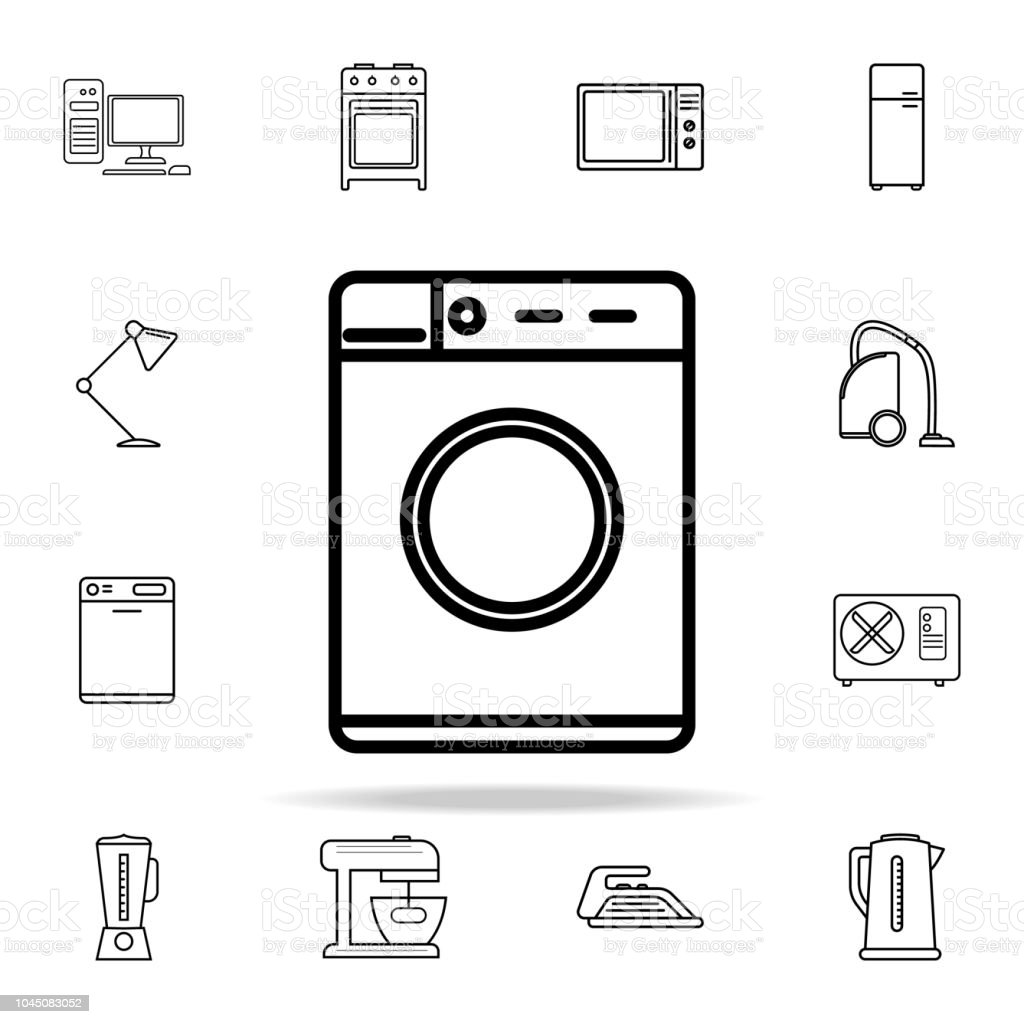 GuD-KW
Überschußstrom
Stromnetz
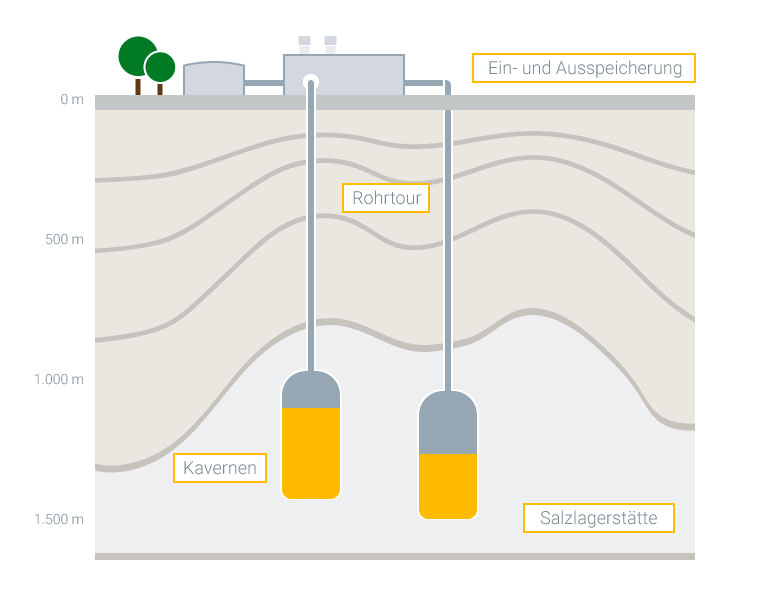 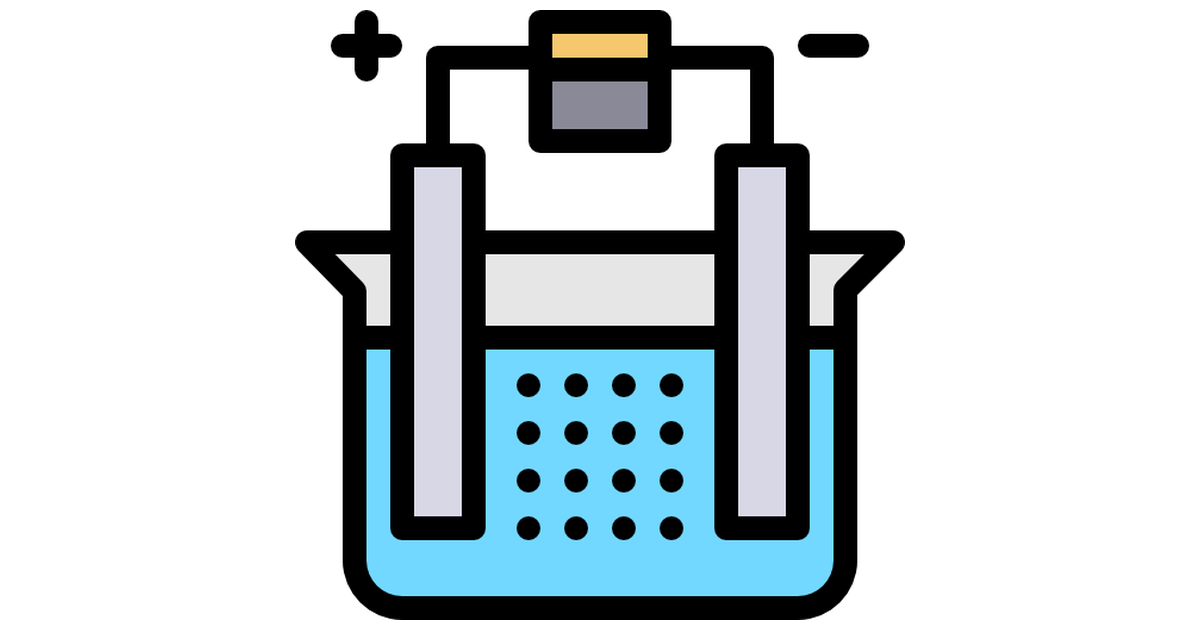 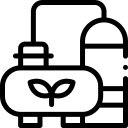 Gasnetz
WPPE mitWasser-/Pufferspeicher
schaltbareVerbraucher
Datennetz
Gasspeicher
Biogasanlage
Elektrolyseur
Quelle: ISE e.V.
Funktionen und Nahtstellen des EMS müssen dringend EU-weit normiert werden!
Fazit
Die installierte Leistung der Photovoltaik bildet den größten Anteil bei den EE
 Damit produzieren wir den günstigsten Strom!
Mit der momentanen Geschwindigkeit des EE-Zubaus werden die geplanten Ziele nicht erreicht!
 Hier muss der „Turbo“ eingeschaltet werden!
Der ProSumer ist auf allen Ebenen des Staates einsetzbar
 optimale Autarkie erreichbar!.
 Damit behalten wir auch die Wertschöpfung in den Regionen!
Energetische Versorgungssicherheit sorgt für umfassende, allzeitige Energie-Bereitstellung im Land
 Damit sind wir energetisch unabhängig!
 Der Netzausbau und das EMS müssen voreilend ausgebaut werden!
Die Energiewende ist eine „Disruption“: schöpferische Zerstörung
 Ressourcen, Technik und Märkte werden vollständig neu aufgestellt!
 geordneter, komplexer Prozess mit riesigen Chancen für Alle!
 Damit sparen wir Kosten und Treibhausgase ein!
ISE e.V.-Konzept-Team
Wolfgang Thiel (Projektleiter)
Wolfgang Fedderken
Prof. Dr. Karl Keilen
Dr. Gerhard LaustererMichael LinderVolker Wander
!100% !
Vielen Dank für Ihre Aufmerksamkeit
2040
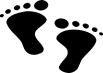 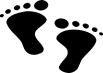 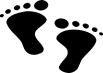 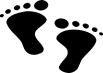 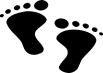 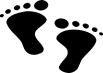 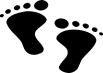 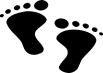 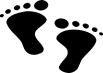 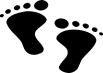 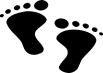 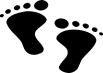 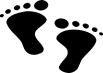 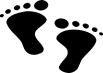 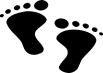 Wolfgang Thiel, Vorsitzender
Initiative Südpfalz-Energie (ISE e.V.)
www.i-suedpfalz-energie.de/
Tel.: +49 172 7419812
eMail: wolfgang@thiel-wt.de
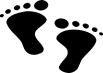 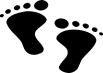 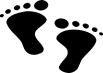 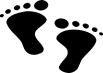 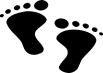 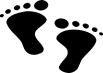 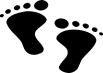 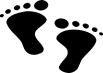 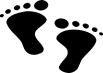 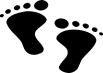 Energieeinsparung (4), Sektorkopplung beim Verbraucher:Vergleich: CO2-Emmisionen
Daten und Fakten
CO2-Emissionen (kg/a)
 8.840
Verbrauchswerte
Strom (Haushalt): 4.000 kWh/aAuto: 12.000 km/aWärmebedarf: 20.000 kWh/a
3.847 kg; 44 %
5.938 kg; 67 %
Strom
Spez. CO2-Emissionen
Strommix: 0,438 kg CO2/kWhDiesel: 2,64 kg CO2 /lHeizöl: 2,64 kg CO2 /l
 4.993
Auto
 2.902
Wärme
Quelle: ISE e.V.
ohne E-Wende
mit E-Wende,ohne PV und Akku
mit E-Wende+ PV und Akku
Auch bei den CO2-Emissionen sind die neuen Verbraucher-Technologien der Bringer!
Energieeinsparung (3), Sektorkopplung beim Verbraucher:„ProSumer“ (4), Energiewende ohne Investitionskosten ?
EVU-Netz 400 V AC
Datennetz Internet
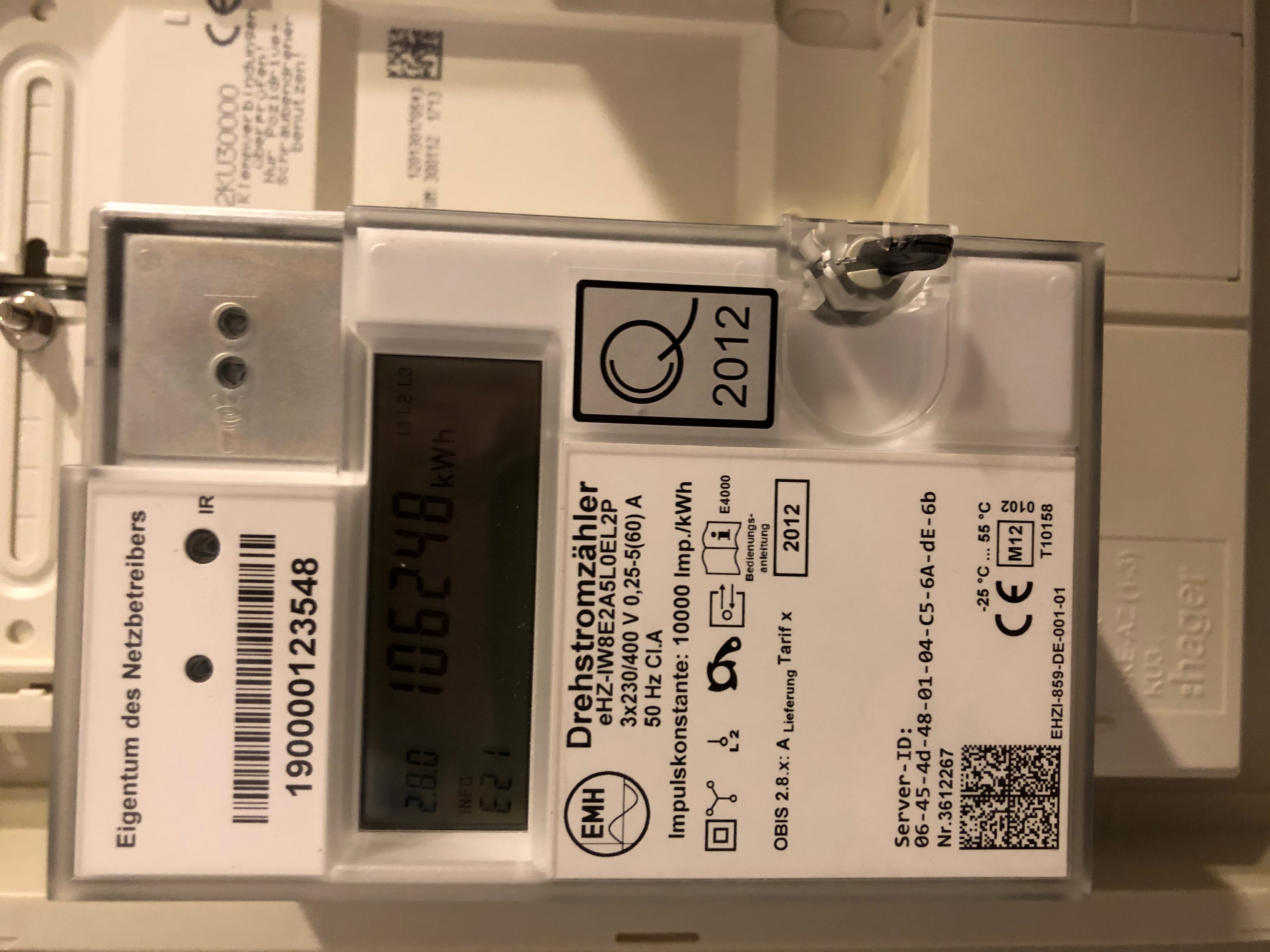 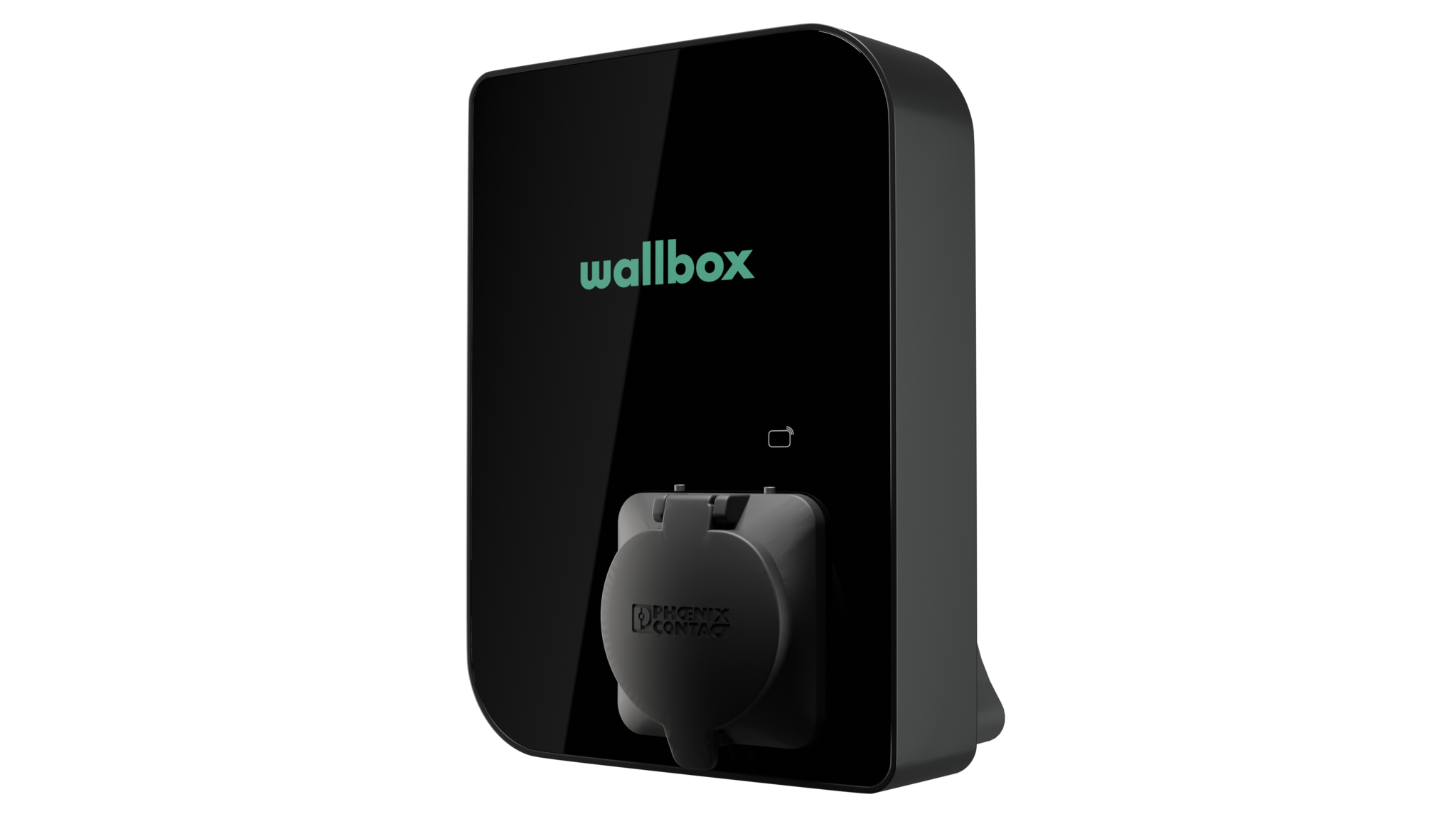 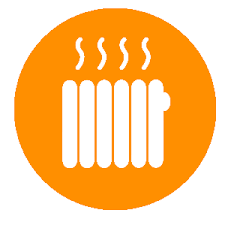 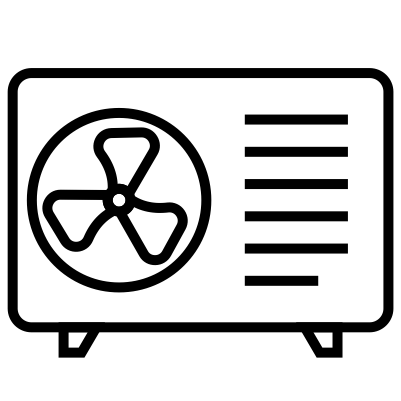 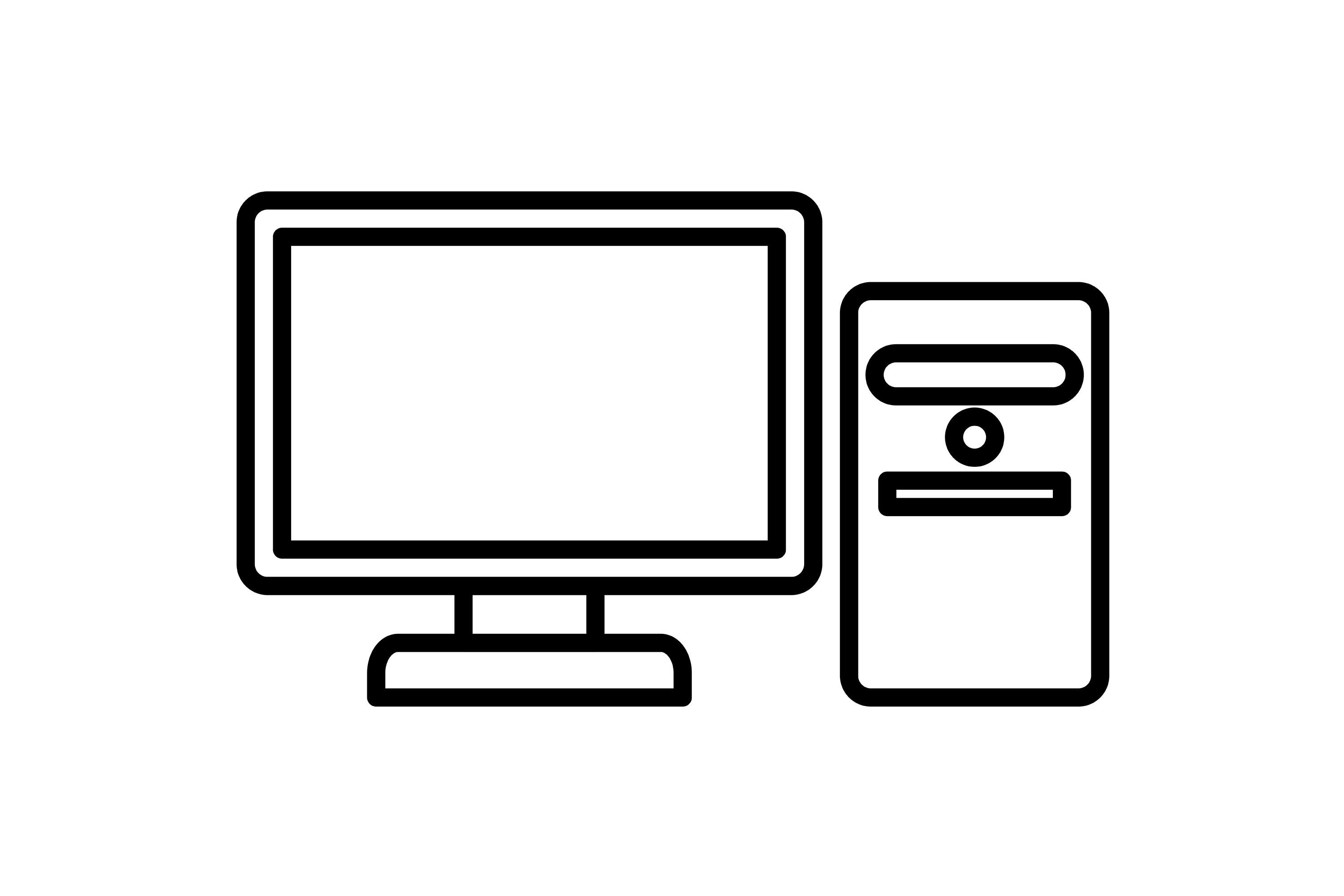 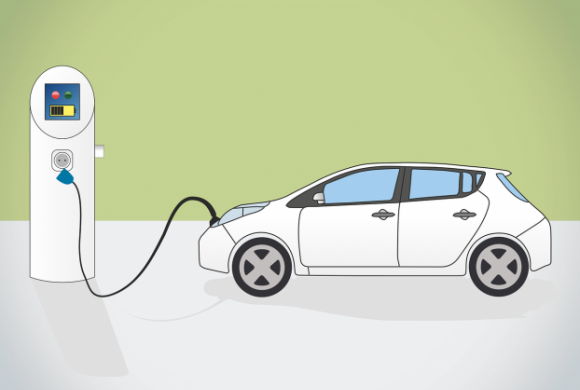 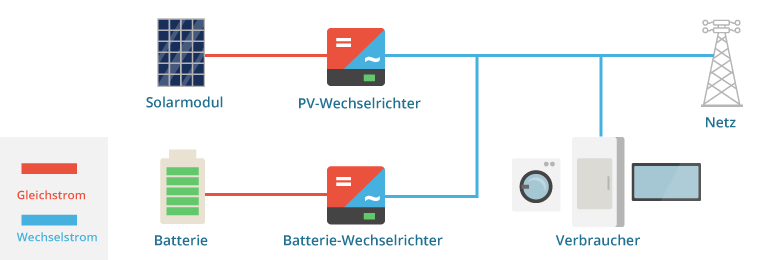 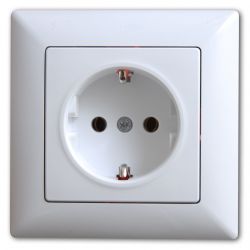 V2H/G
Hausnetz
Quelle: ISE e.V.
Hausbesitzer vermieten ihr Dach für eine PV-Anlage: Niedrige Stromtarife
Stadtwerke, Bürgergenossenschaften oder Hersteller bauen Wärmepumpe ein: Hausbesitzer beziehen Wärme
E-Auto und Wallbox können geleast werden: Autofahrer bezahlen nur Leasingkosten
Für Hausbesitzer , die sich eine Investition zur Energiewende nicht leisten können!
Sektorkopplung („ProSumer“) im Ein- und Mehrfamilienhaus (3)ProSumer Hergersweiler: Messkonzept „Power to Heat“, WPPE-Tarif
Stromnetz
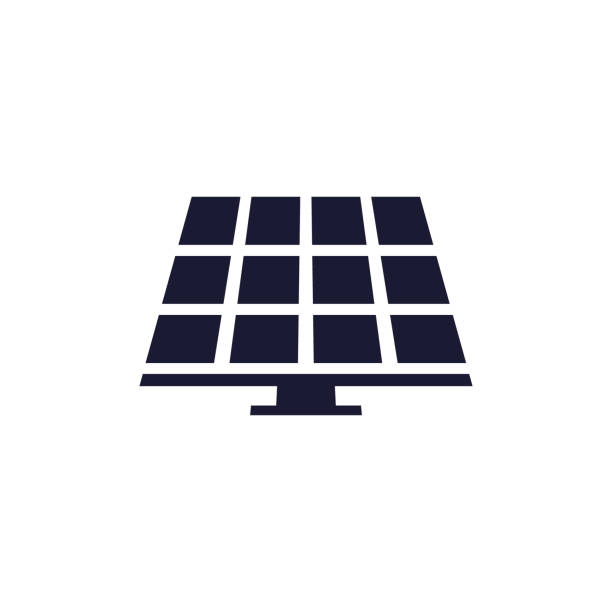 Module: 79 x 200 W,Aleo Solar, 15,8 kWp5,8 kWp Ost, 10 kWp West
3
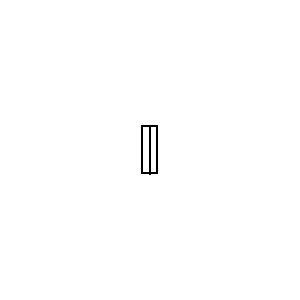 HAK
Zählerschrank
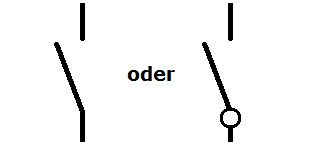 SLS
3
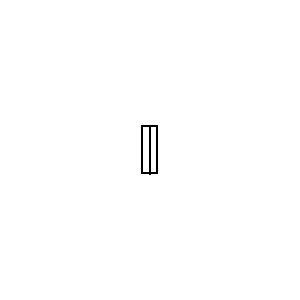 3
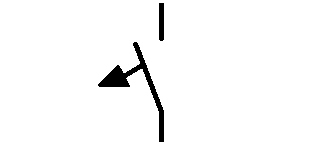 KST 1
3
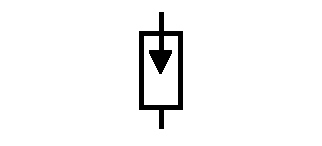 Z2L.
Z2B.
Z1B.
Z1L.
Z3L
Hausnetz
kWh
kWh
kWh
280
280
180
180
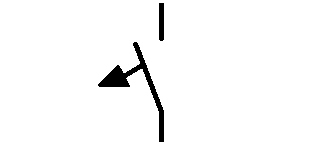 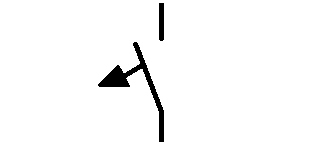 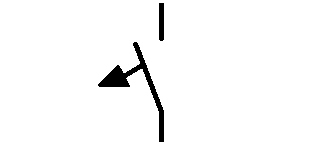 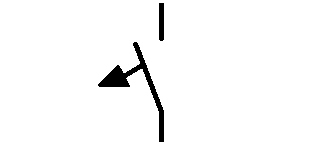 190000123548
1 APA01 1503 9413
1 APA01 1503 9411
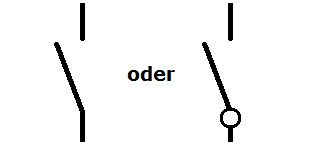 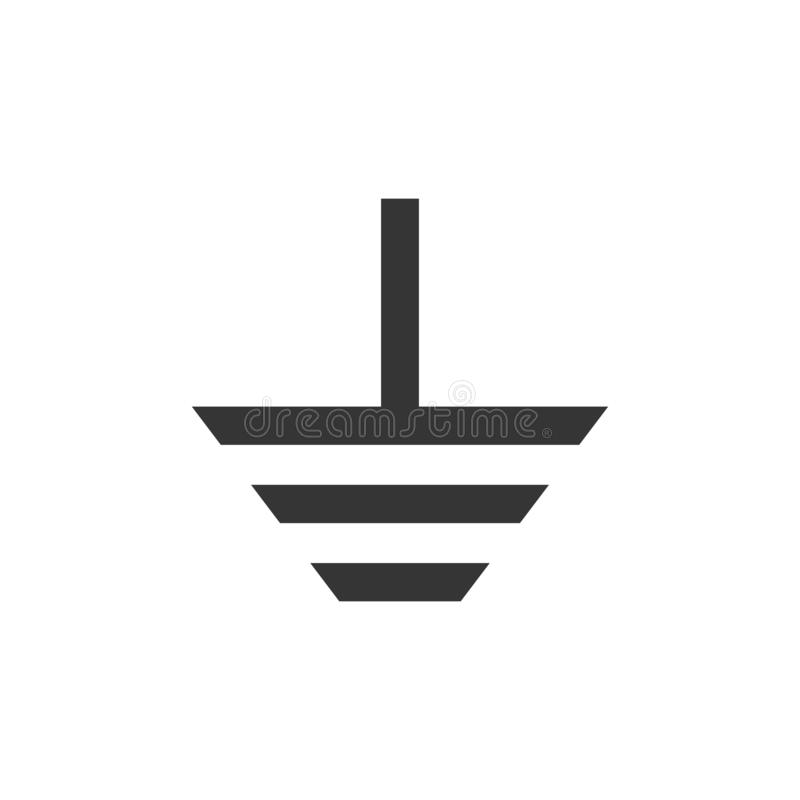 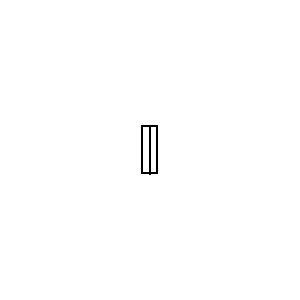 3
3
3
3
3
Hausnetz
. . .
. . .
KST 2
KST 3
kWh
kWh
FI
FI
FI
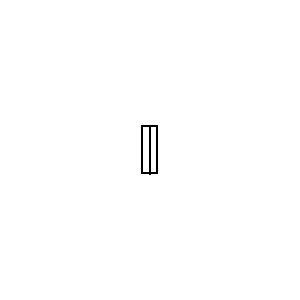 3
WPPE-Tarif:AP: 27,91 €ct/kWhGP: 54,41 €/a
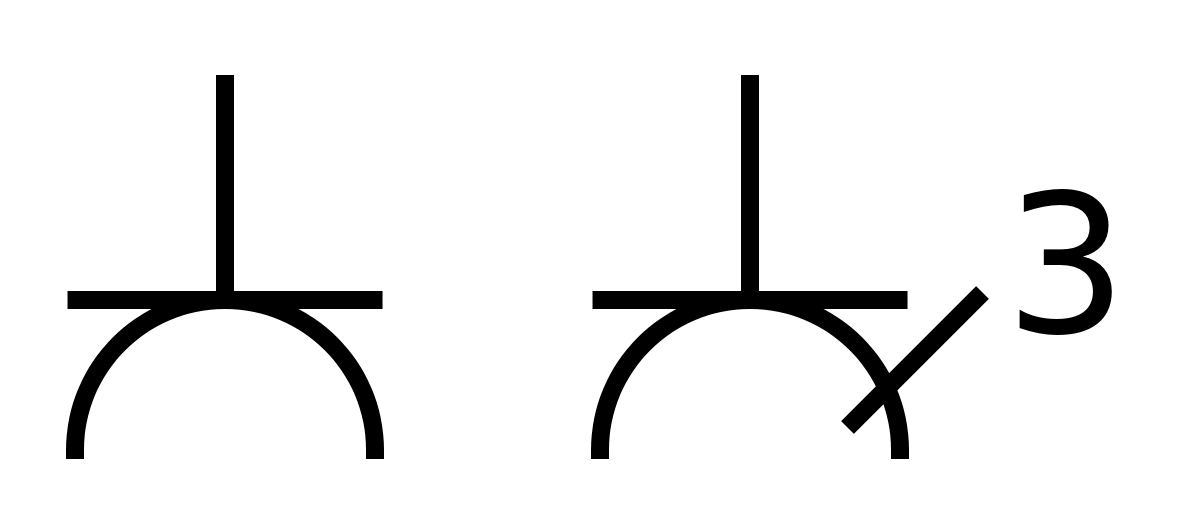 UV
Prius
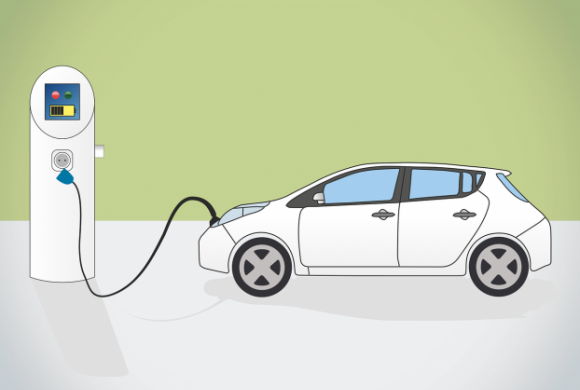 Verbraucher(UG, EG, OG)
UV
Einliegerwohnung
KST: Klemmstein
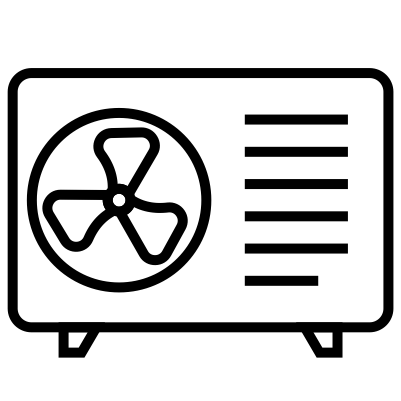 W. Thiel, 19.12.2022
Energieerzeugung auf landwirtschaftlichen Flächen (2)Flächennutzung in D
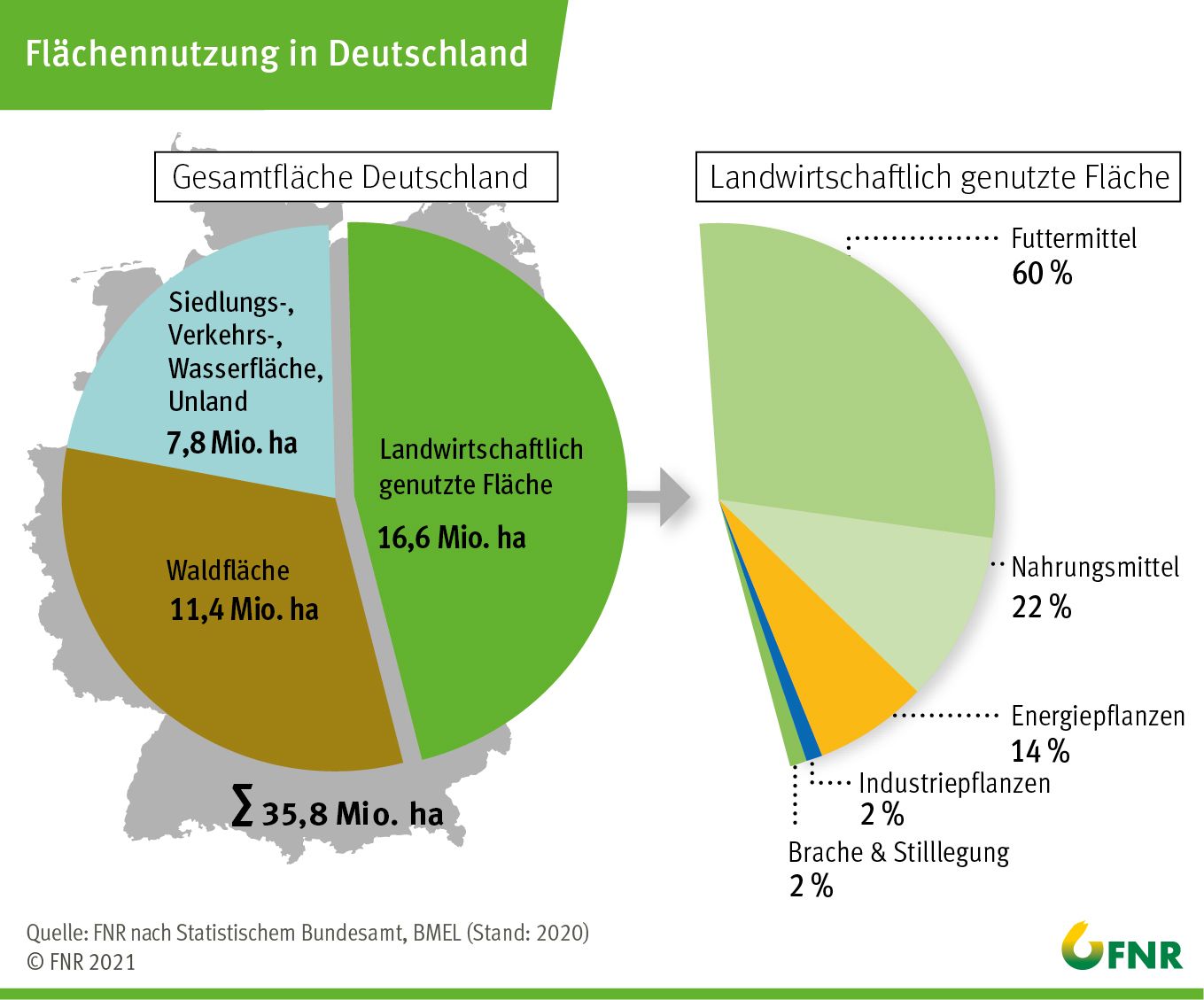 22 %
32 %
46 %
14% der landwirtschaftlich genutzten Fläche in D sind Energiepflanzen!